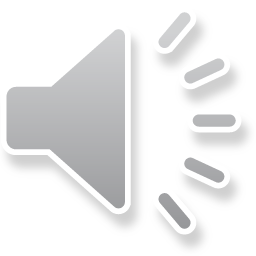 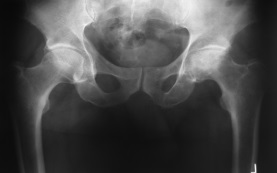 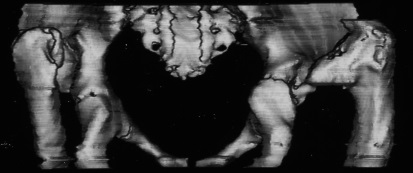 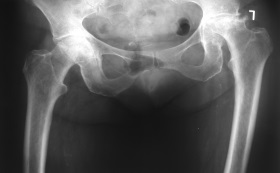 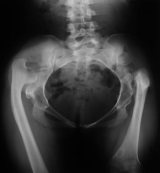 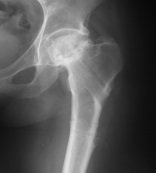 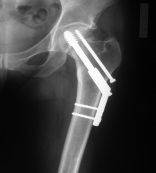 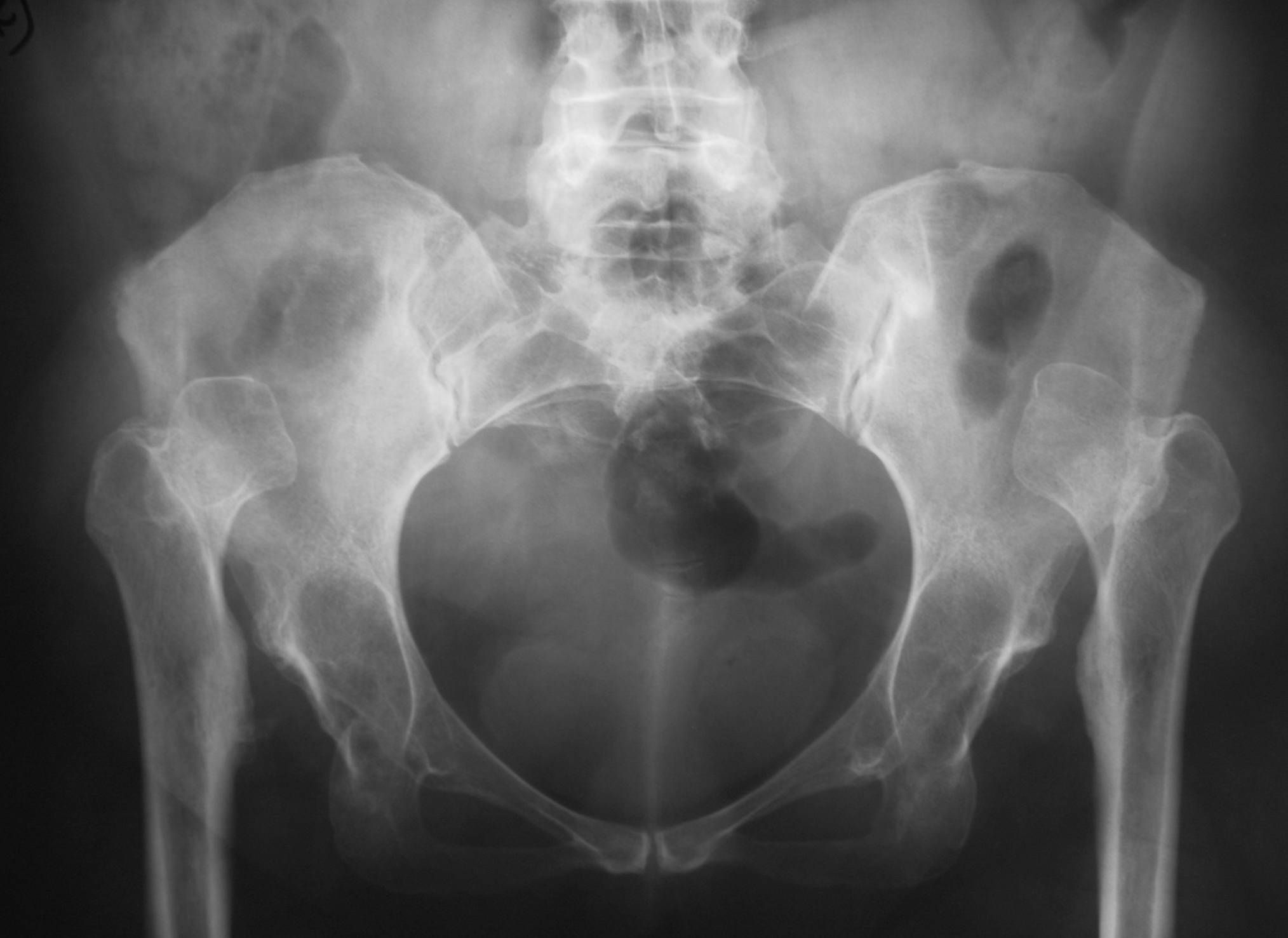 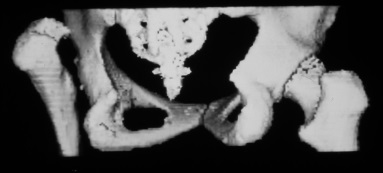 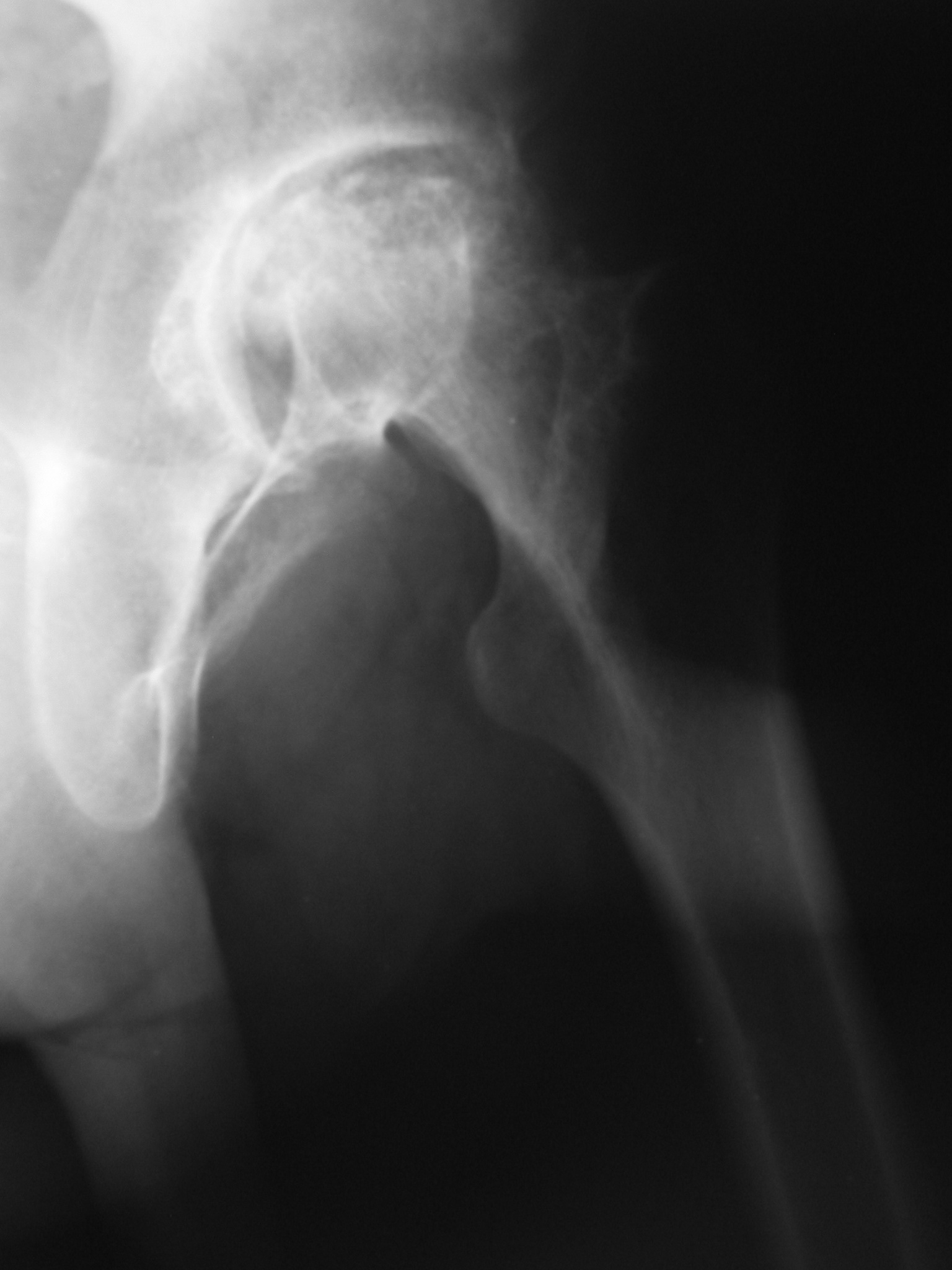 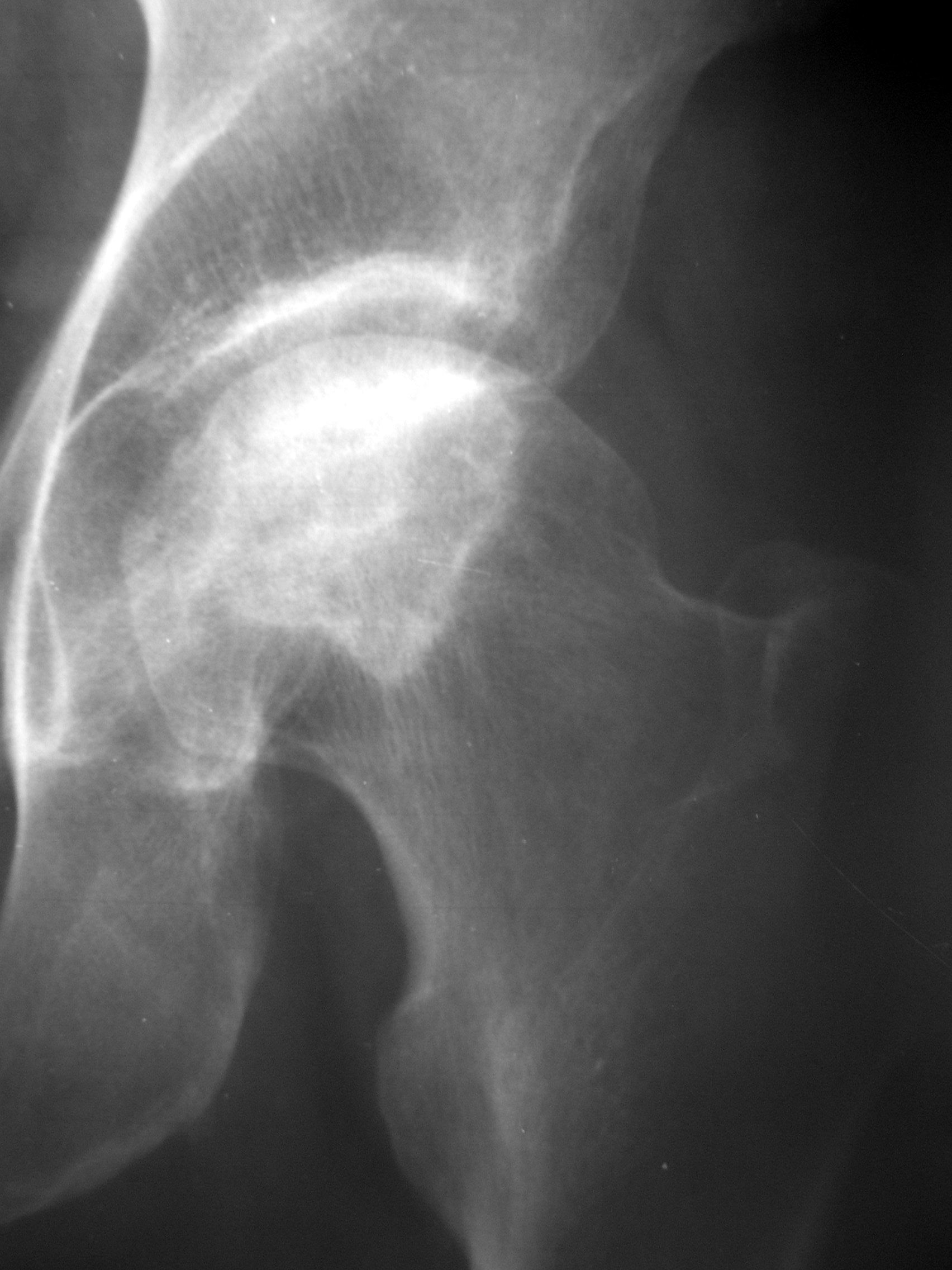 CSÍPŐÍZÜLETI BETEGSÉGEK
összeállította: 		Dr. Holnapy Gergely 
			Semmelweis Egyetem			Ortopédiai Klinika
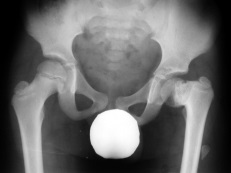 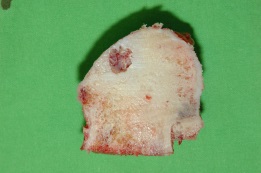 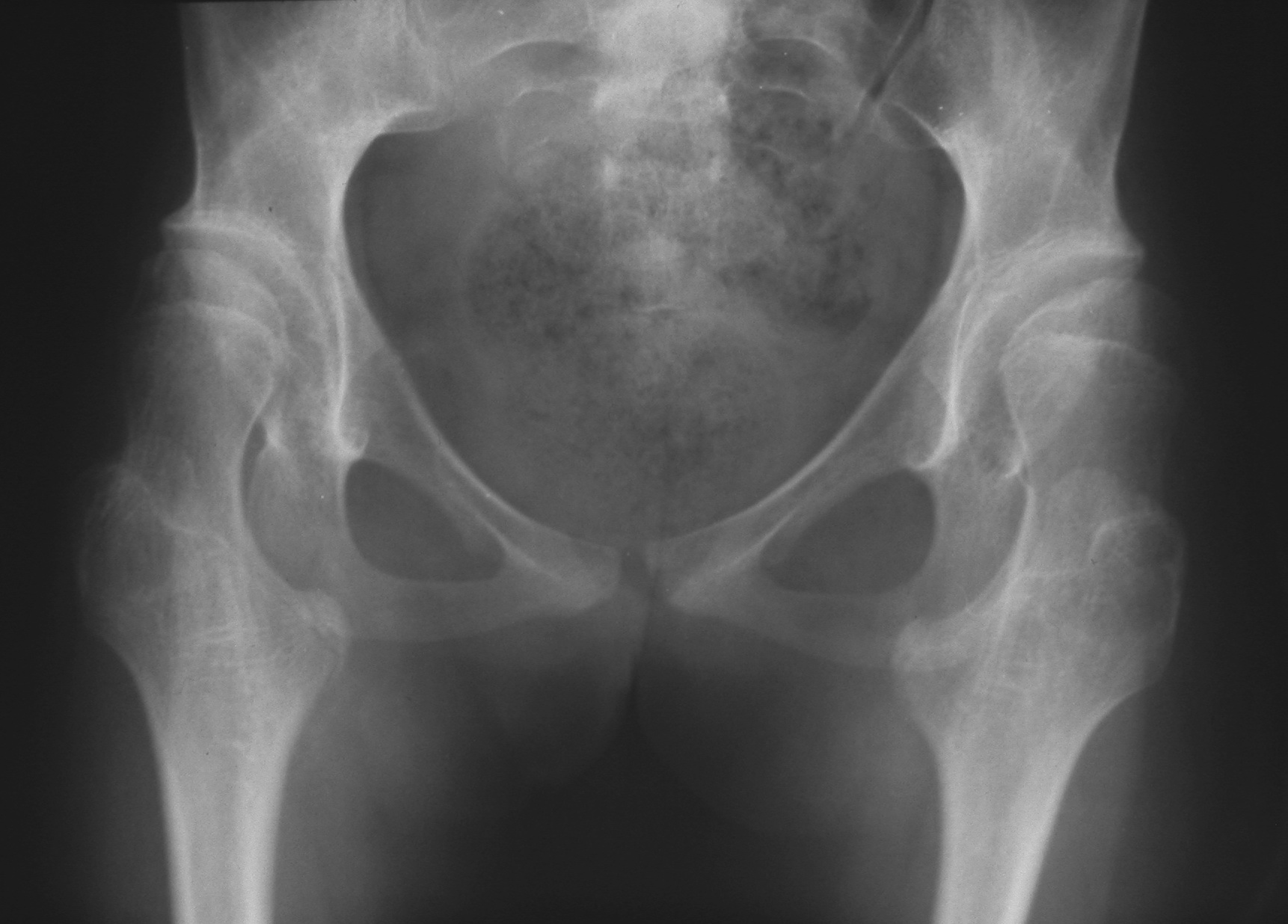 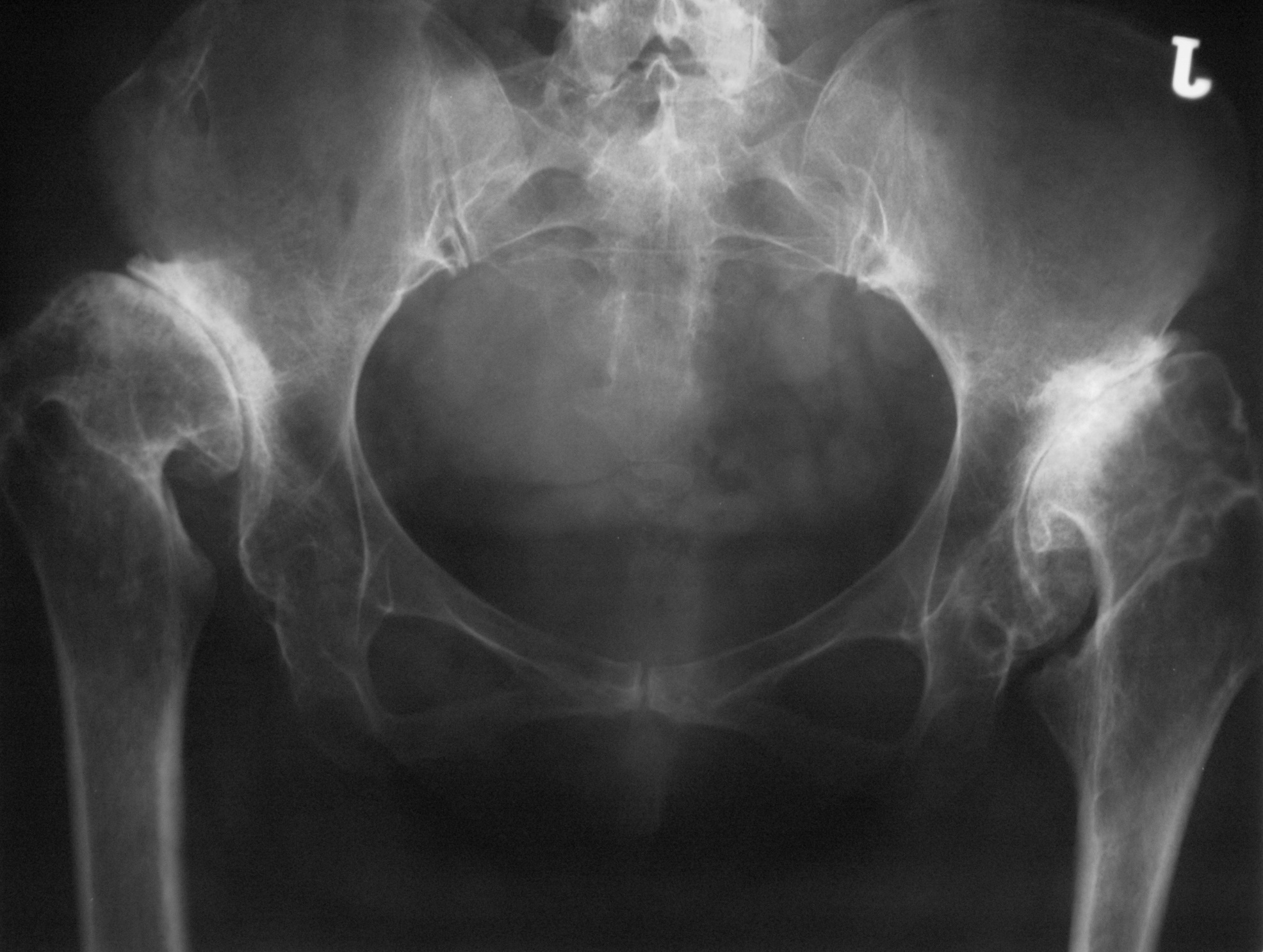 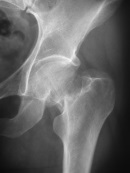 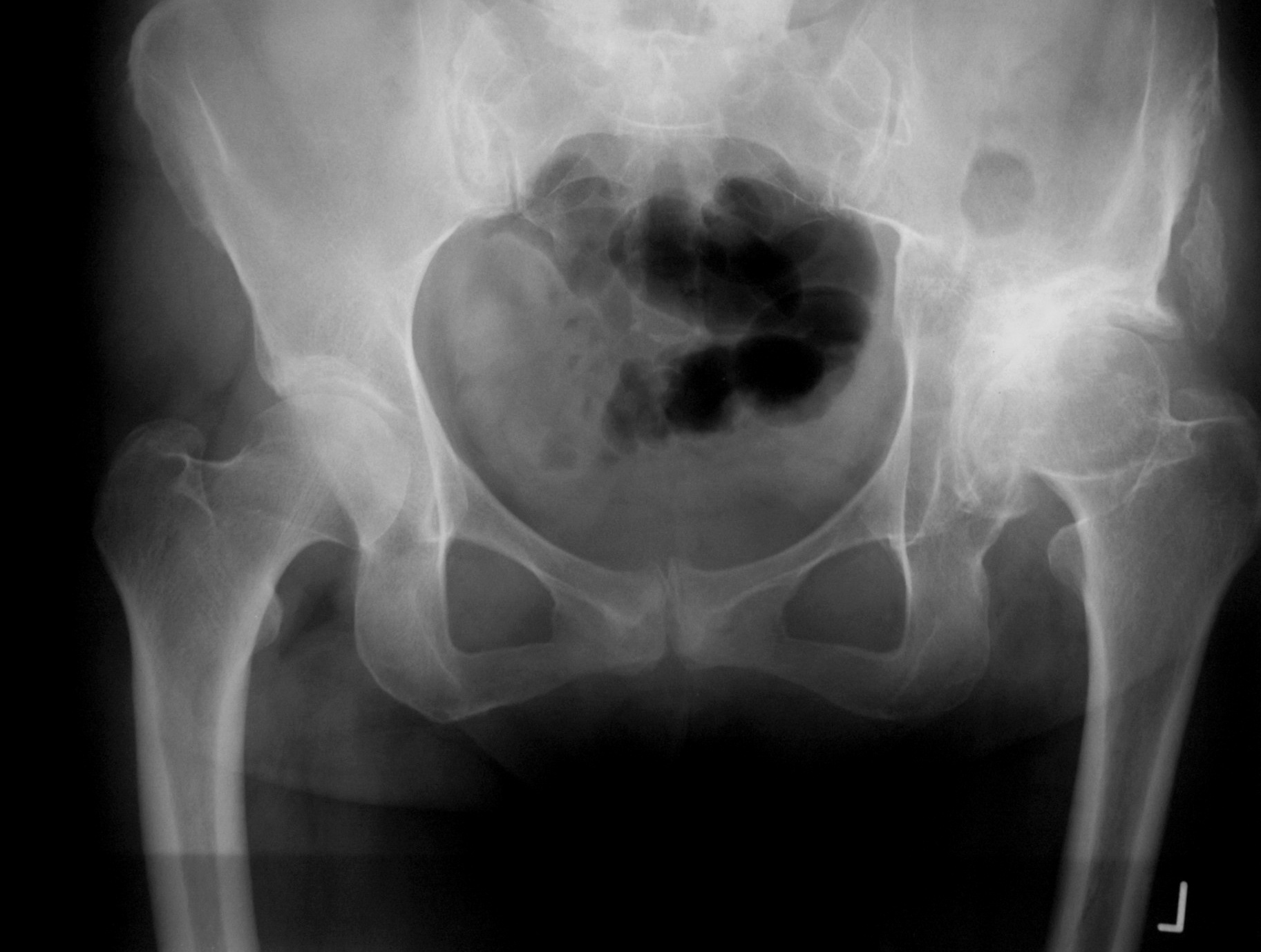 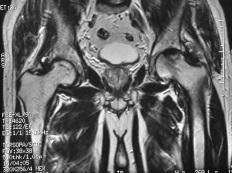 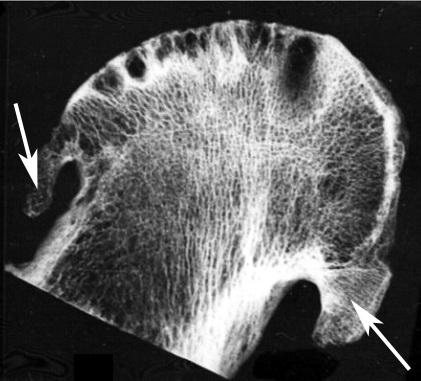 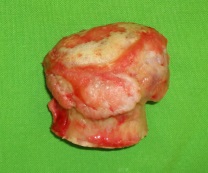 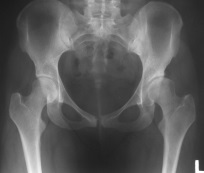 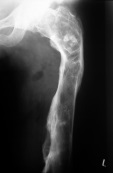 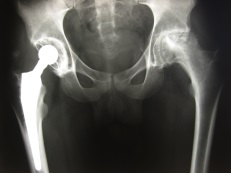 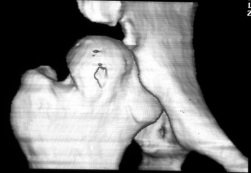 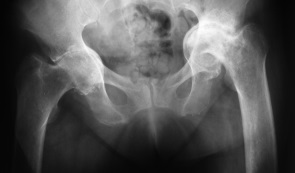 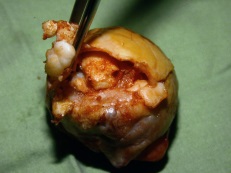 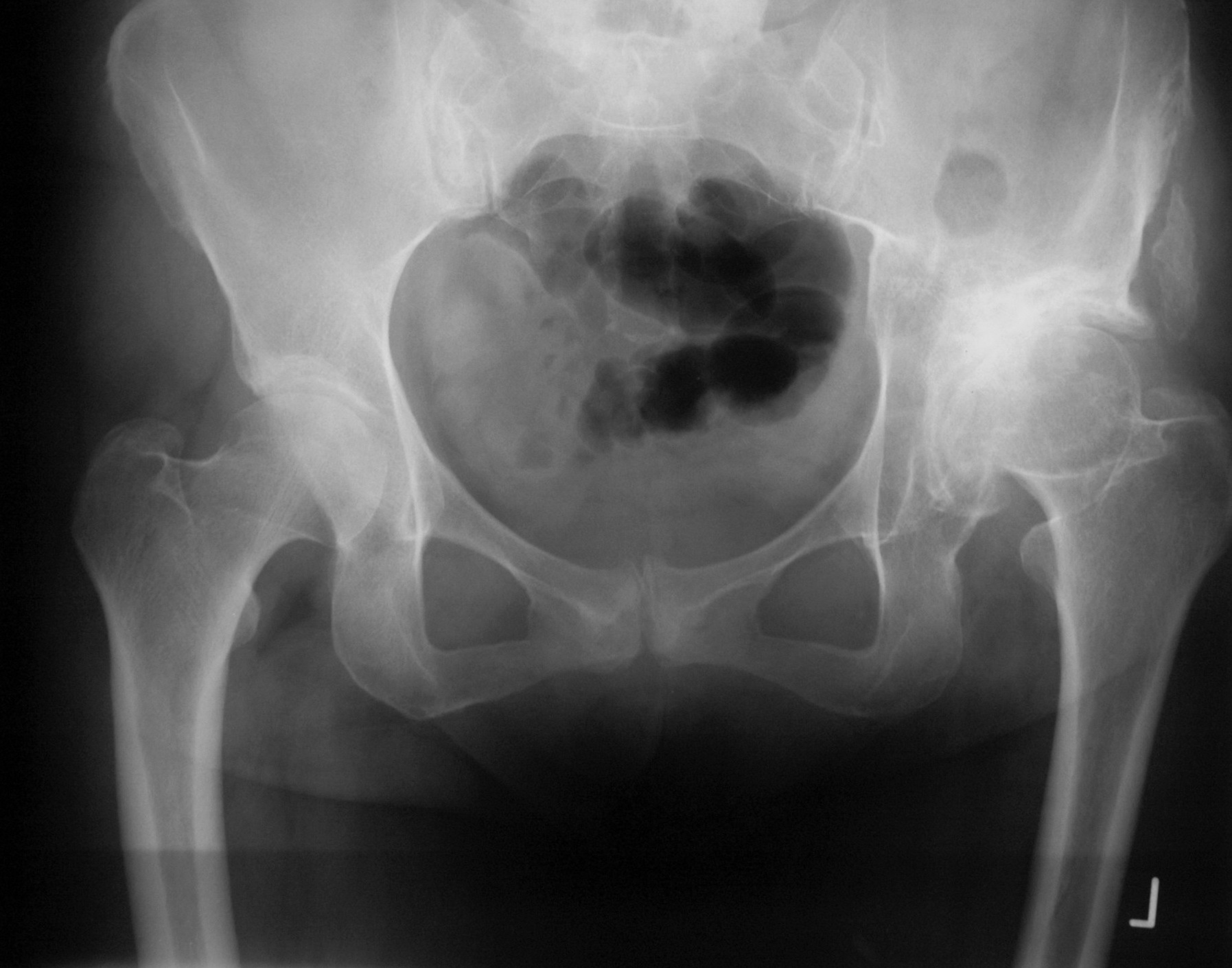 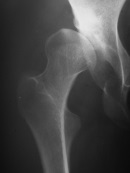 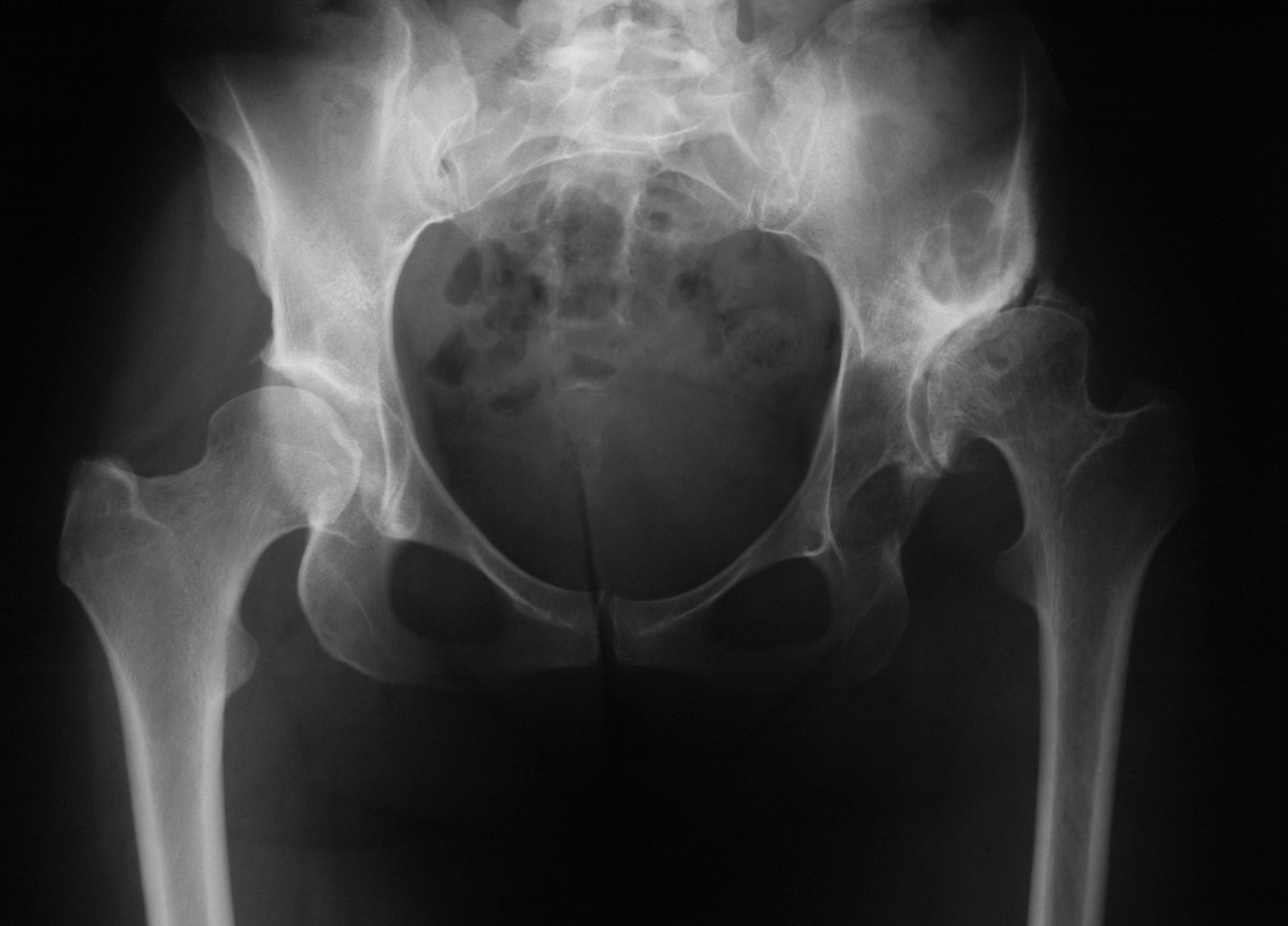 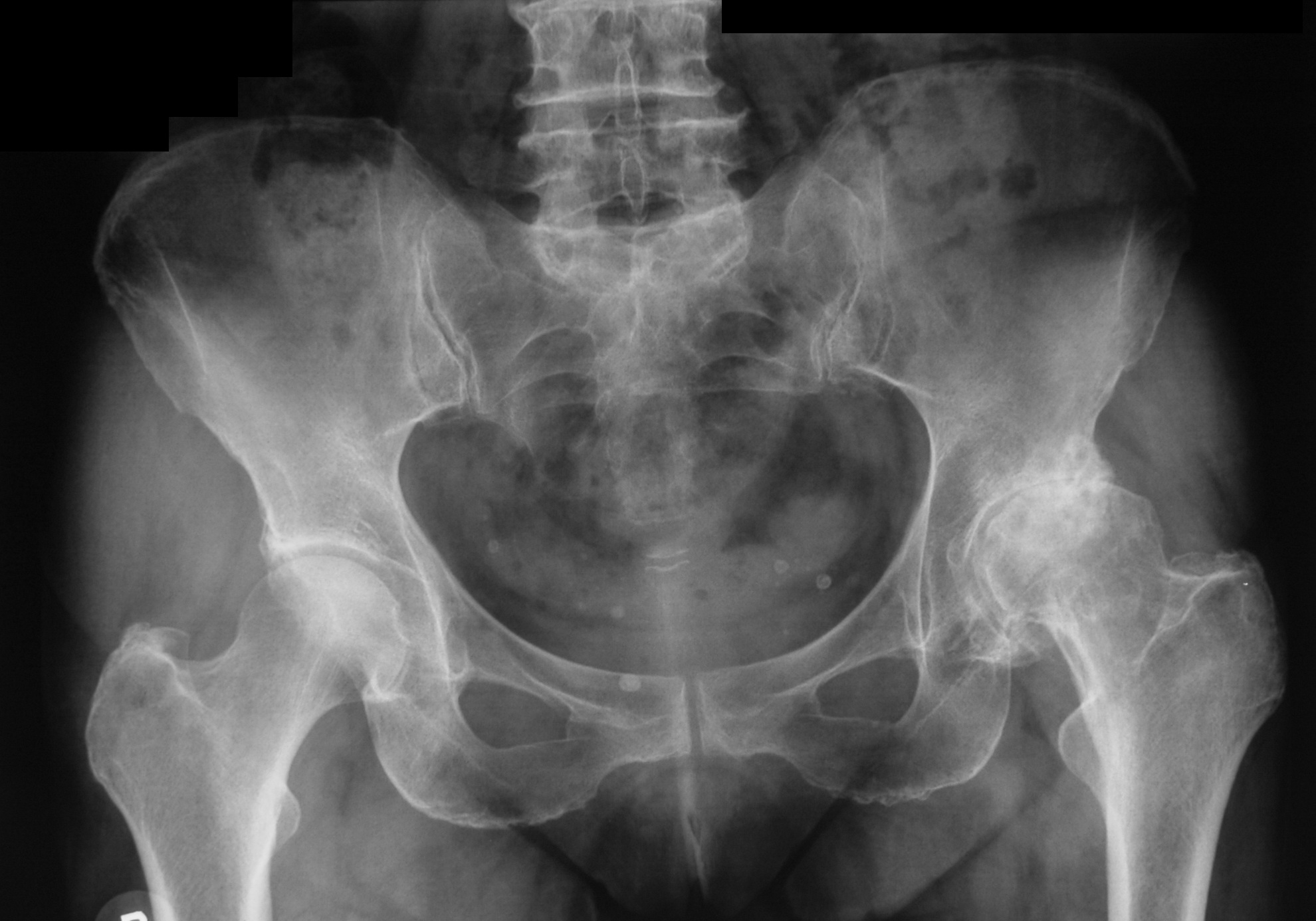 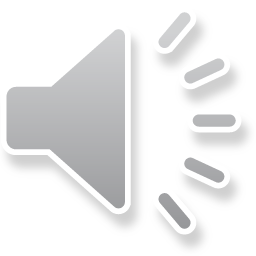 proximalis focalis femur deficiencia (PFFD)
femur részleges aplasia
combcsont: rövidült, flectalt, abducalt, kifele rotalt helyzetű
csípő és térd flexiós kontraktúra
gyakoriság 1/100.000. kétoldali előfordulás 15% 
etiológia ismeretlen 
PFFD-s betegek 50%-ának más végtag-anomáliája is van (fibula eltérés, valgus láb, dongaláb, szívfejlődési rendellenesség, gerinc-eltérés)
proximalis focalis femur deficiencia (PFFD)
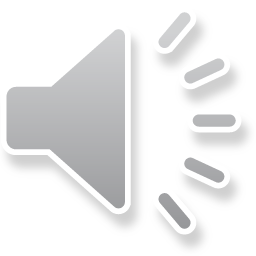 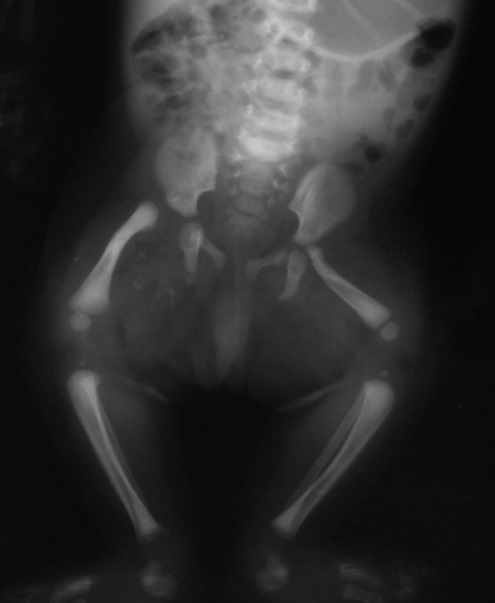 1 é
17 é
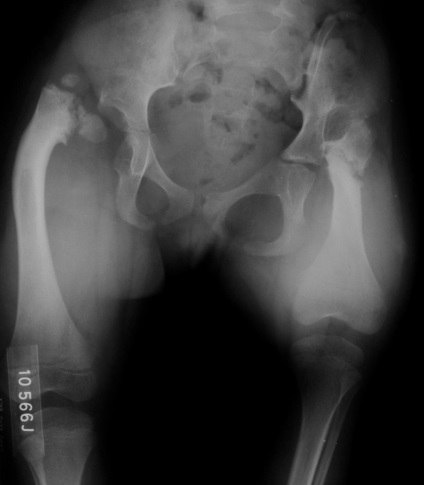 12 é
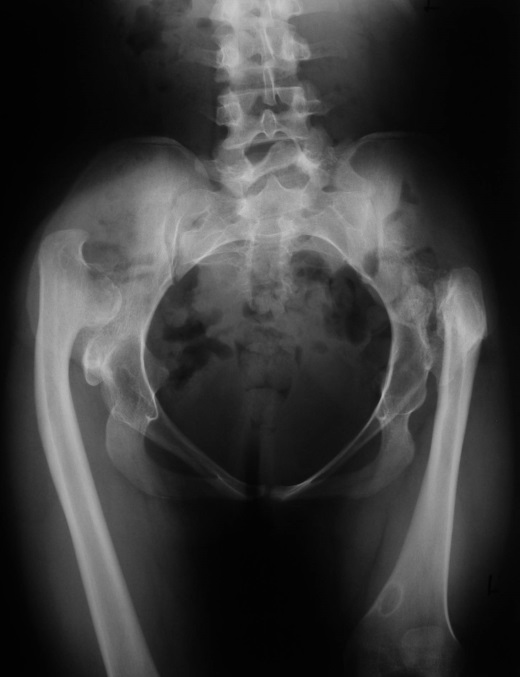 4 é
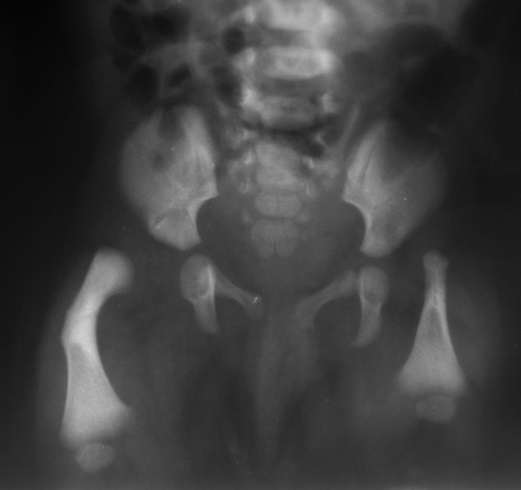 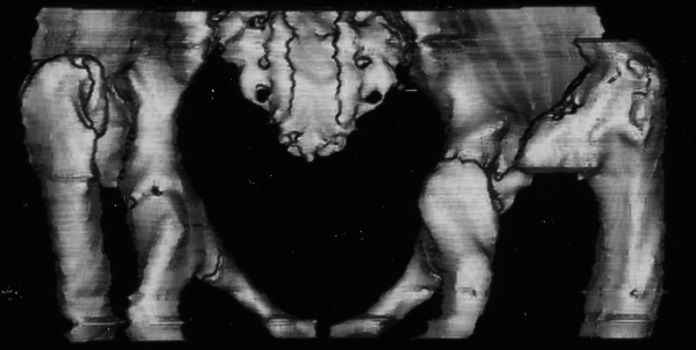 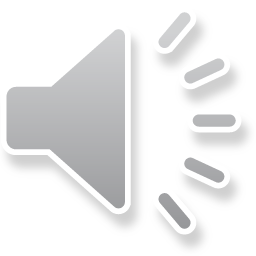 proximalis focalis femur deficiencia (PFFD)
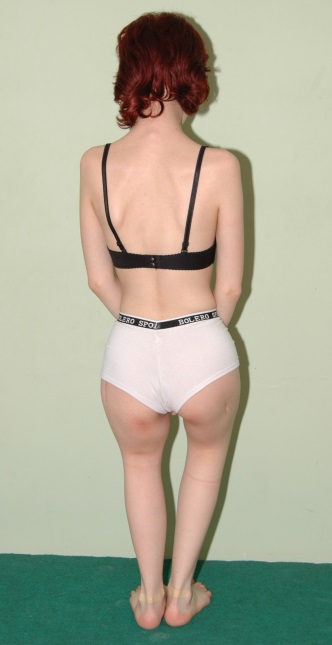 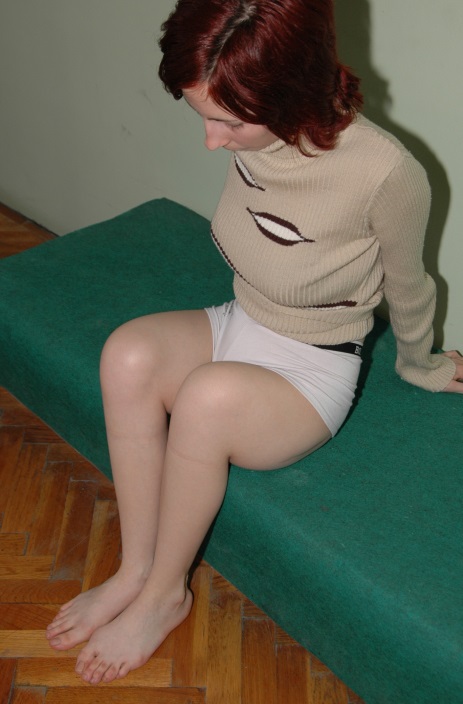 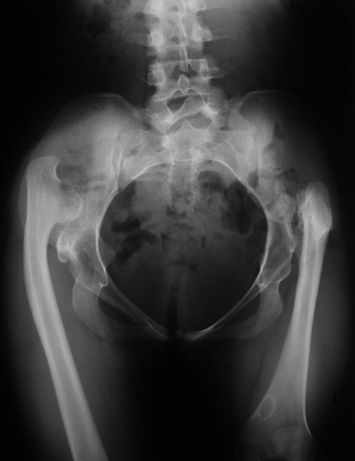 proximalis focalis femur deficiencia (PFFD)
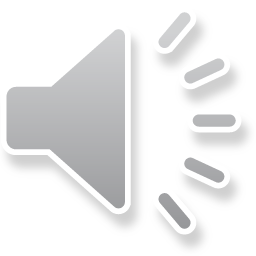 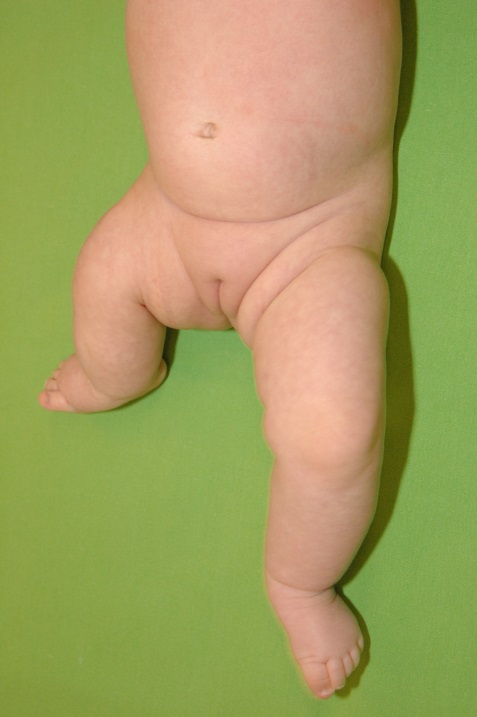 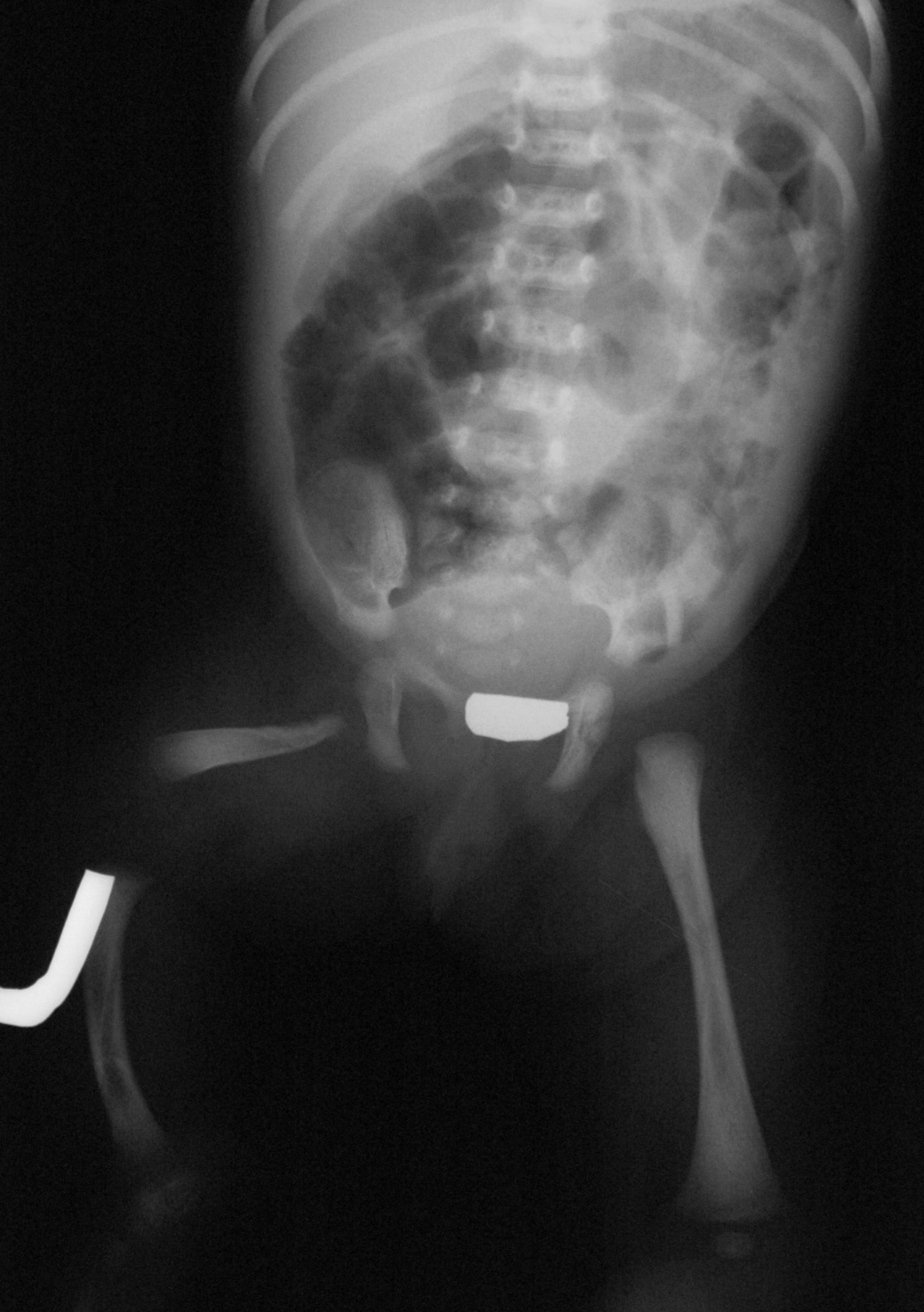 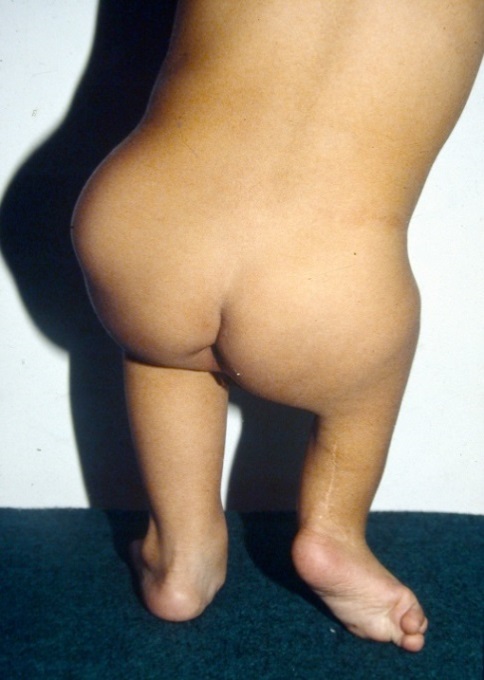 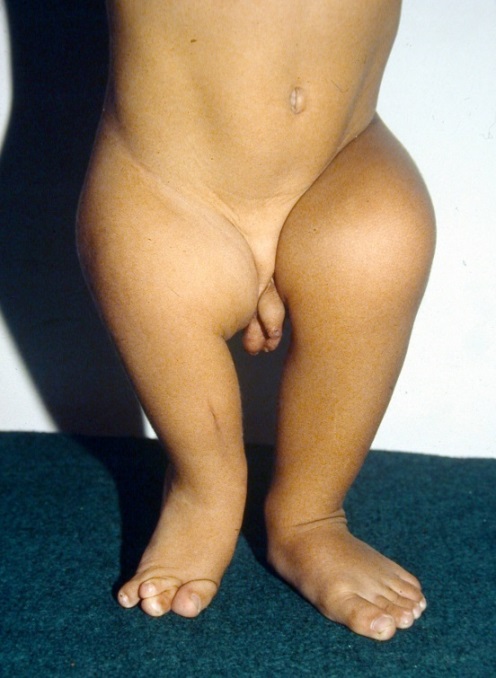 unilateralis l.d.
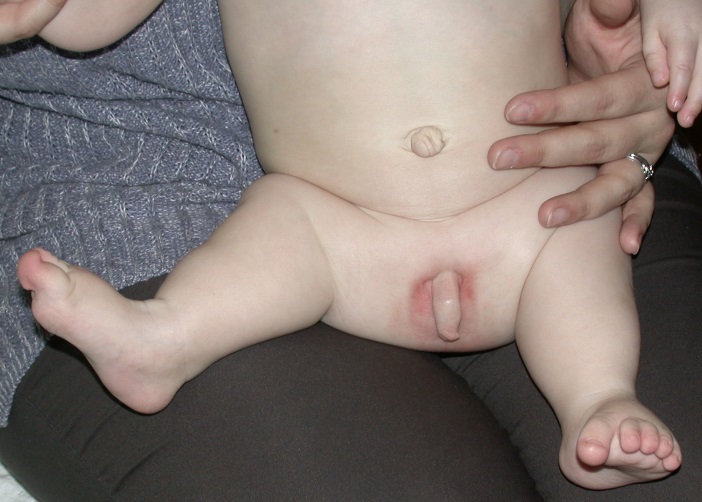 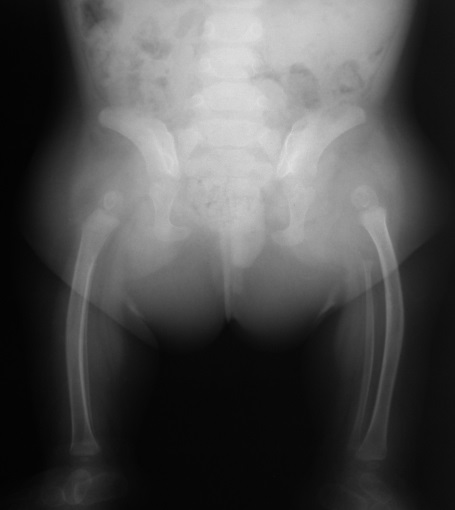 bilateralis
bilateralis femur aplasia
congenitalis coxa vara
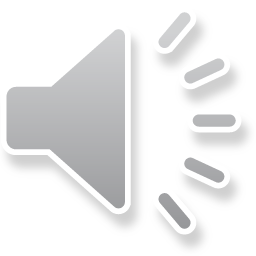 ritka fejlődési rendellenesség
autosomalis domináns öröklésmenet valószínű
gyakoriság 6/100.000., 50% kétoldali  
csökkent collodiaphysealis szög, <120°
születéskor észlelhető, deformitás progrediál a növekedés alatt 
fájdalmatlan, de progresszív járáseltérés (Trendelenburg) 
pontos etiologia ismeretlen
nyíróerők lépnek fel, fáradásos törés a disztrófiás csonton
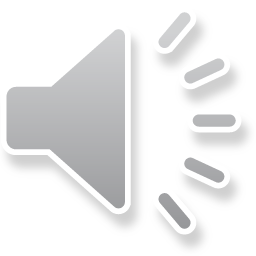 congenitalis coxa vara
85 collodiaphysealis szög bal oldalon 
normál szögérték jobb oldalon
Avascularis combfej necrosis
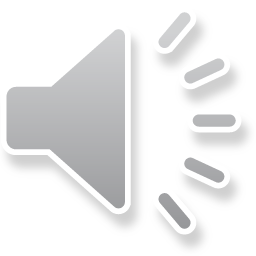 fájdalom, csökkent mozgástartomány, sántítás
Ismeretlen eredet
a combfej anterolateralis része nekrotikus, deformált
gyakran kétoldali (toxikus, alkohol abúzus, szisztémás szteroid, trauma okozta romló vérellátás, caisson-betegség, sarlósejtes vérszegénység 
Férfiak esetében gyakoribb előfordulás
Súlyos másodlagos artrózishoz vezet
Ficat stádiumbeosztás 0-4

Diagnózis felállítás: anamnézis, klinikai tünetek, MRI és izotóp vizsgálat korai-, RTG későbbi stádiumban
Avascularis combfej necrosis
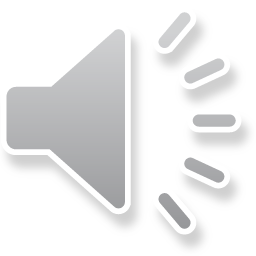 Ficat 0:  preklinikai stádium, „silent hip”.
Ficat 1.:,  preradiológiai stádium, MRI háromszög alakú intraossealis oedemát igazol a combfejben 
Ficat 2:  RTG felvételen háromszög alakú szklerózis az anterolateralis quadransban
Ficat 3: szubkondrális csont beroppanása a nekrotikus rész felett
Ficat 4: súlyos másodlagos artrózis, ízületi résszűkület, szubkondrális ciszták és szklerózis, ízületi felszínek közelében osteophyta képződés
Avascularis combfej necrosis
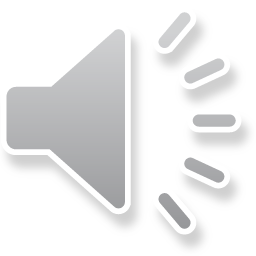 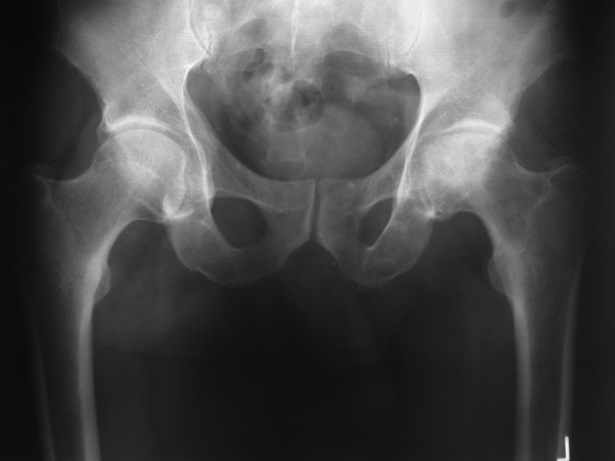 61 é ffi
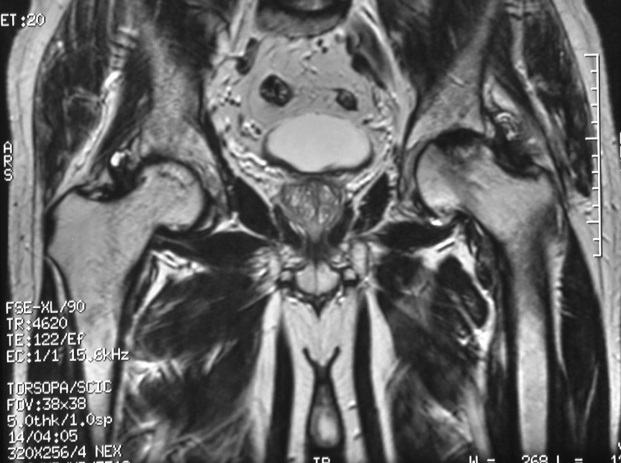 Ficat 1 l.d., Ficat 3 l.s.
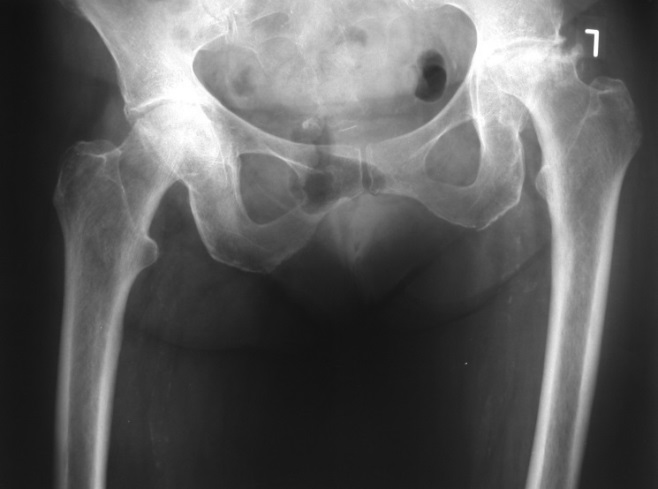 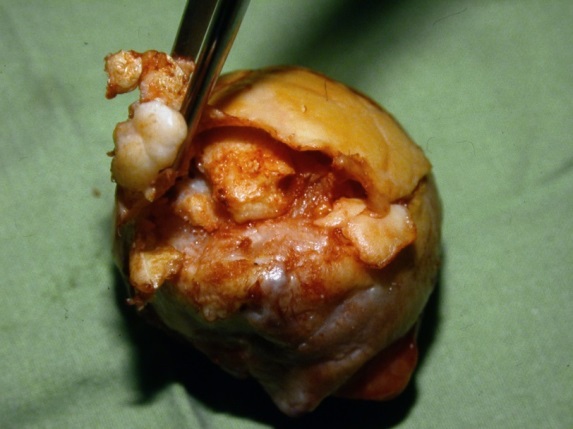 53 é ffi
Ficat 3 l.d., Ficat 4 l.s.
Avascularis combfej necrosis
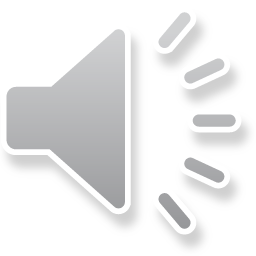 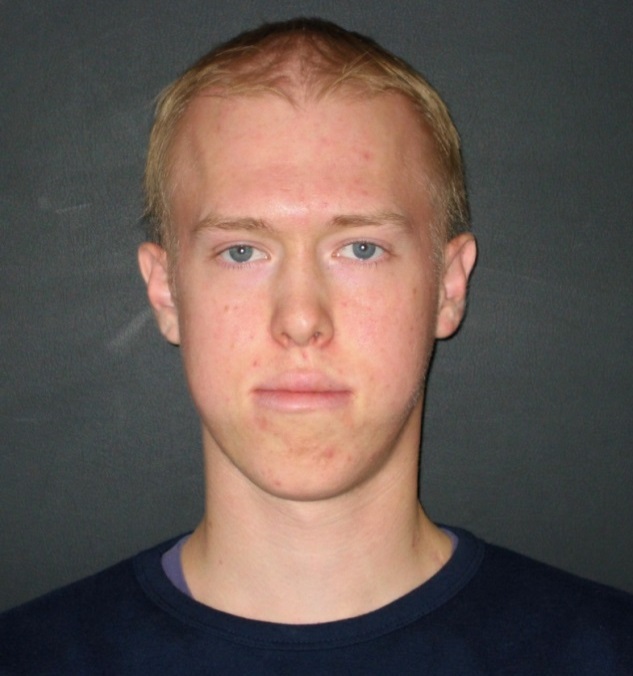 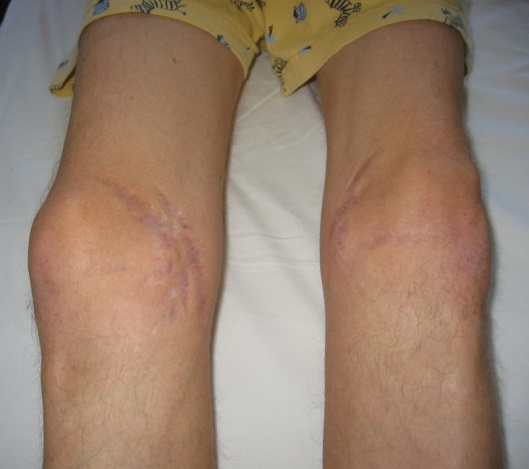 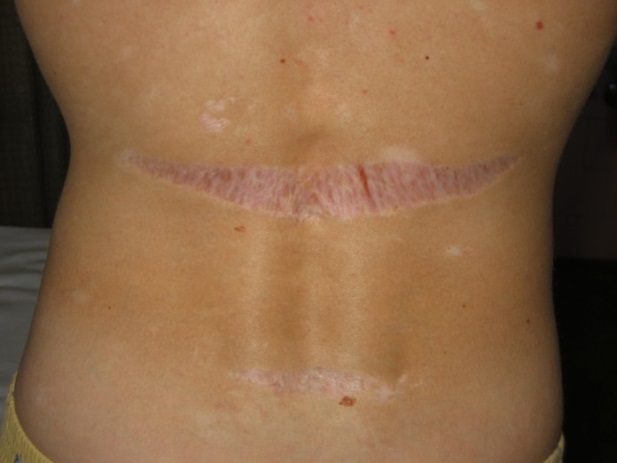 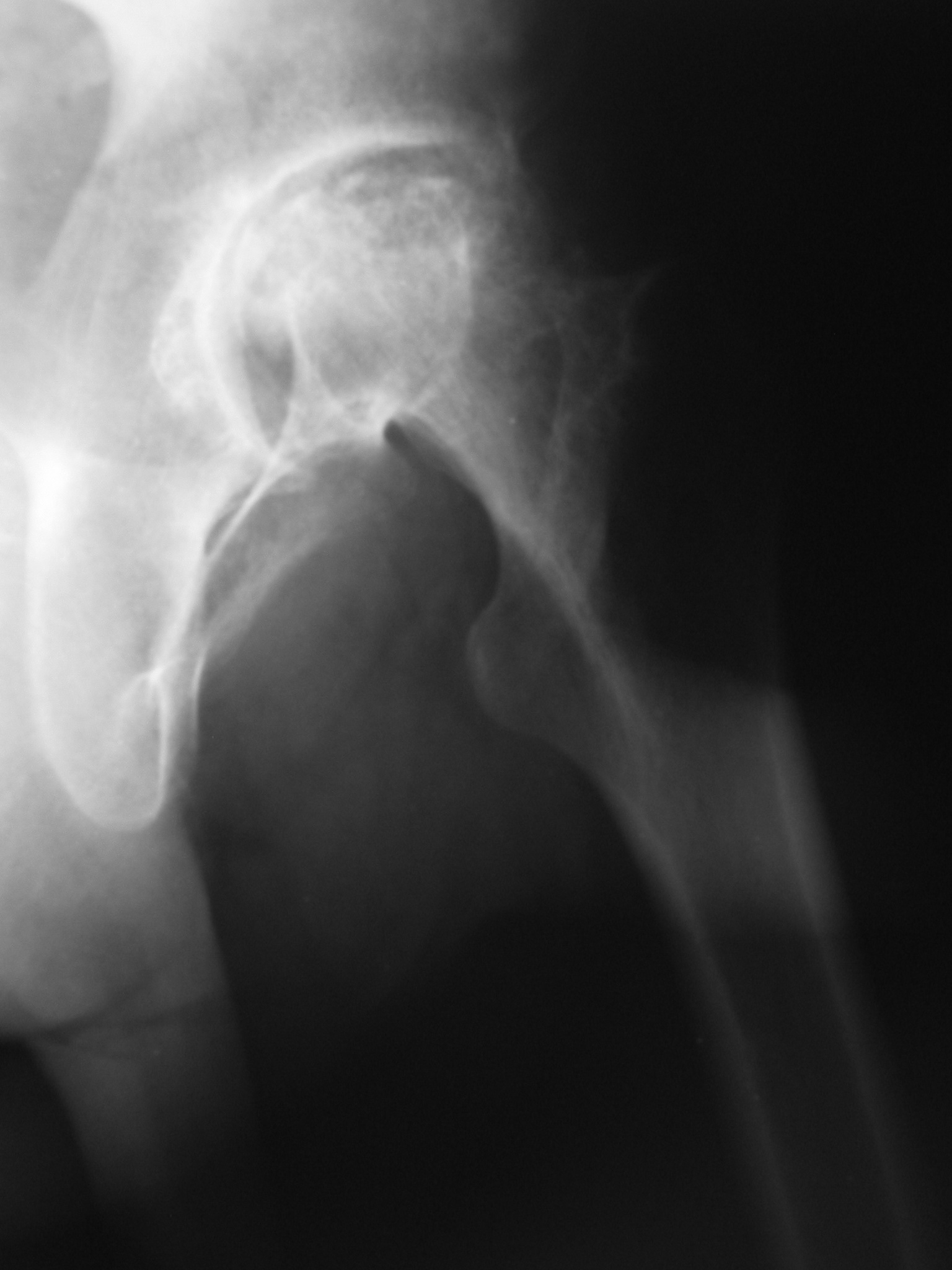 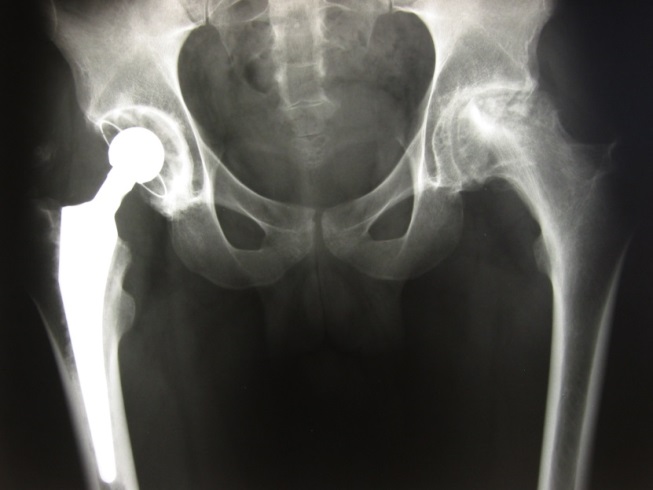 18 é ffi
szteroid th, AML
bilat. AVN
TEP l.d., Ficat 3-4 l.s.
Avascularis combfej necrosis
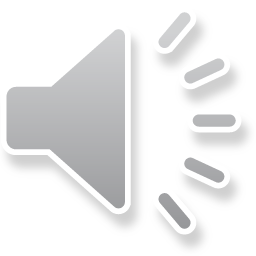 60 é ffi
chr. alkoholista
Ficat 2 l.s.
háromszög alakú szklerózis
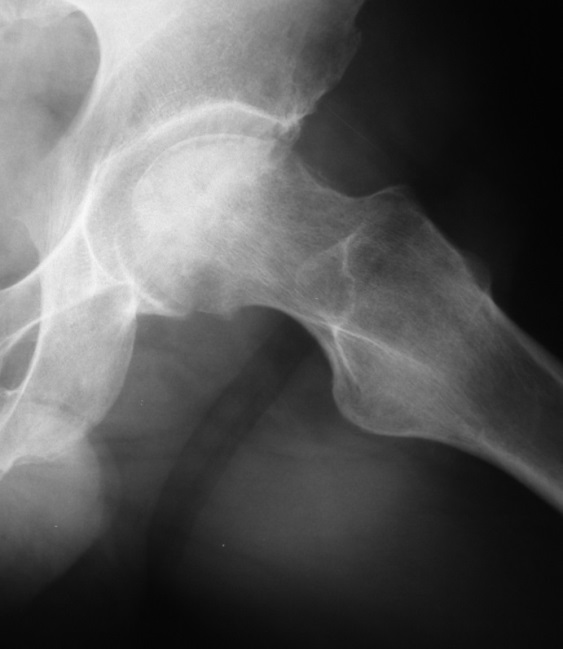 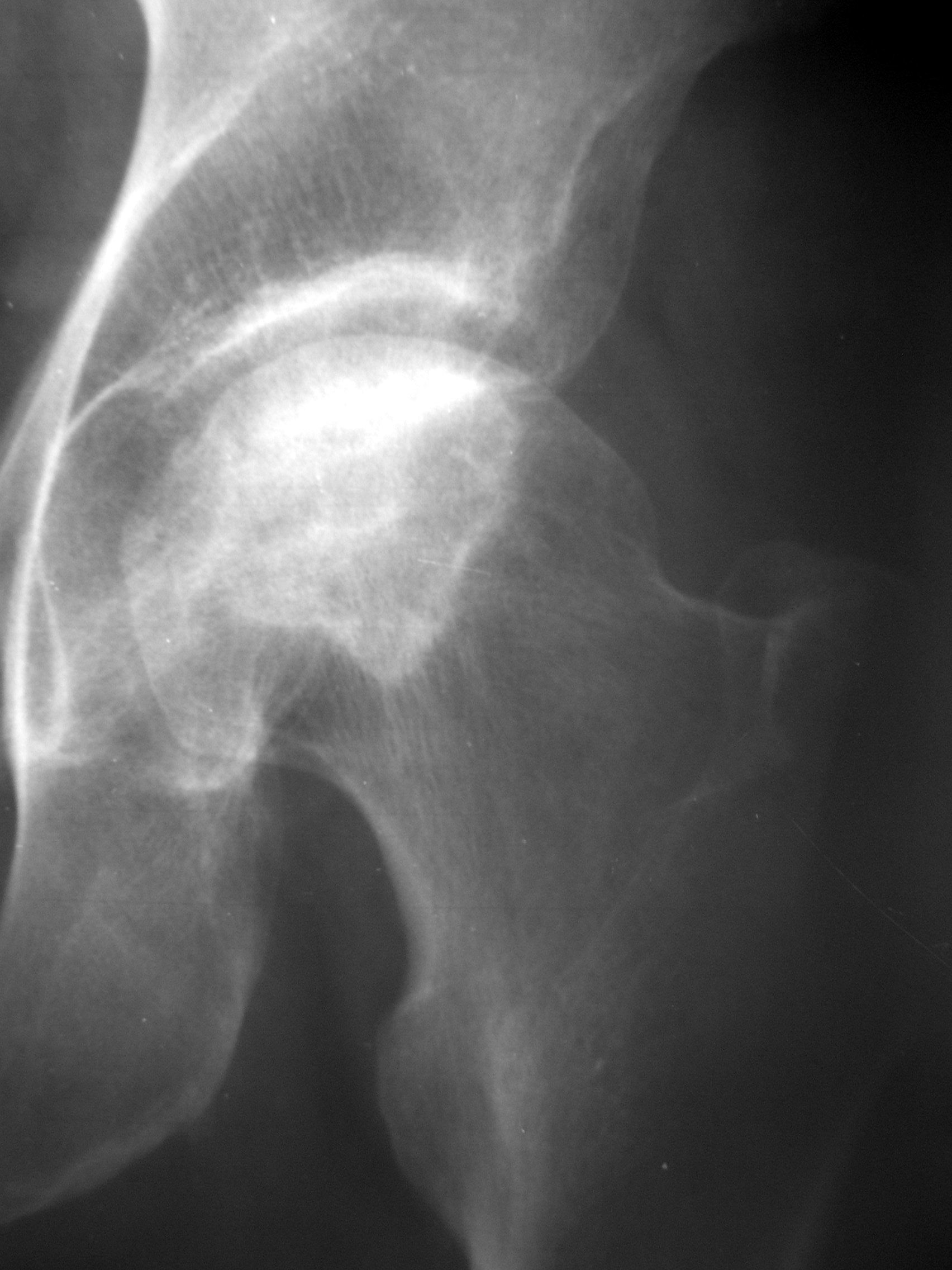 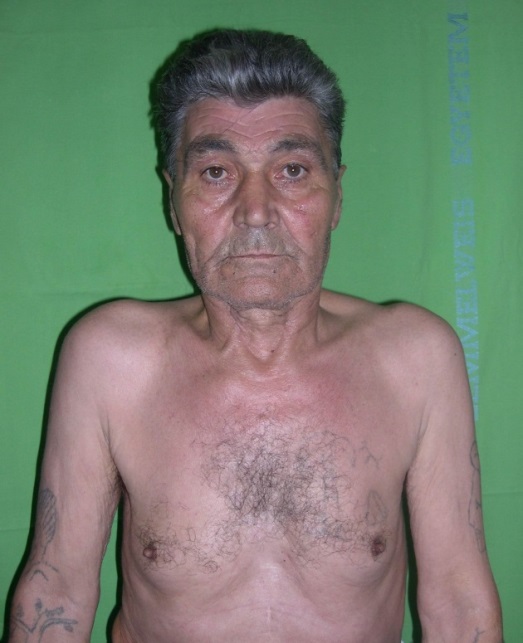 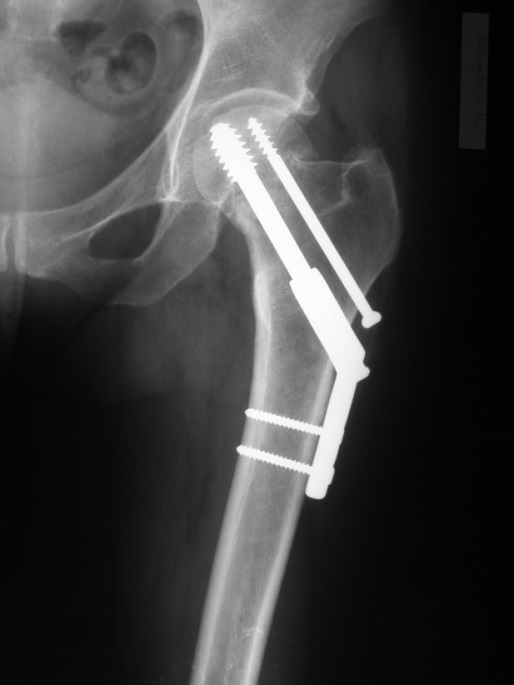 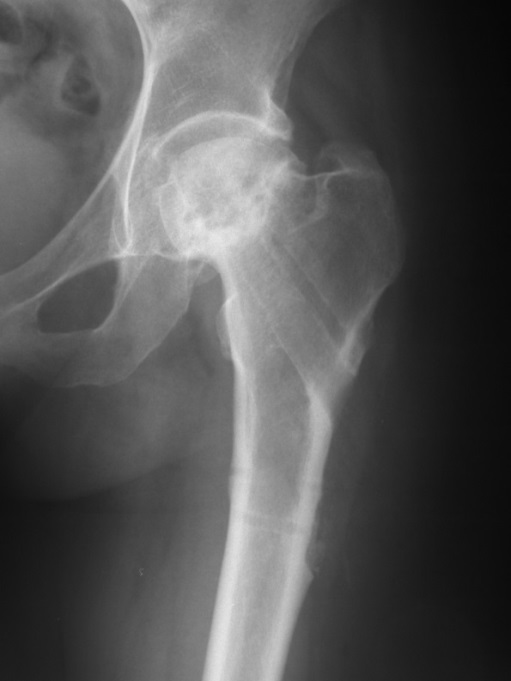 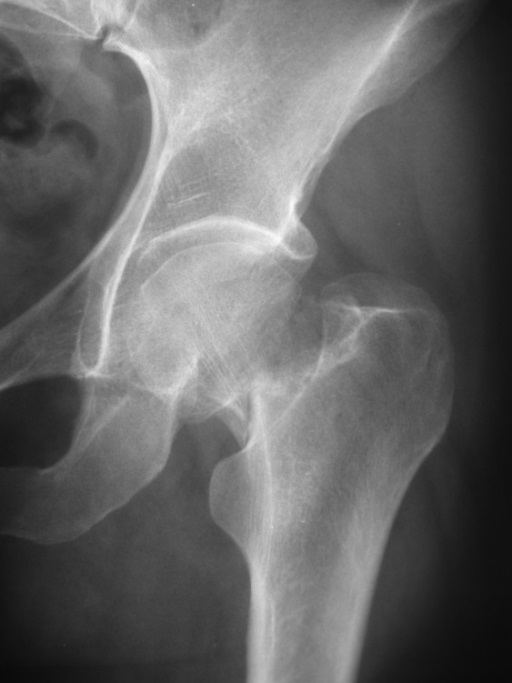 combnyak-törés miatti szekunder artrózis
Csípő körüli kontraktúrák
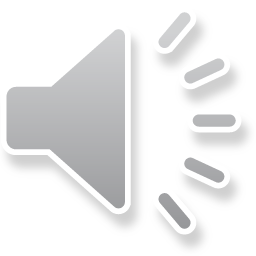 Kontraktúrához vezethet: 

akut és krónikus ízületi gyulladás 
szeptikus és specifikus fertőzéses folyamat
Csípőízület fejlődését befolyásoló betegségek:
Csípő dysplasia
Perthes-kór
epiphyseolysis
Posztoperatív deformitások
Flexiós csípő-kontraktúra
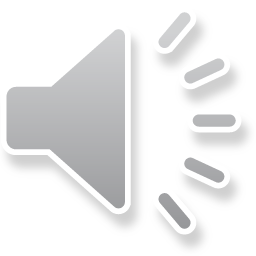 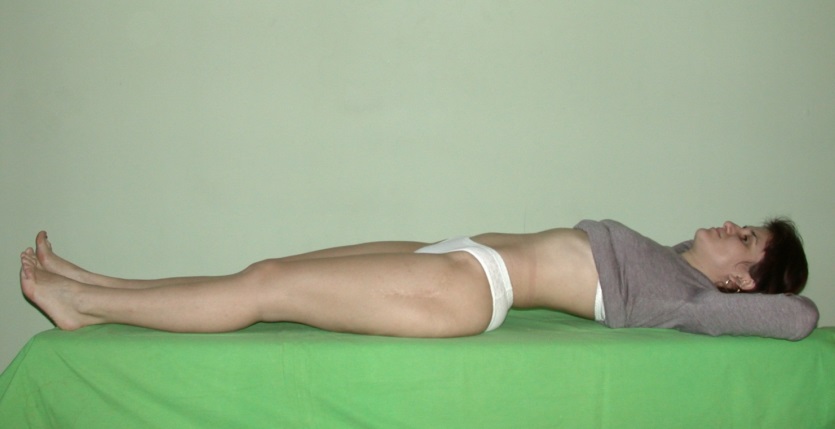 Bal csípő flexiós kontraktúra. 
A teljes extenzió csak látszólagos, a hyperlordosis miatt alakul ki.
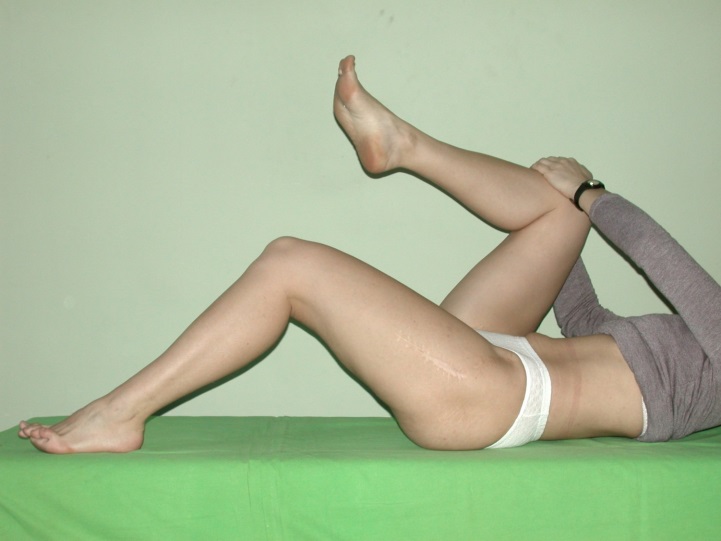 Thomas teszt: maximális csípő flexió az ellenoldalon. Ekkor a lumbalis lordosis elsimul, a csípő flexiós kontraktúra láthatóvá válik.
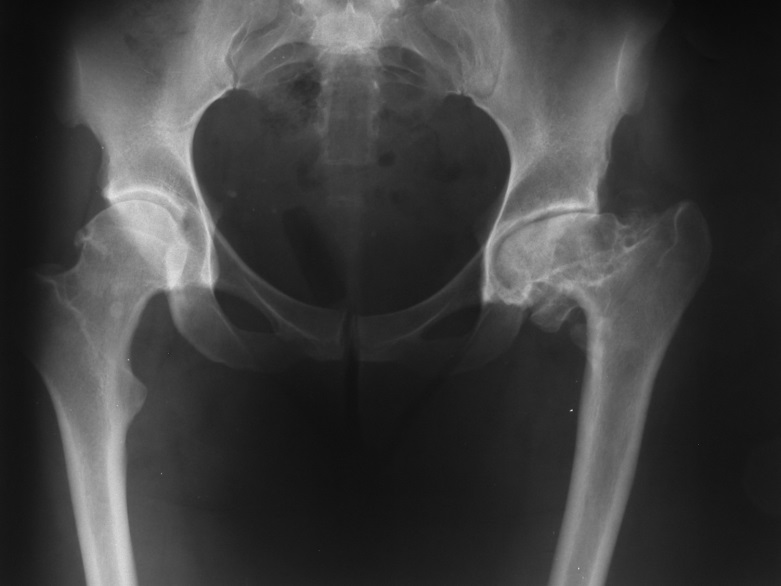 Intertrochanterikus OT utáni állapot, coxa vara a bal oldalon, secunder coxarthrosis
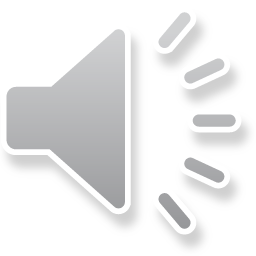 Extenziós térd kontraktúrával szövődött flexiós csípő-kontraktúra
helytelen intramuszkuláris injekciós technika
részleges rectus femoris izom szakadás
rectus femoris izom áthidalja a csípő és térd ízületet
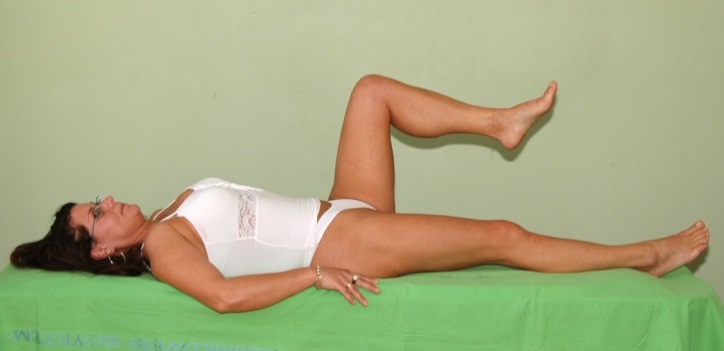 hanyatt fekve képes térdet és csípőt flectálni
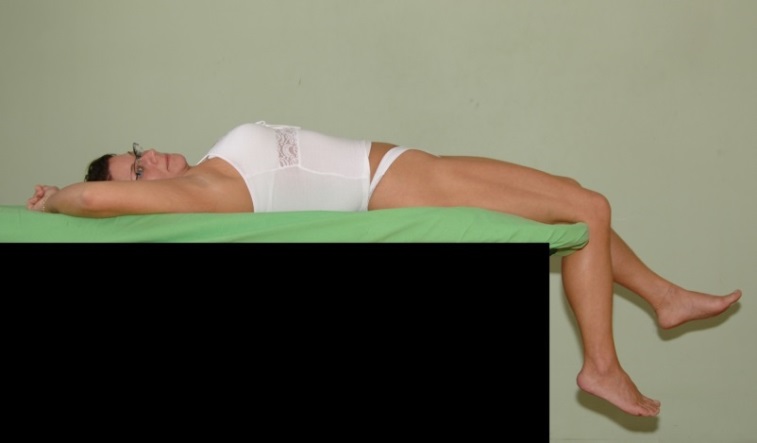 csípő extenzió mellett a térd hajlítása nem kivihető az érintett oldalon
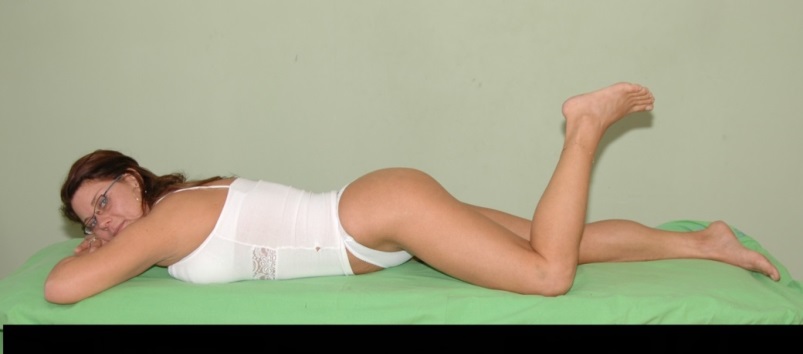 hason fekve a térd hajlítása csak a csípő hajlításával együtt lehetséges
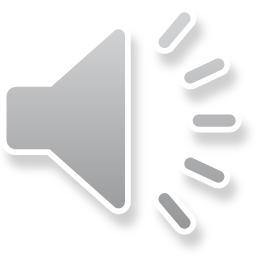 Extenziós térd kontraktúrával szövődött flexiós csípő-kontraktúra
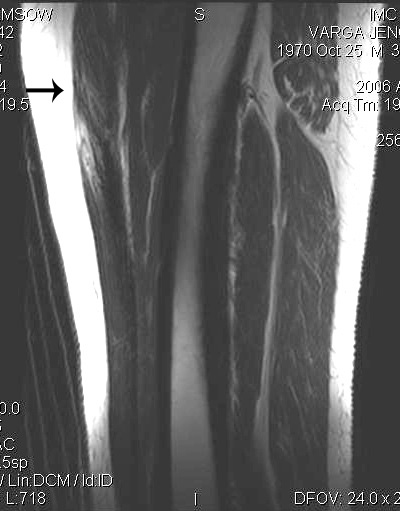 MRI: összehúzódott, fibrotikus rectus izom (nyíl)
MRI: horizontális hegképződés
UH: kevert echodenzitású, szabálytalan szerkezetű, hypovaszkularizált terület a rectus izomban:
    hegképsződést 
	igazol
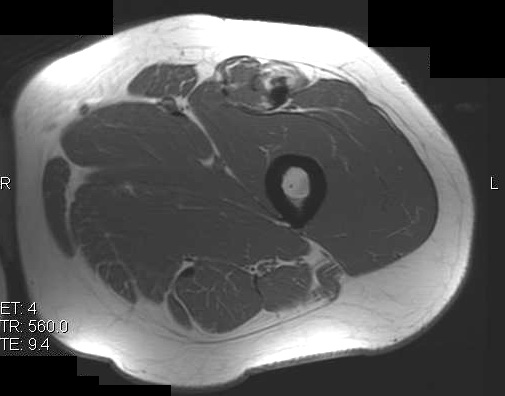 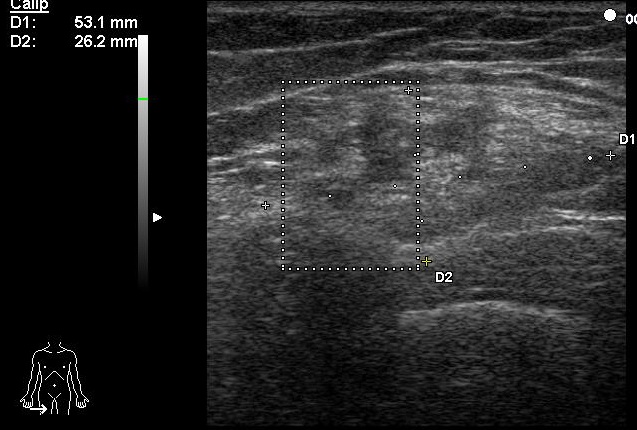 addukciós csípő-kontraktúra
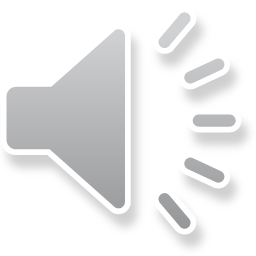 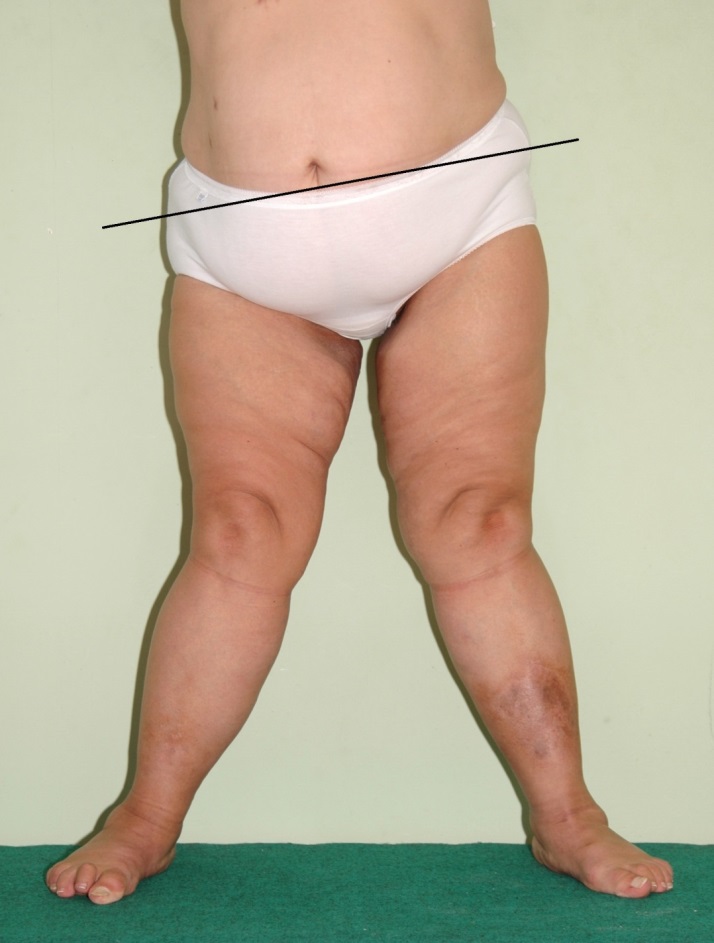 veleszületett eltérés, 
gyulladásos megbetegedések, 
neuromuszkuláris betegség (ICP)
csípőartrózis az adduktor izomzat kontraktúrájához vezet 
rögzült addukciós helyzet, látszólagos rövidülést okoz
bal csípő addukciós kontraktúra, genu valgum
bal oldali addukciós kontraktúra miatt a medence jobbra billen
súlyos csípőartrózis
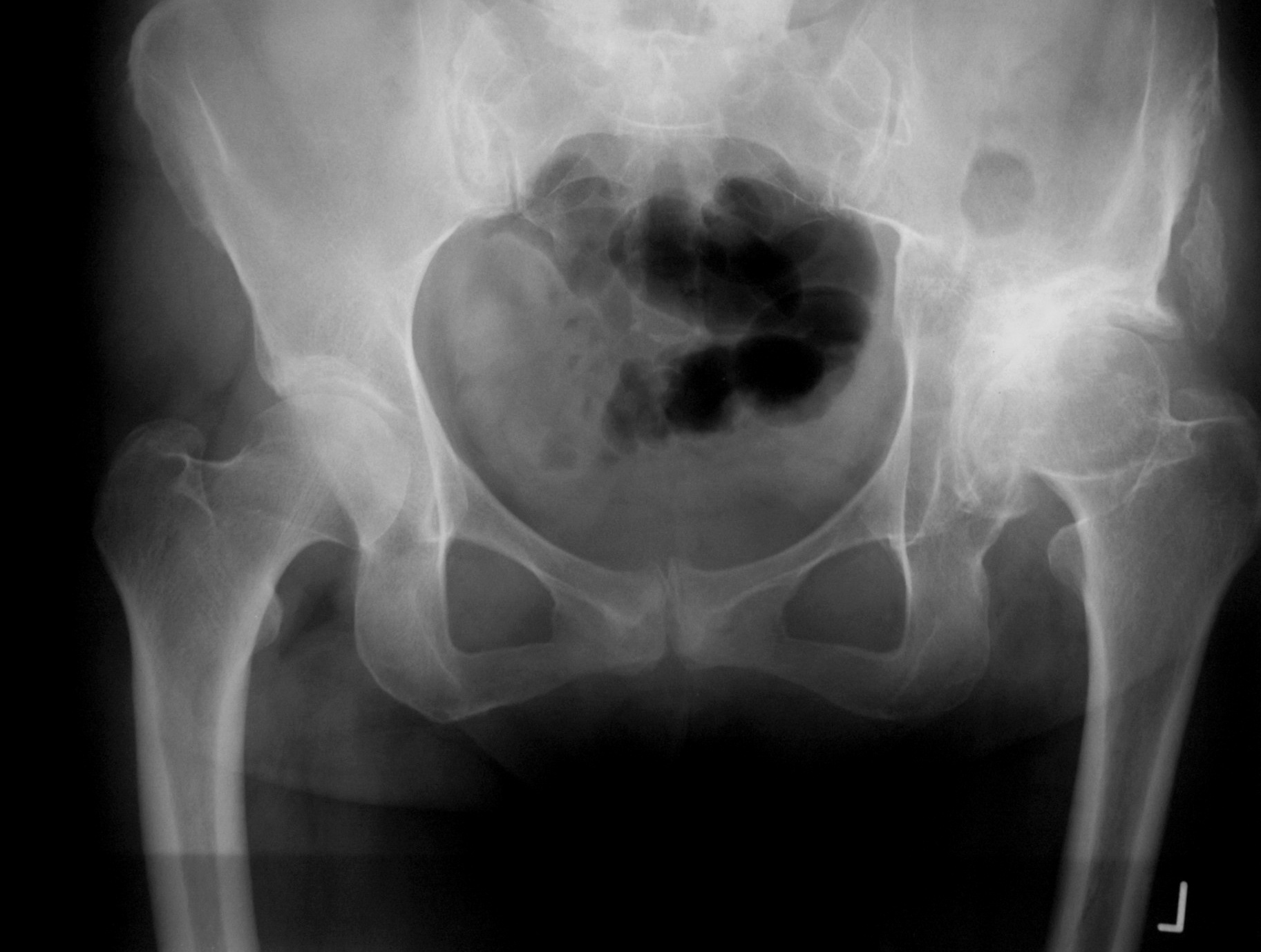 Rectus femoris izom szakadása
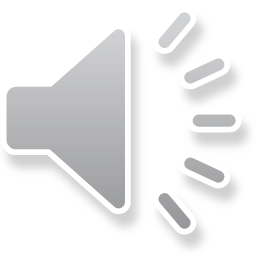 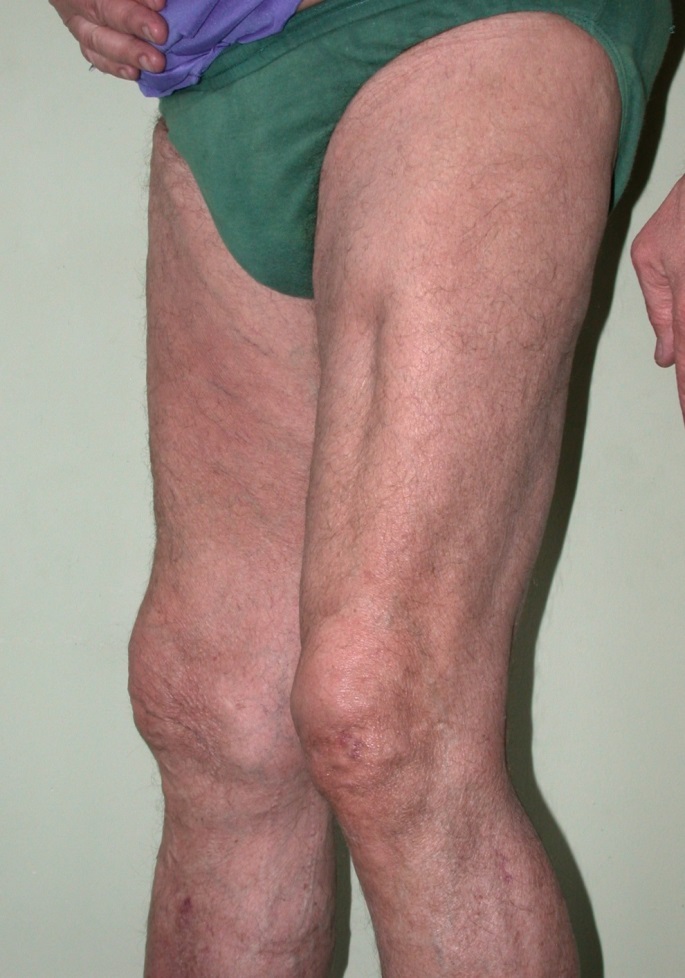 okok: 
intenzív sport aktivitás (atléták) 
sportban túlerőltetés, nehéz fizikai aktivitás (idősebb generáció)
63 é ffi beteg: 
klinikailag: rectus izom szakadás 
MRI: izomhas visszahúzódott (nyíl), proximal felé mozdult
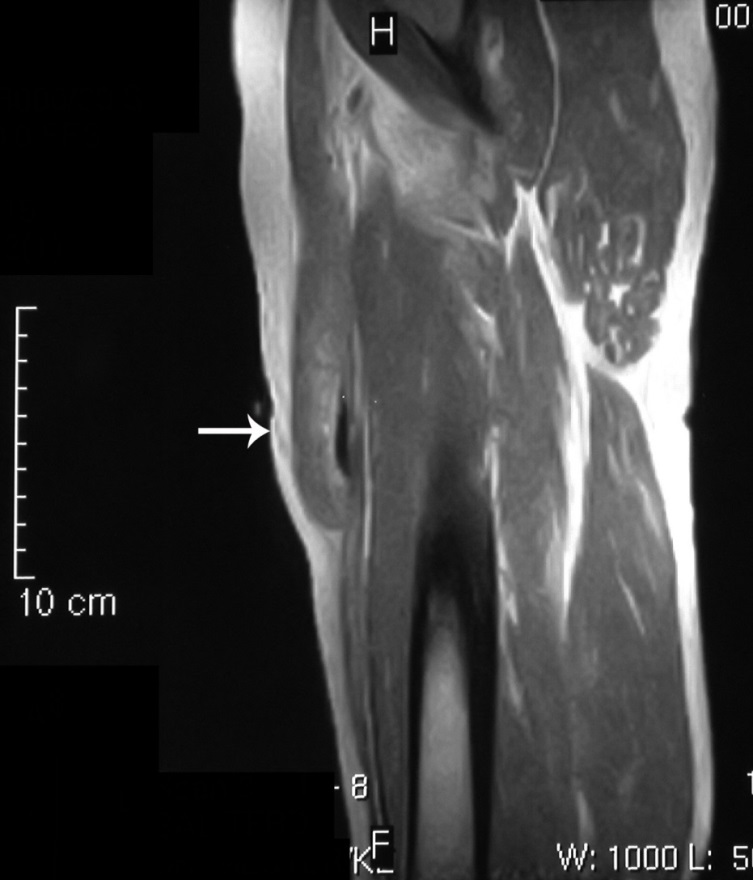 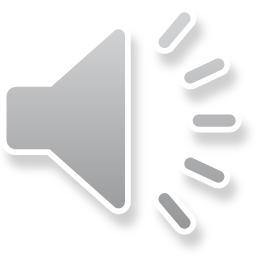 Coxa vara
collodiaphysalis szög < 120 fok
trochanter major magasan helyezkedik el
abductor izomzat elégtelenség 
idiopátiás, veleszületett (PFFD), egyéb okok miatt is kialakulhat

tüneti coxa vara 
másodlagos coxa vara csontanyagcsere betegség miatt (Paget kór, osteomalacia), vagy combfej epiphyseolysis, fibrosus dysplasia miatt
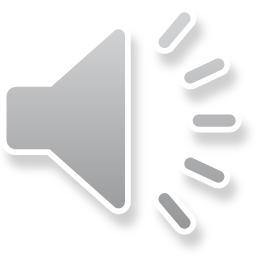 Coxa vara
osteoporomalacia talaján kialakult coxa vara
a folyamat másodlagos acetabulum protruzióhoz, és artrózishoz vezet
 

fibrous dysplasia talaján kialakult másodlagos coxa vara, 18 é nőnél
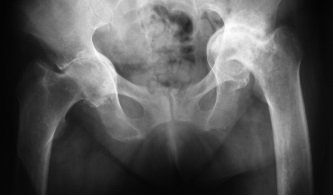 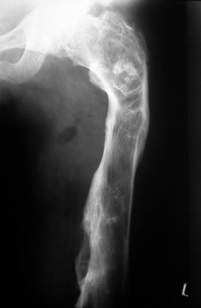 Coxa valga
proximalis femur fejlődési eltérése 
Collodiaphysealis zög > 135 fok 
gyakran megfigyelhető spasztikus betegeknél az izomerő eltérés miatt
nőknél gyakoribb
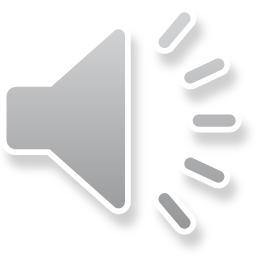 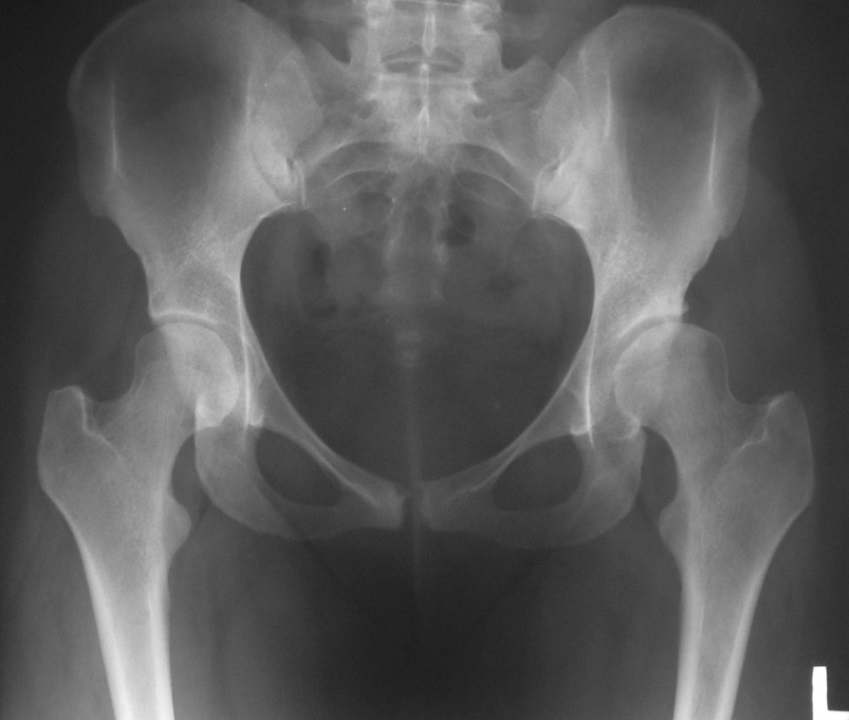 kétoldali coxa valga
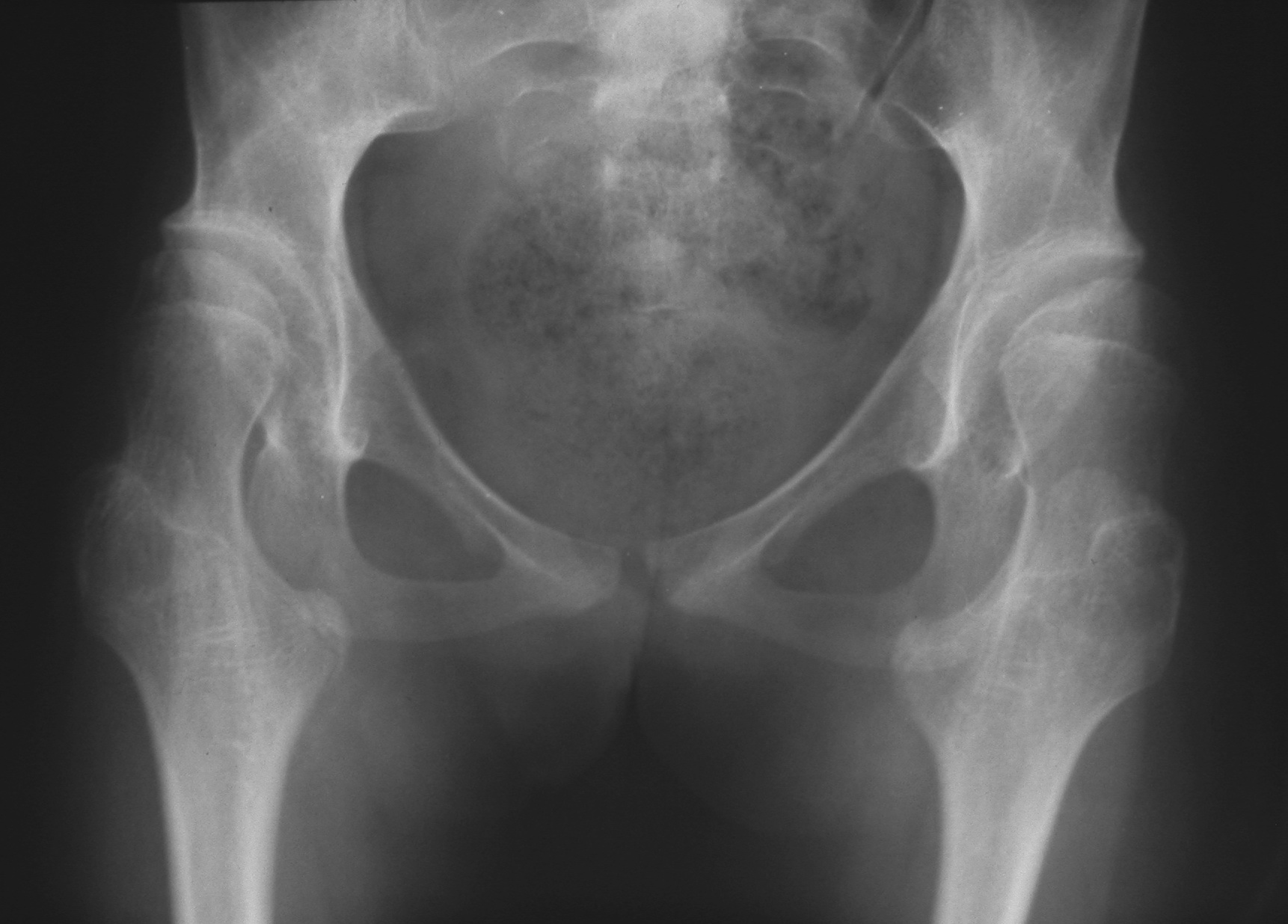 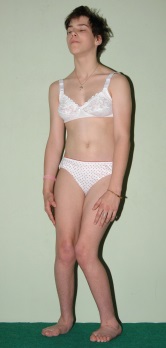 spasztikus beteg típusos álló helyzete
CD szög ~ 180 fok, 
sekély acetabulum, szubluxáció
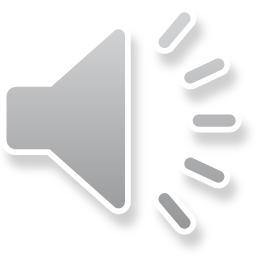 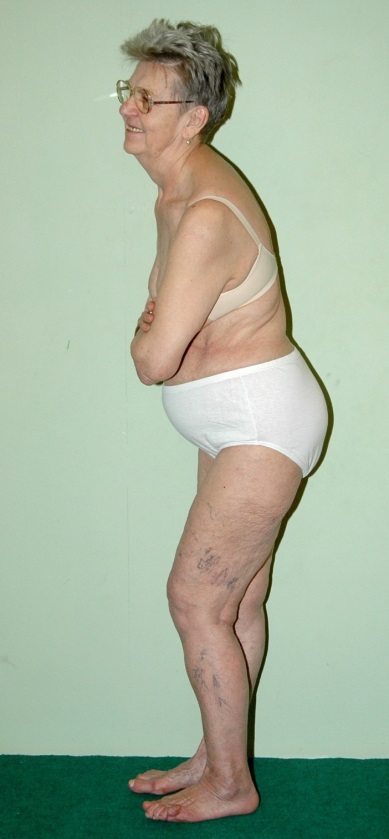 Primer csípőartrózis
Degeneratív folyamat
ízfelszíni kopás
osteophyta kialakulás
synovitis 
Ízületi tok és izomzat kontraktúrája
izomatrófia
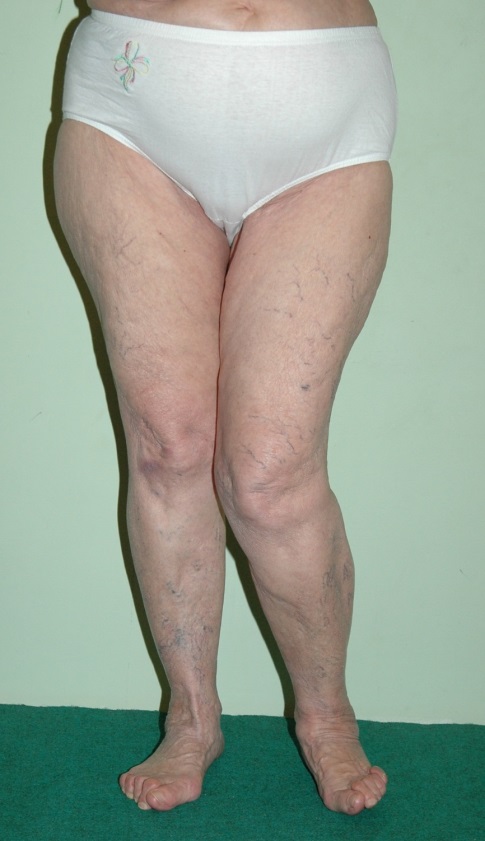 antalgiás tartás, addukciós és flexiós kontraktúra
Primer csípőartrózis
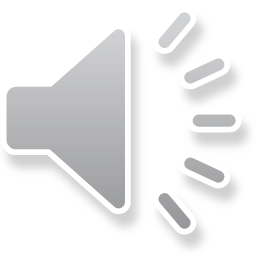 klinikum: 
fájdalom: csípő körül, kezdetben az alsó végtagon, fokozódó fájdalom mozgáskor, nyugalmi fájdalom 
csökkent mozgástartomány: abdukció-, berotáció során, végül körkörösen 
sántítás megjelenik az ízületi feszesség-, a rövidülés-, és az izomzat inszufficienciája miatt
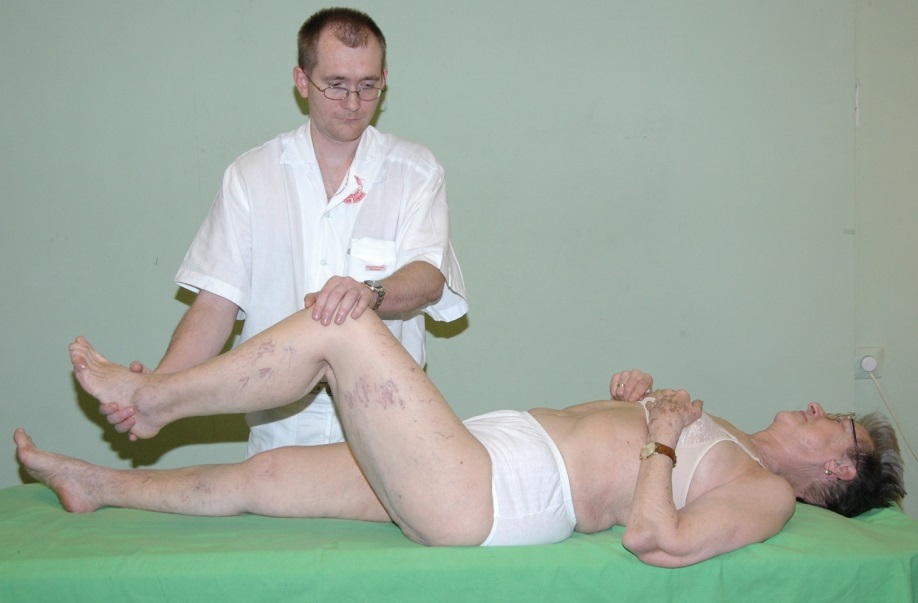 69 é nő, beszűkült bal csípő mozgás (30-70 fok)
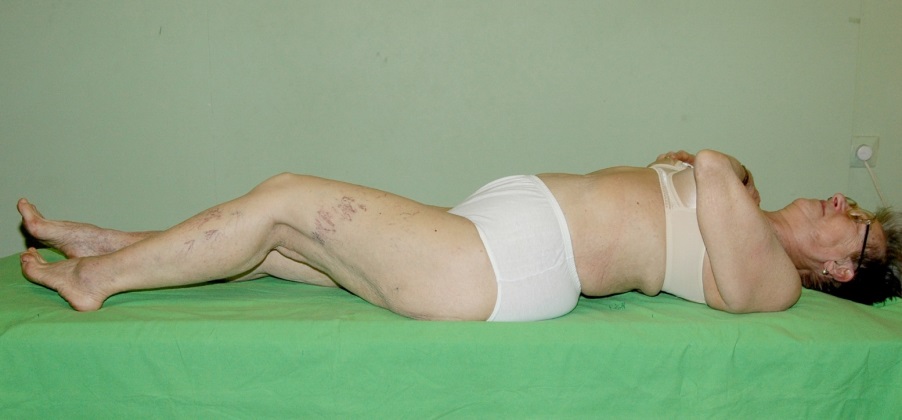 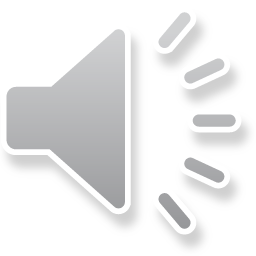 Primer csípőartrózis
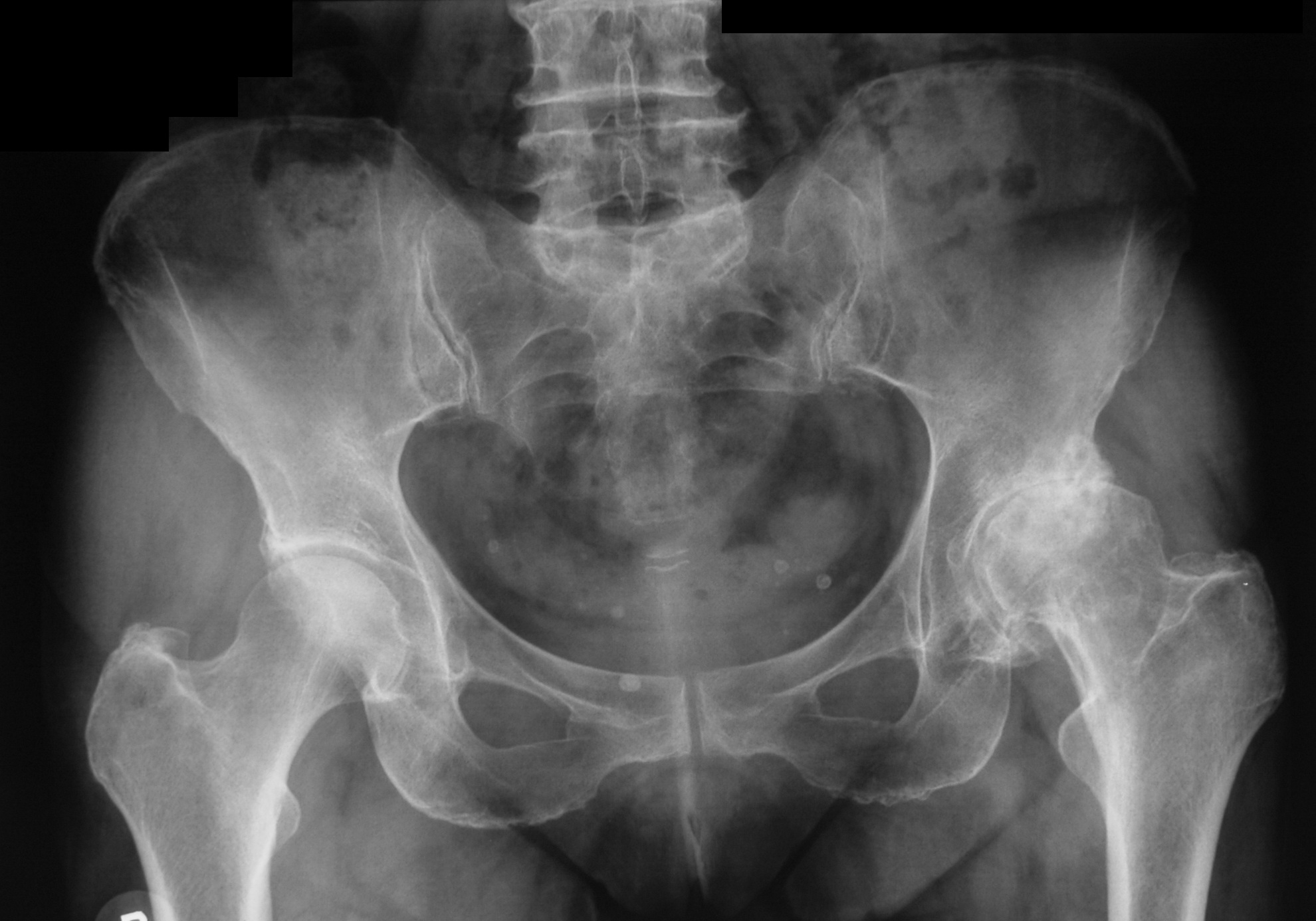 Radiológiailag: ízületi résszűkület, csontos kinövések, deformitás, szubkondrális szklerózis, cysták
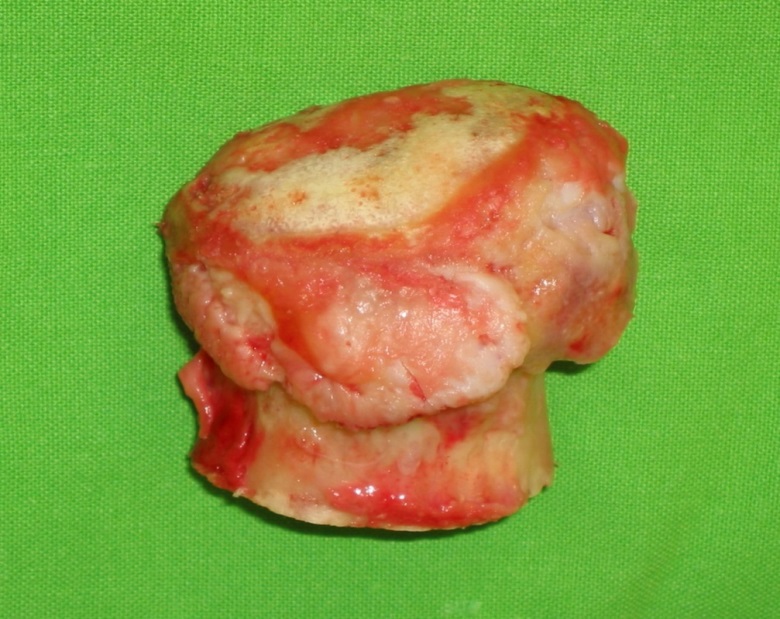 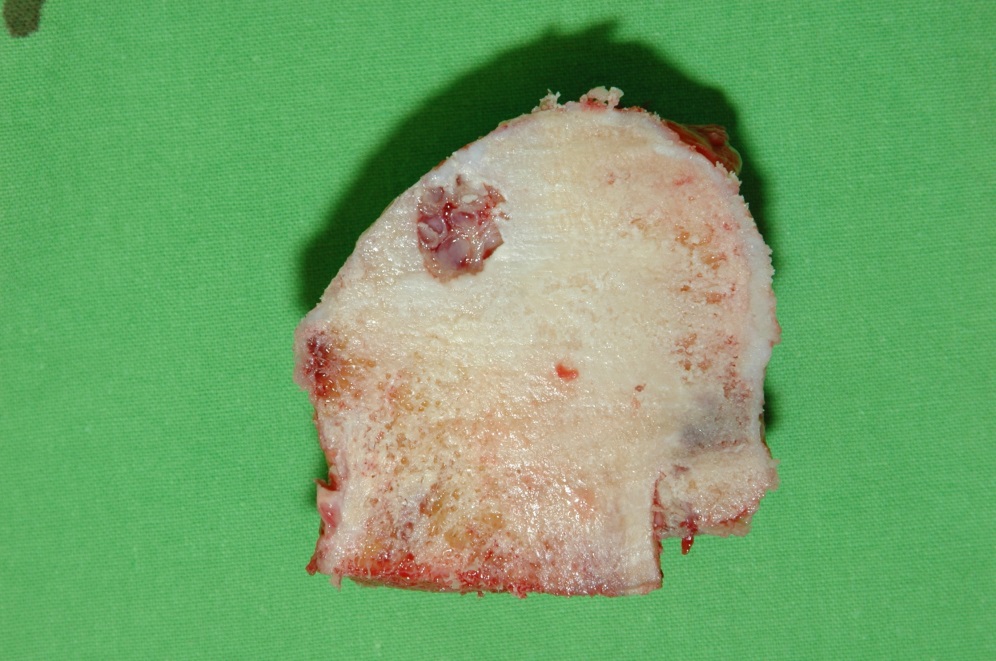 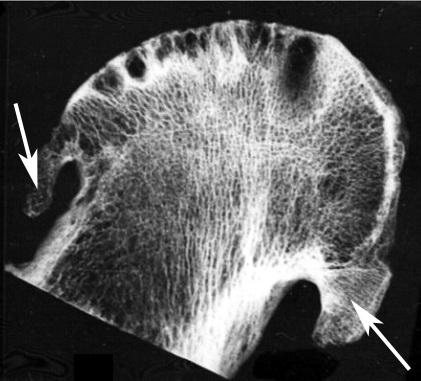 szubkondrális szklerózis, cysták, osteophyta képződés
Másodlagos csípőartrózis
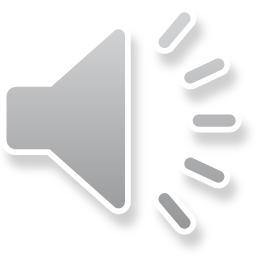 korábbi megbetegedés vagy veleszületett eltérés következménye 
veleszületett: csípő dysplasia, coxa vara, szisztémás csontbetegség, dysplasia, csont anyagcsere betegség (köszvény), hematologiai megbetegedés (hemofília) az ízfelszíni porc kopásához, és az ízületi kongruencia csökkenéséhez vezet
szerzett betegségek: M. Perthes, combfej elcsúszás, gyulladás, trauma, tumor, combfejnekrózis
gyulladások: szeptikus, specifikus és aszeptikus eredet (RA, Bechterew, SLE, PVS). 
többféle osztályozás ismert a combfejdeformitás, szubluxáció függvényében
Másodlagos csípőartrózis
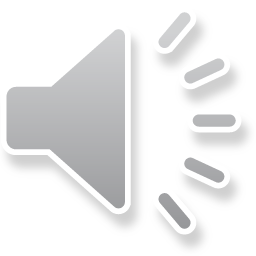 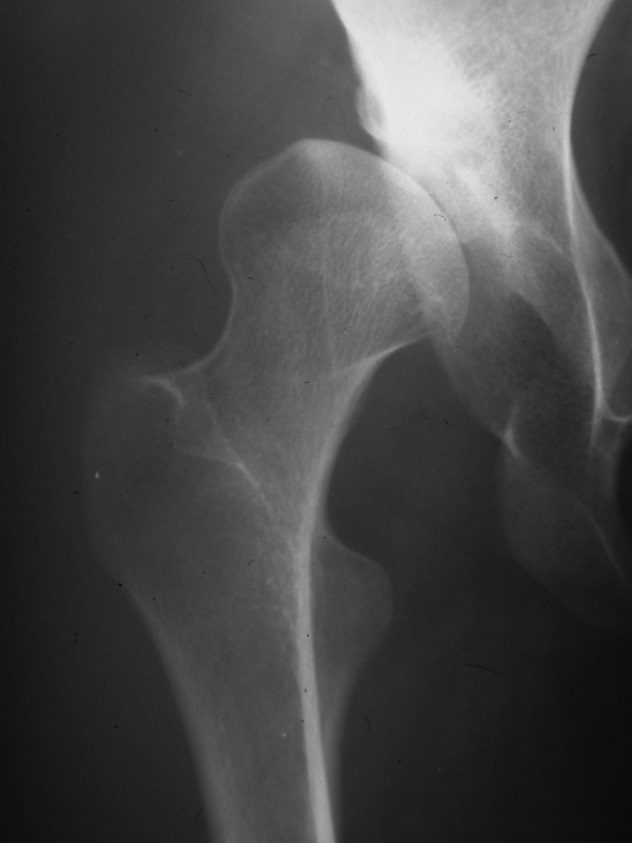 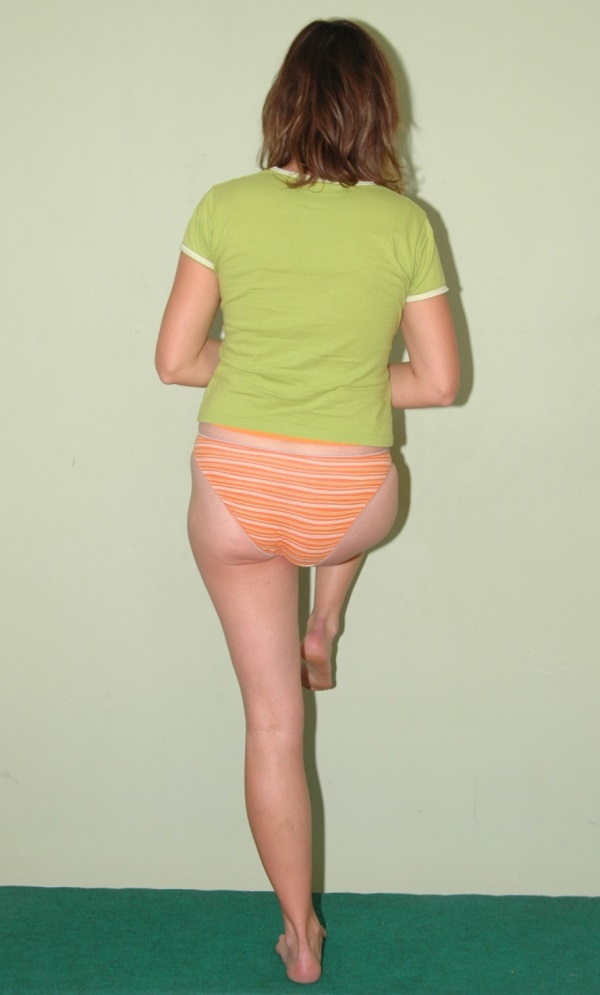 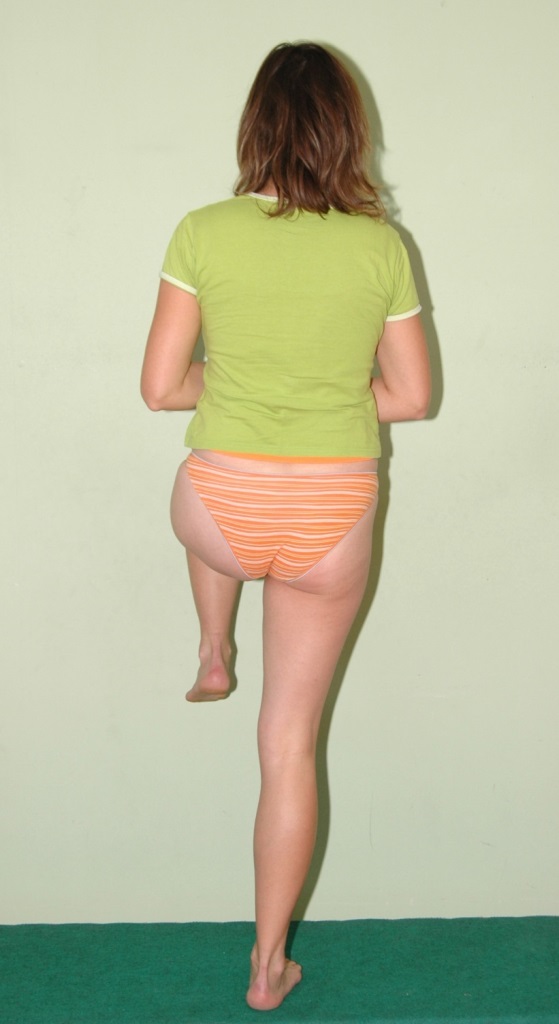 30 é nő 
(Eftekhar 2  
luxáció)
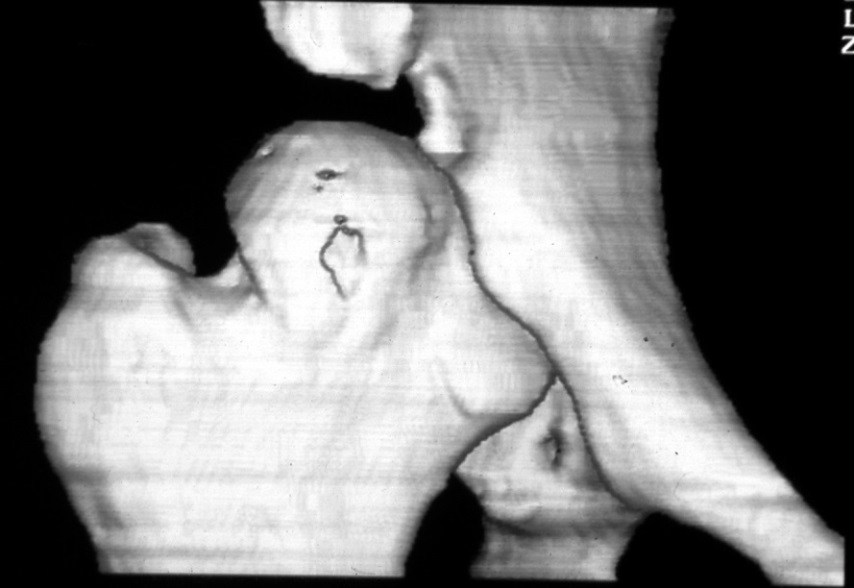 pozitív                negatíve Trendelenburg jel
Másodlagos csípőartrózis
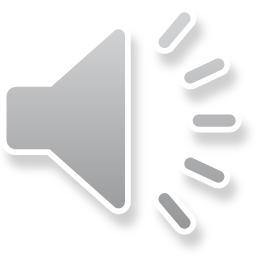 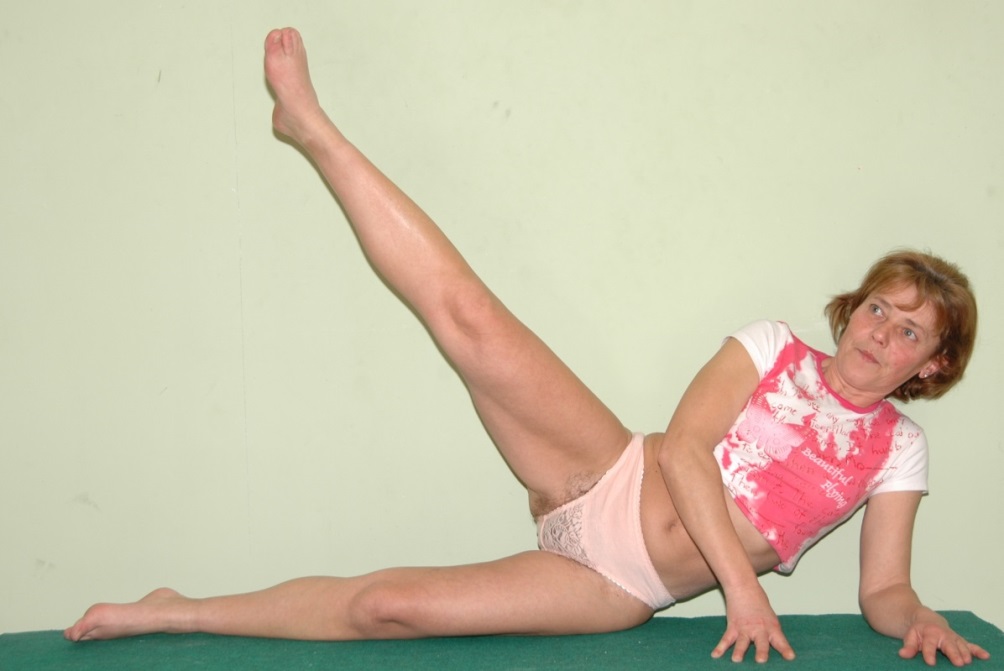 Eftekhar 3  luxáció
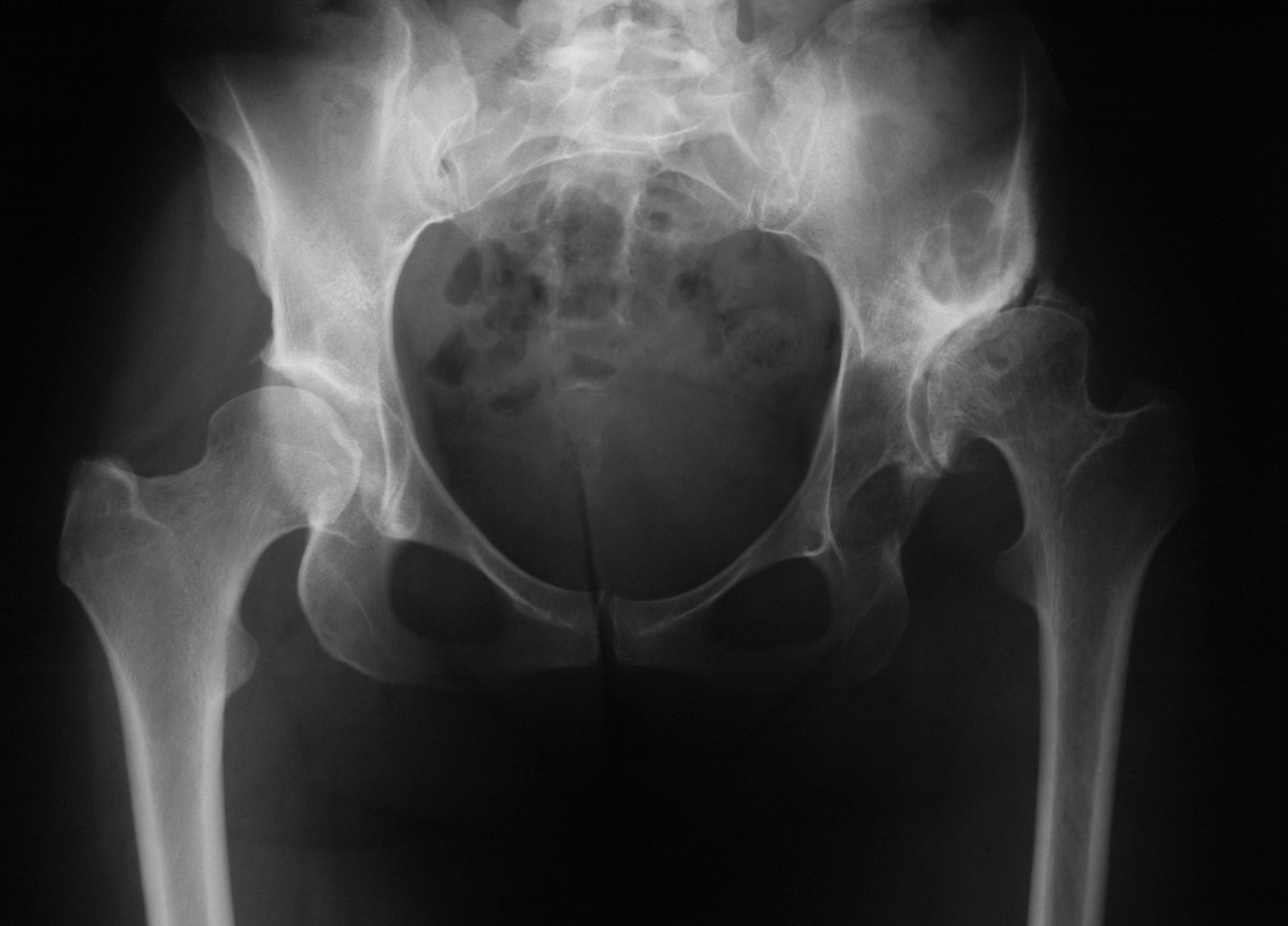 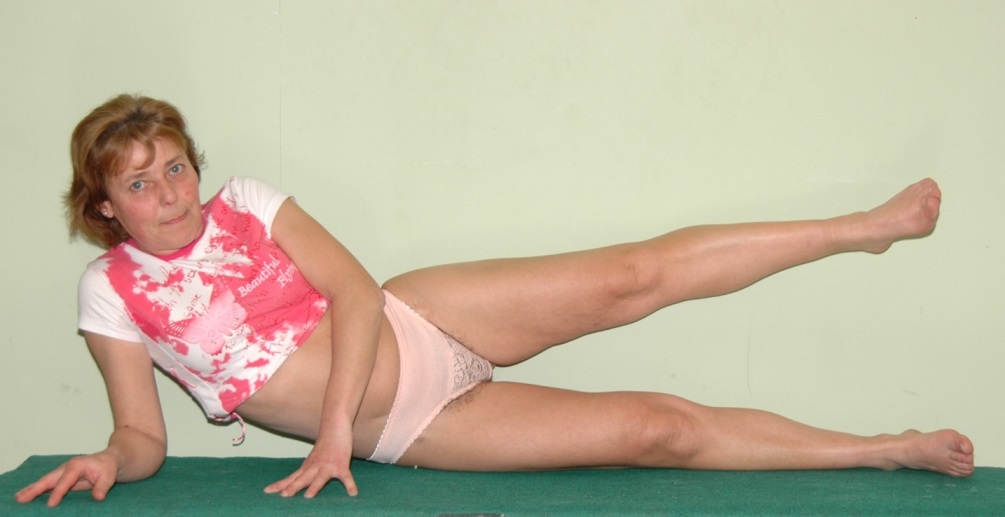 deformált combfej a másodlagos acetabulumban
gyengült abduktorok, és adductor kontraktúra
Másodlagos csípőartrózis
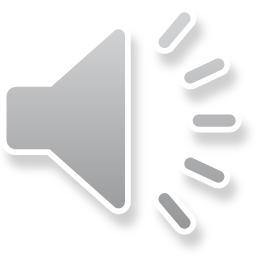 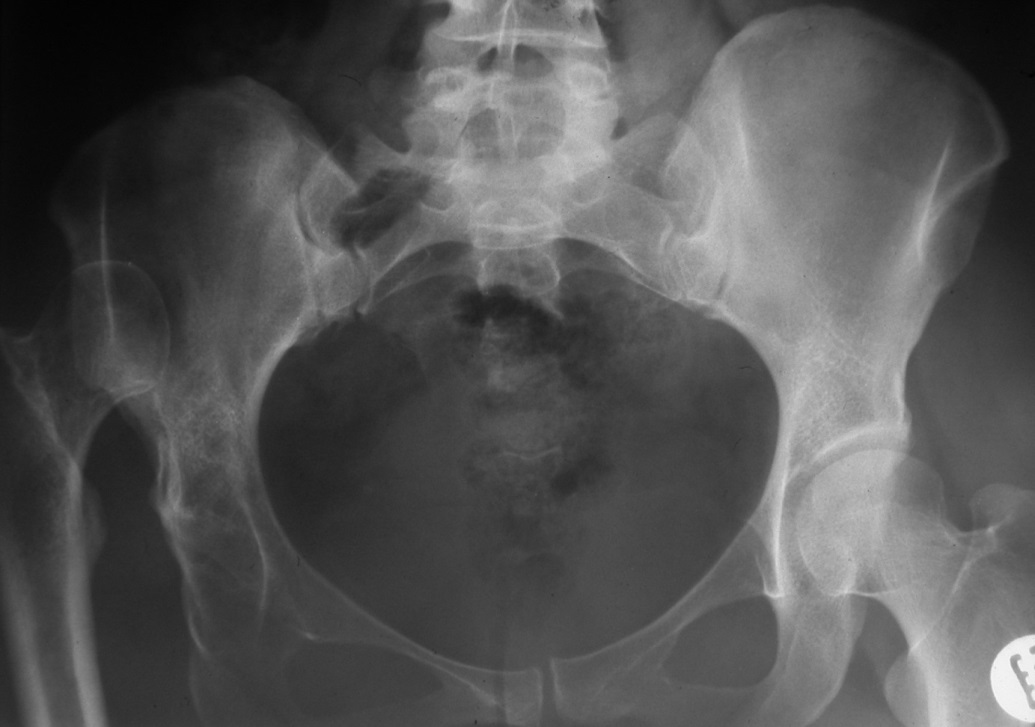 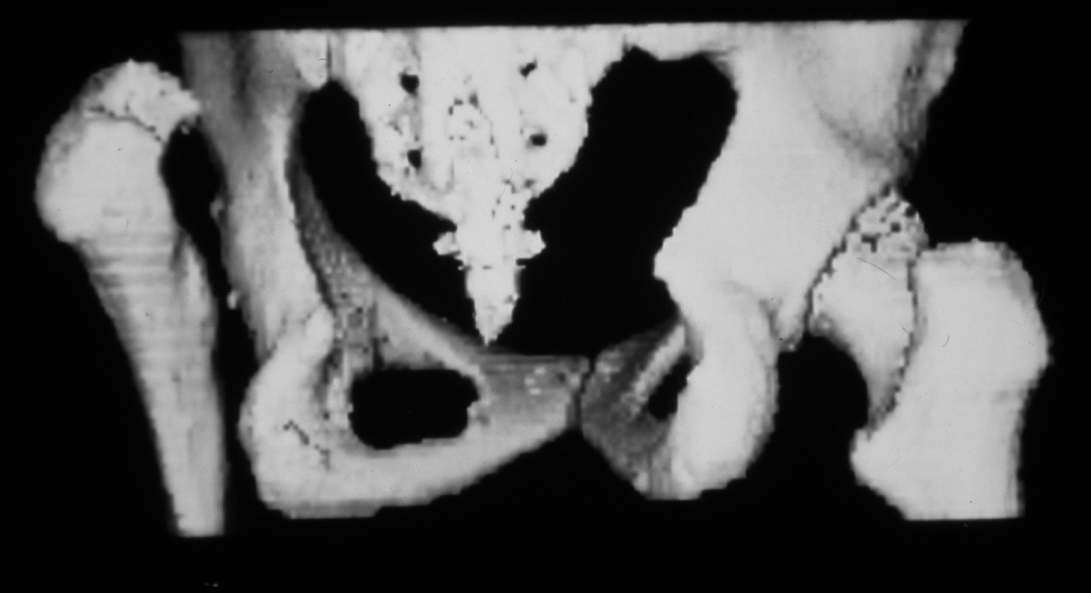 Eftekhar 4  luxáció jobb o.
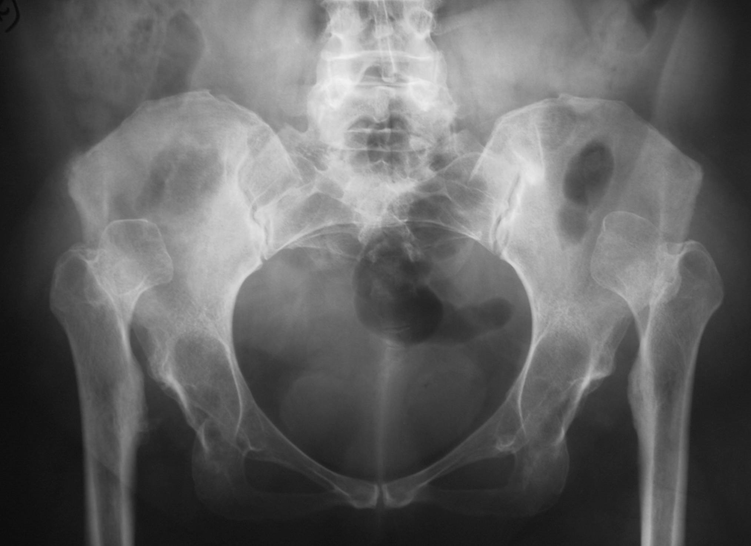 Eftekhar 4  luxáció mko.
A proximál és hátrafelé diszlokálódott combfejeket a megnyúlt ízületi tok és a glutealis izmok rögzítik.
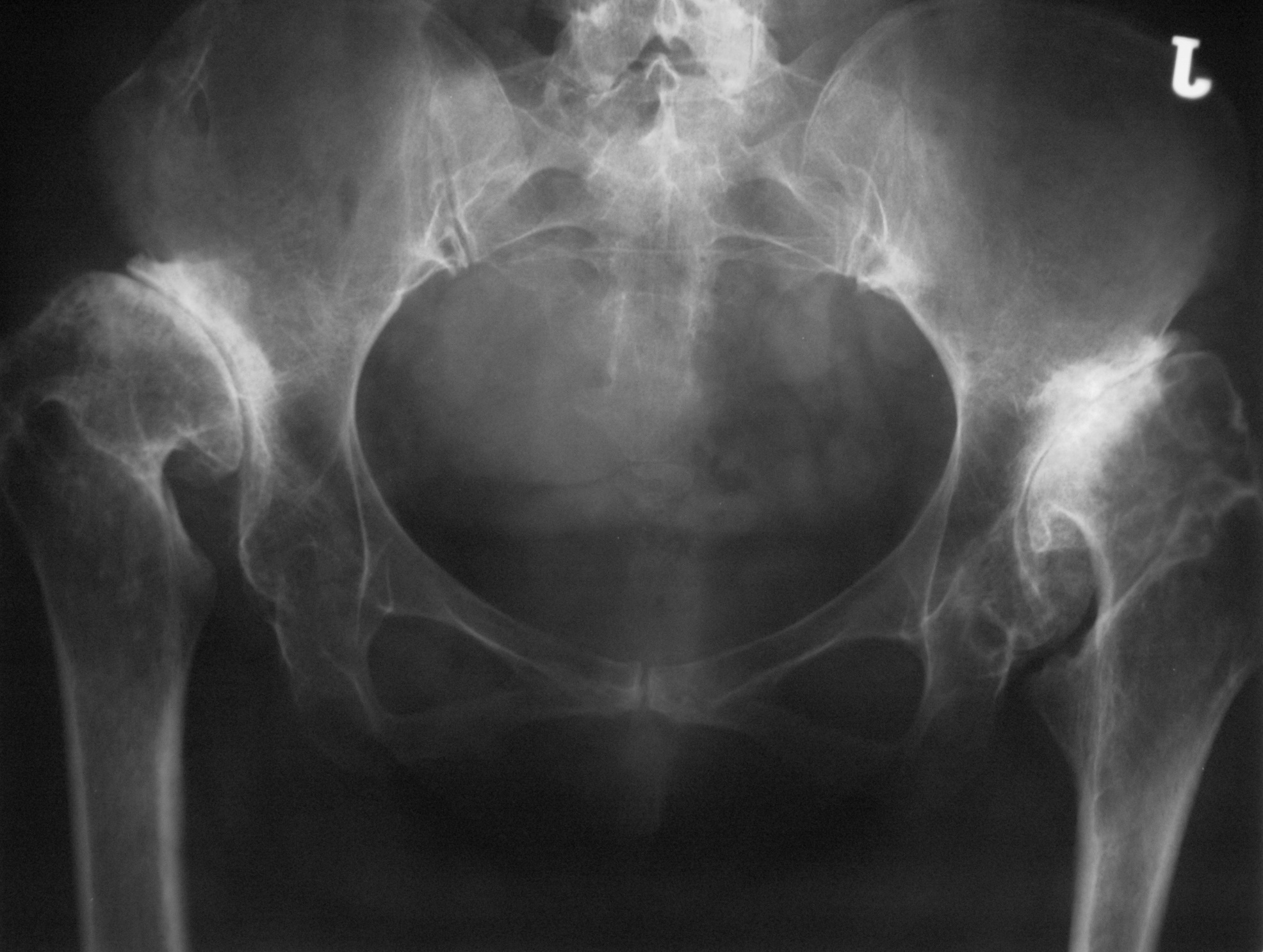 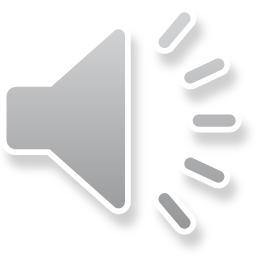 Másodlagos csípőartrózis
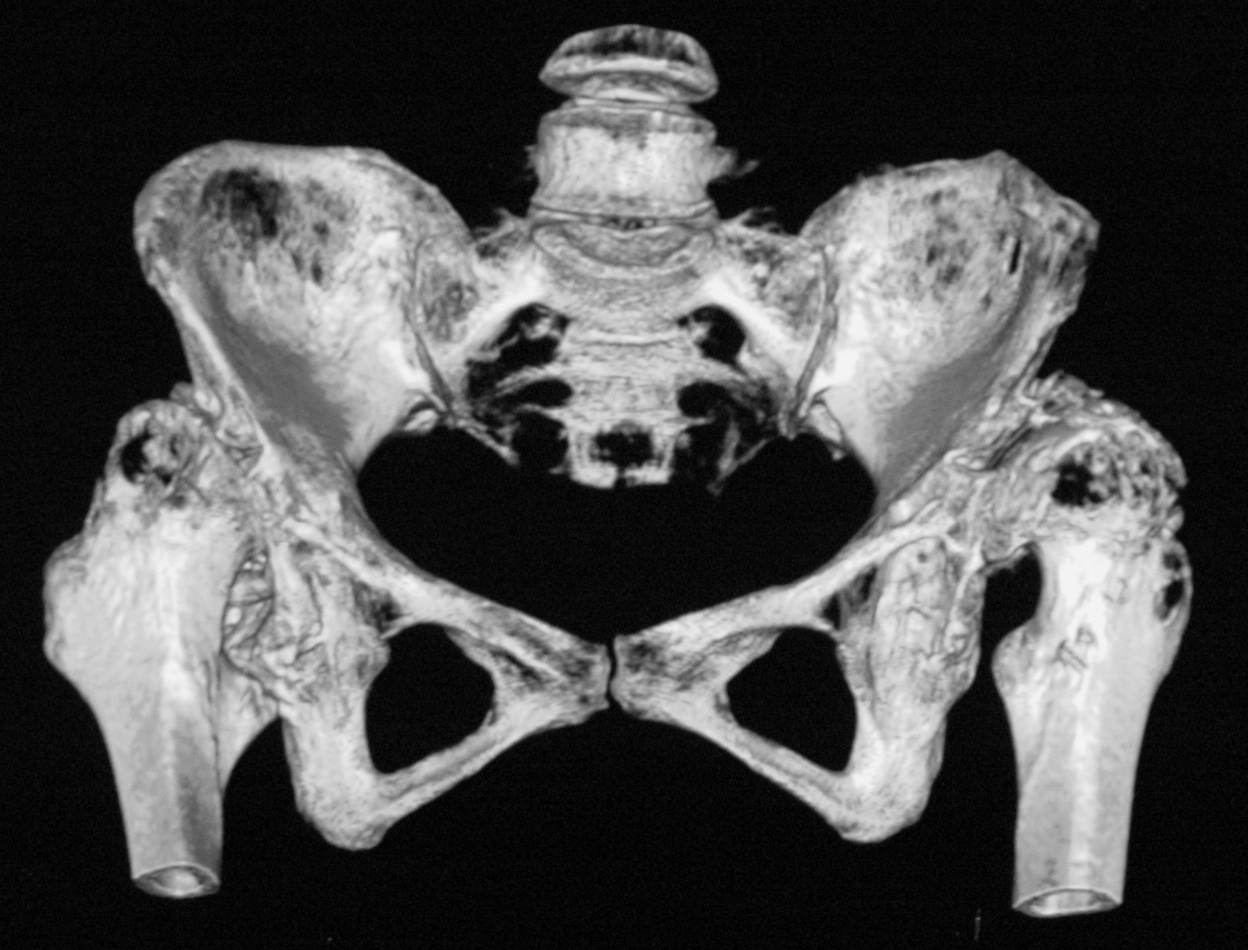 46 é nő csípődyplasia talaján kialakult másodlagos csípőartrózisa

ugyanazon beteg 3D rekonstrukciós CT-je
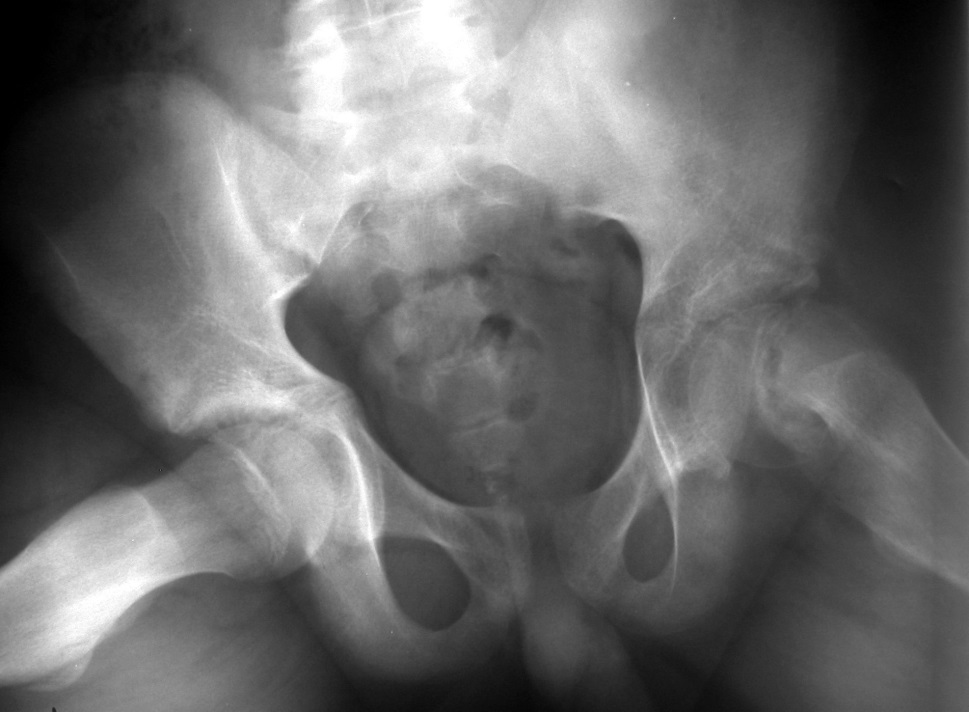 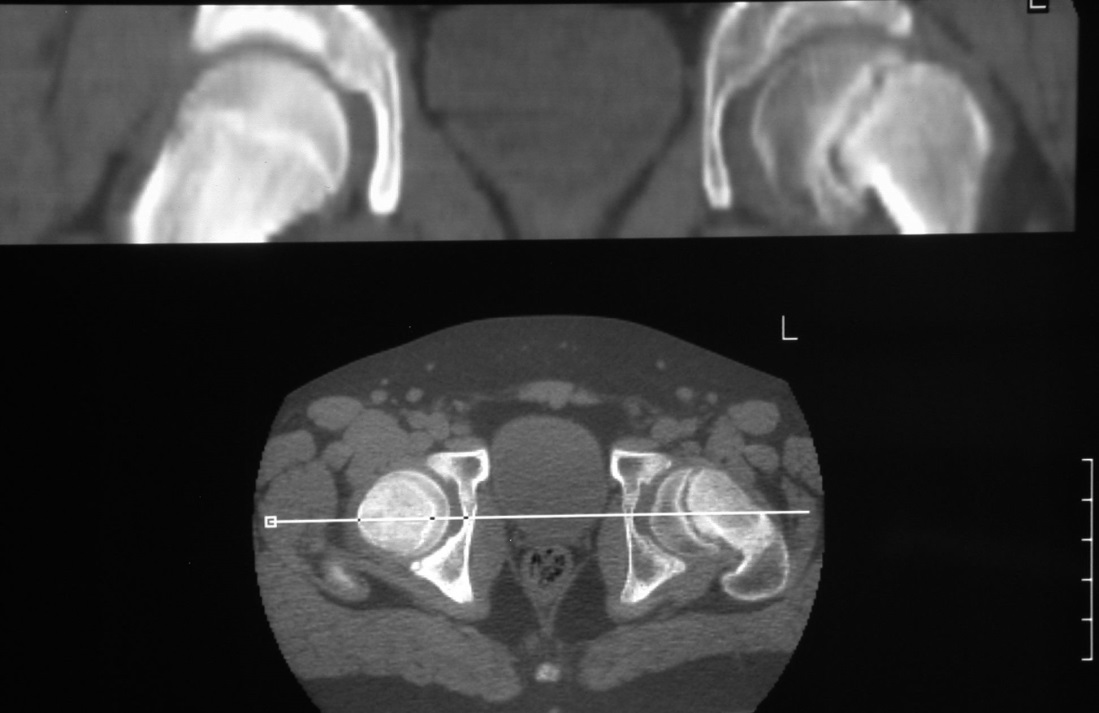 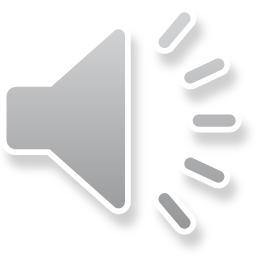 Másodlagos csípőartrózis
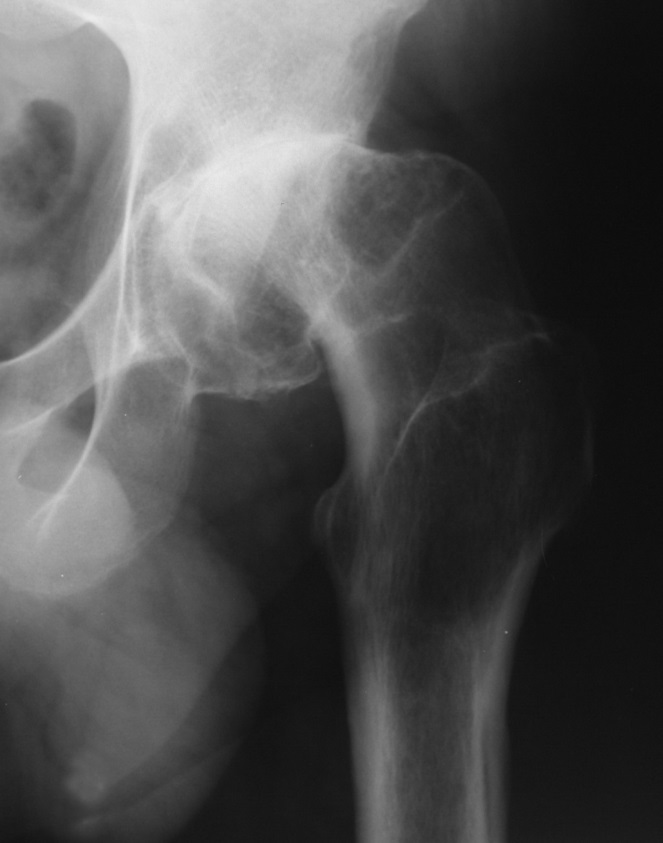 42 é ffi 
epiphyseolysis késői következménye (12 é korban zajlott)
súlyos combfejdeformitás az epiphysis elcsúszásának megfelelően
RTG és CT felvételek
Másodlagos csípőartrózis
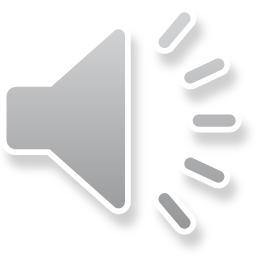 trauma: combnyak-, acetabulum törés, combfej traumás diszlokáció, az ízületi integritást sértik
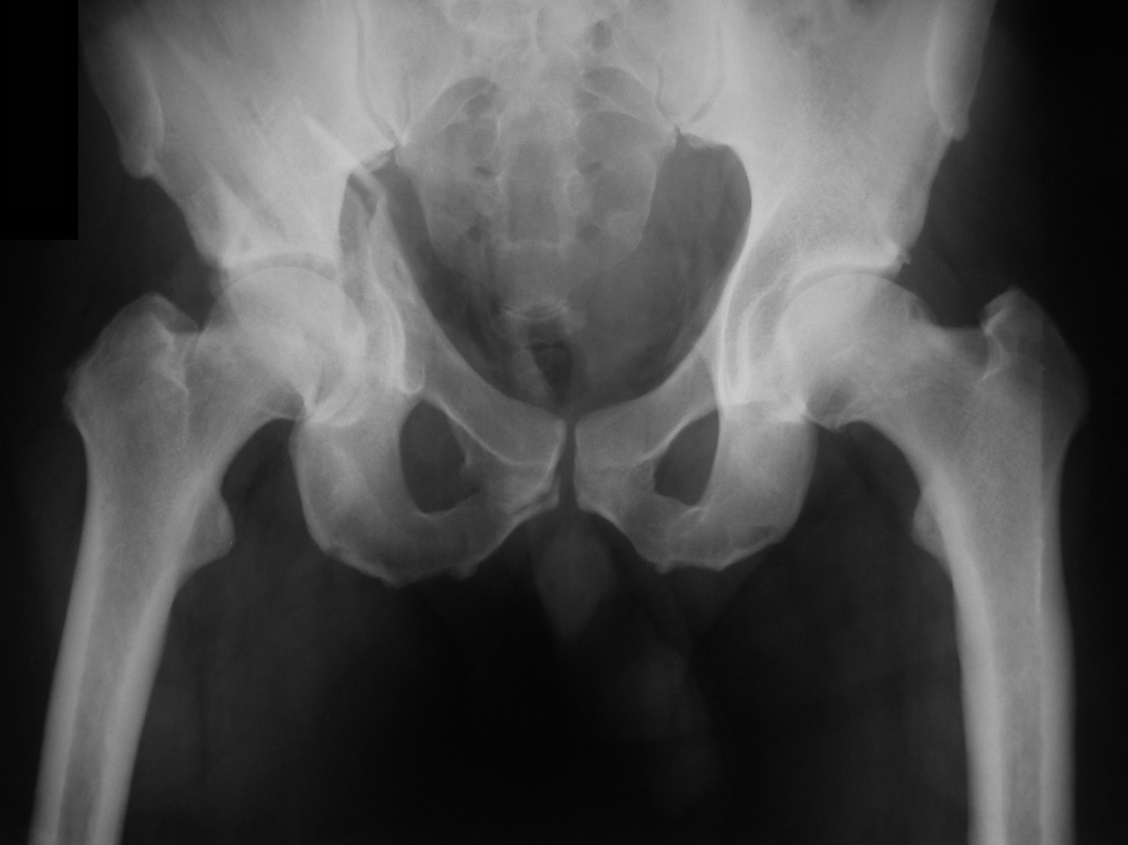 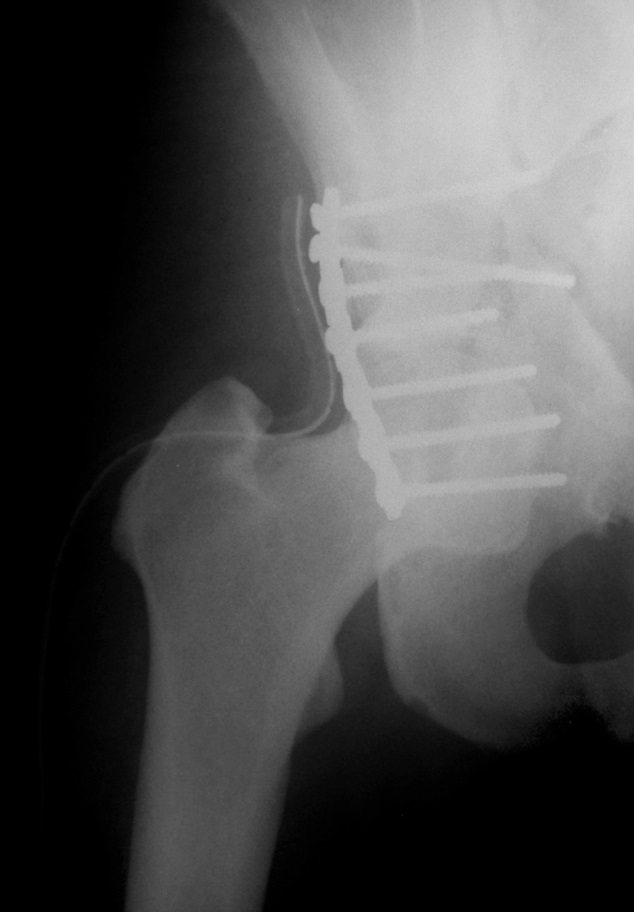 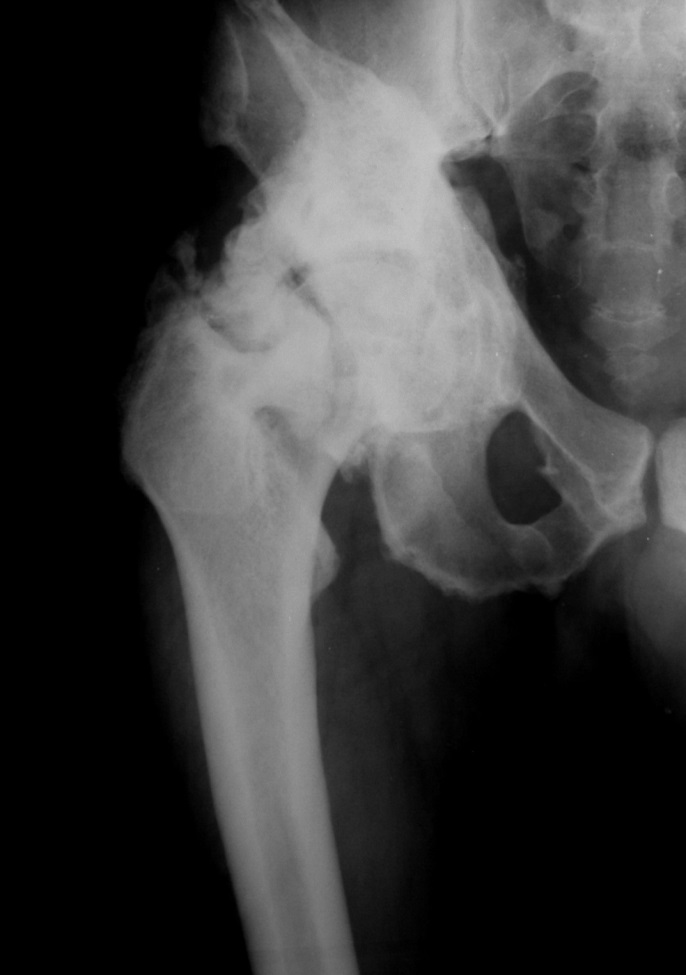 - 50 é nő
- autóbaleset
- acetabulum törés
csavaros-lemezes osteosynthesis
medialis acetabulumfal protrúziója, következményes secunder csípőartrózissal
Másodlagos csípőartrózis
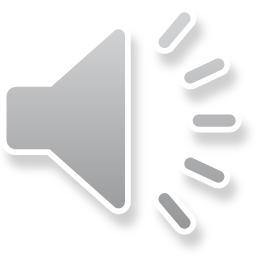 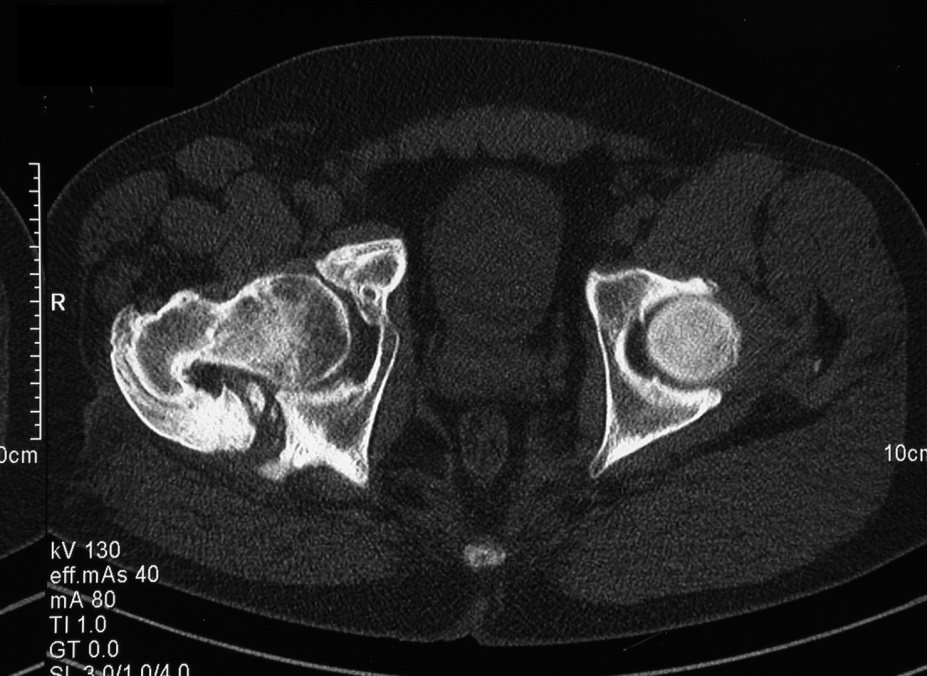 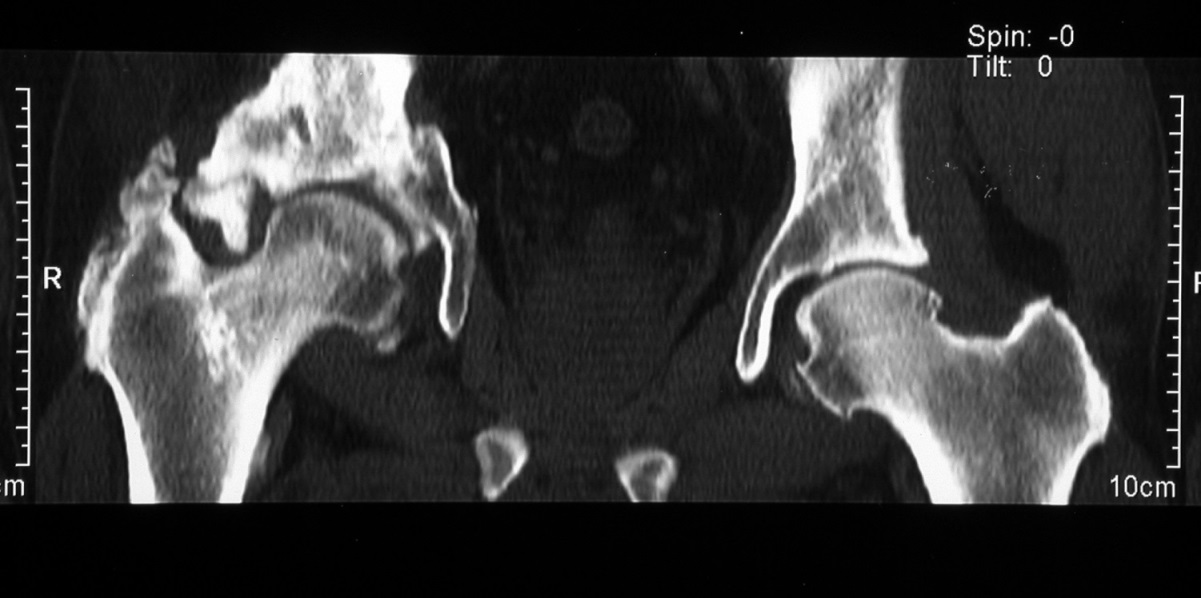 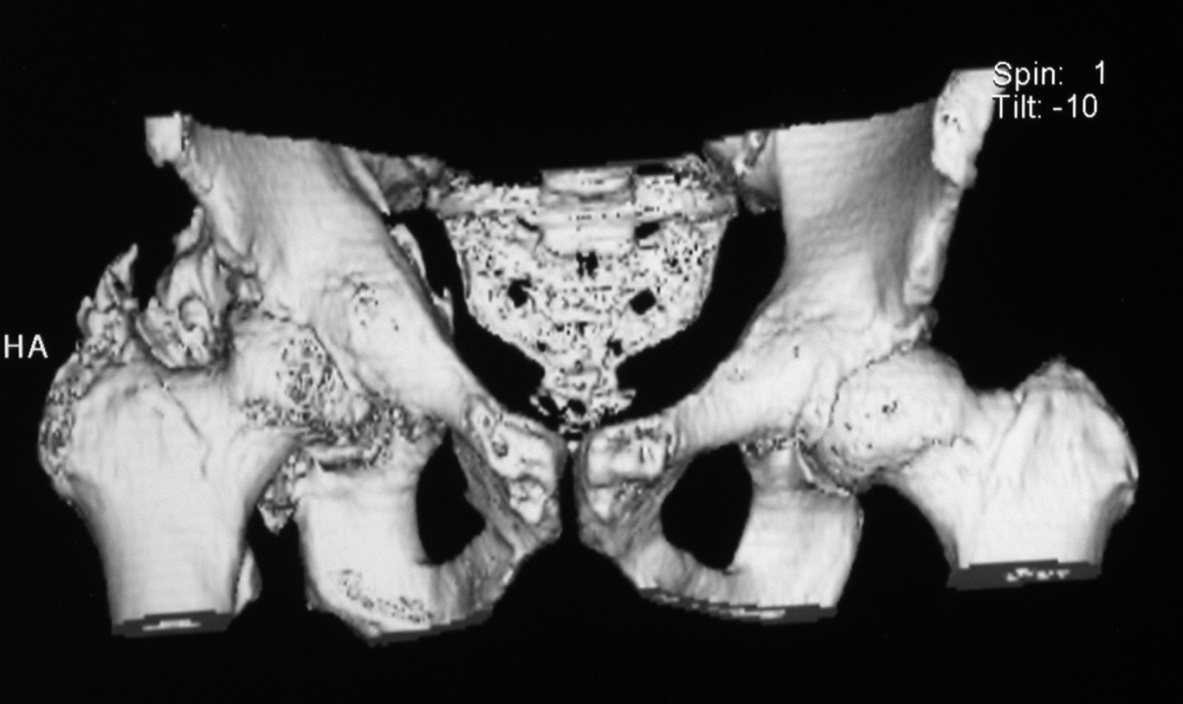 horizontális, vertikális CT, 3D CT rekonstrukció a korábbi beteg csípőjéről
Másodlagos csípőartrózis
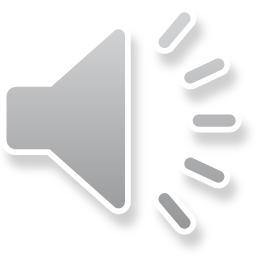 44 é ffi, spondyloepiphysealis dysplasia
aránytalan testméretek, rövidült végtagok
hibásan fejlődött csípőízületek, mindkét oldali szubluxációval
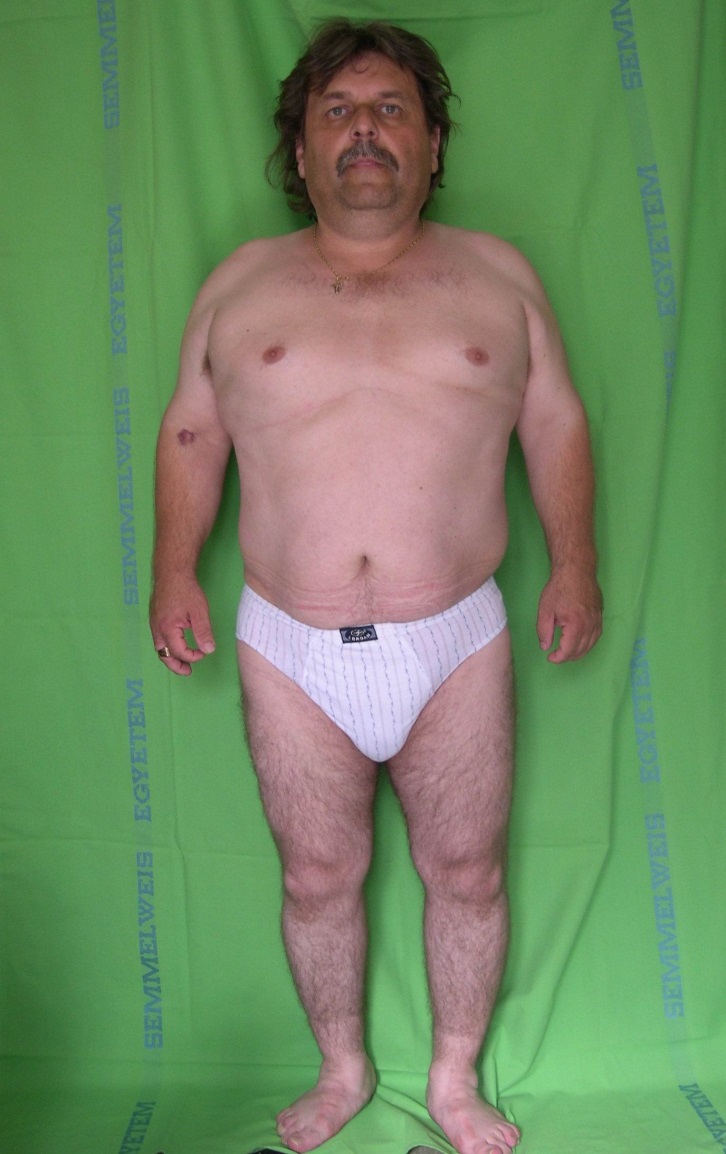 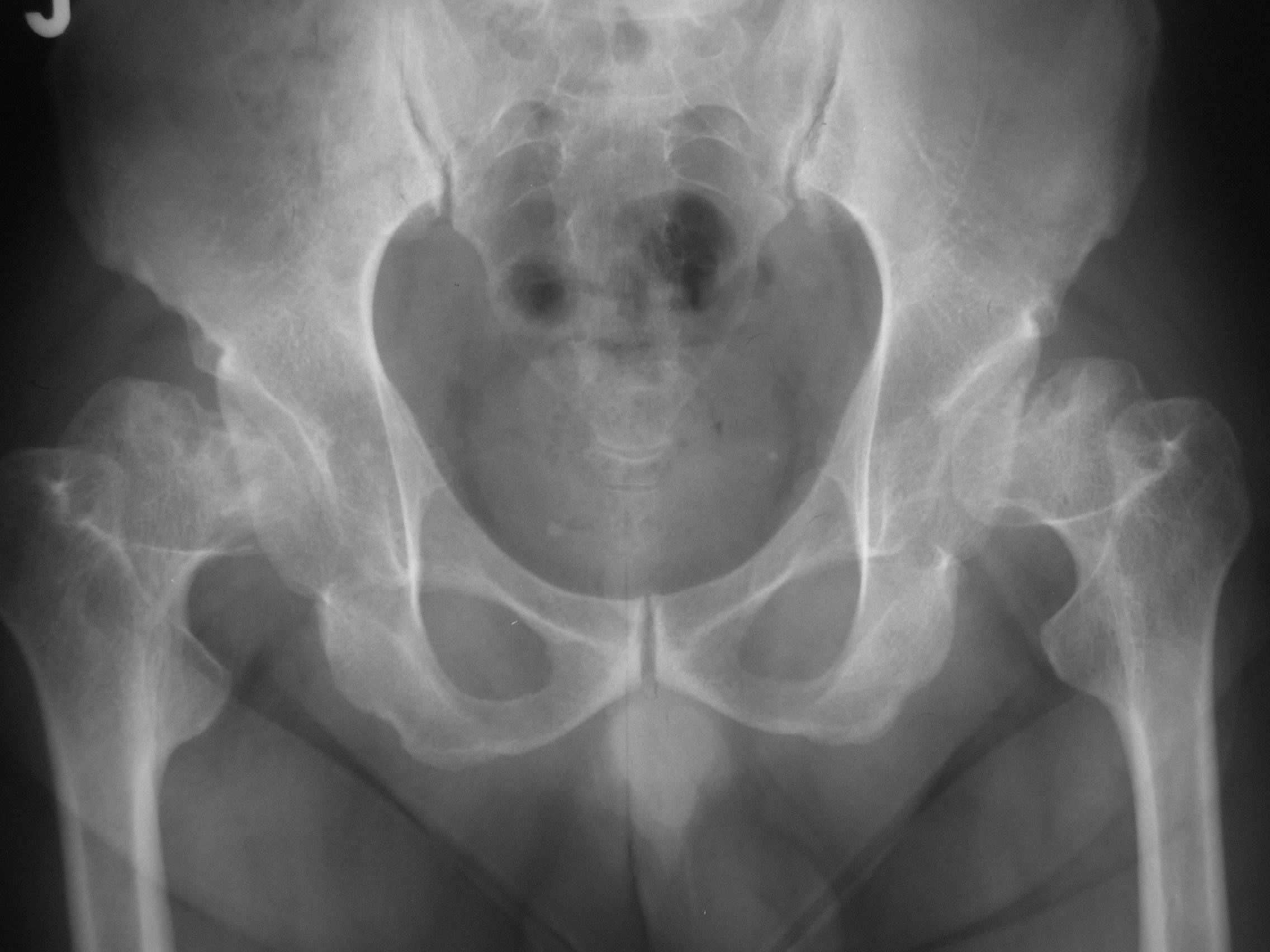 Másodlagos csípőartrózis
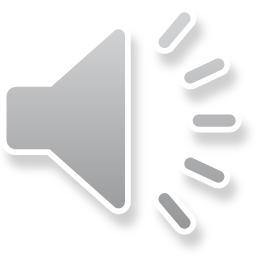 18 é ffi, gyermekkori szeptikus artritis
addukciós kontraktúra
kicsi és deformált combfej
rövidült combnyak
nagytompor túlnövekedés
szignifikáns végtaghossz különbség
csökkent mozgástartomány
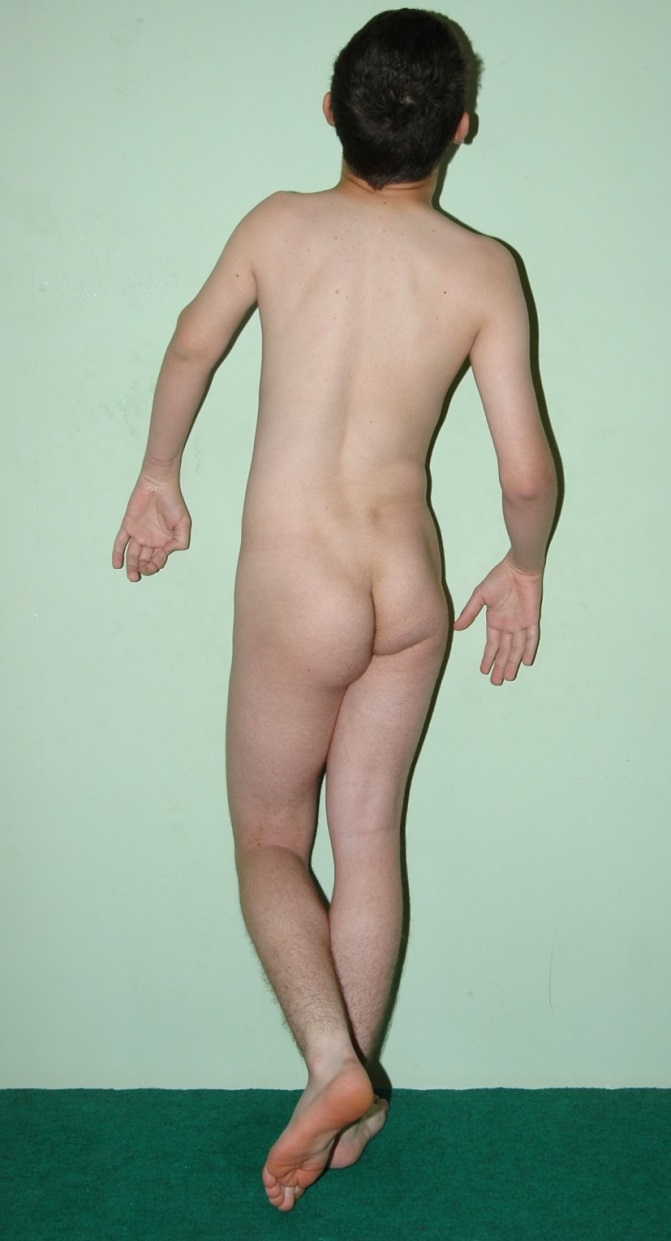 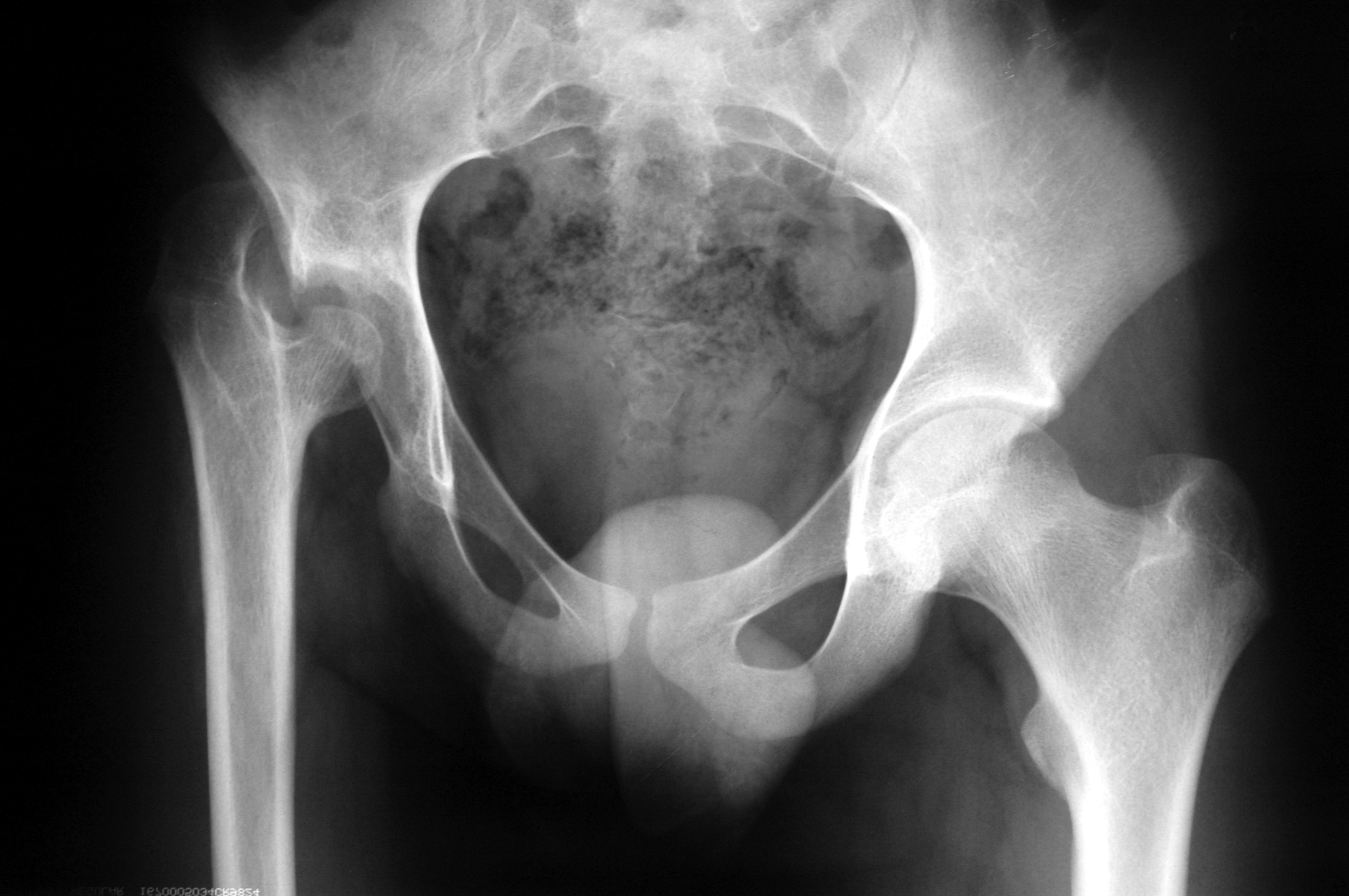 pozitív 
Trendelenburg jel
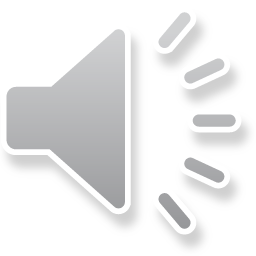 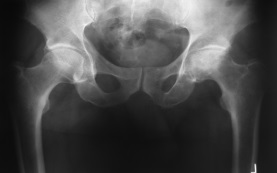 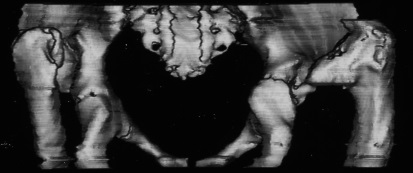 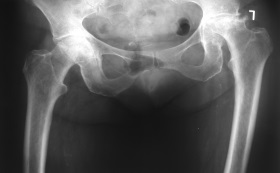 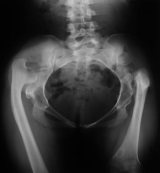 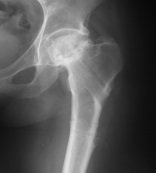 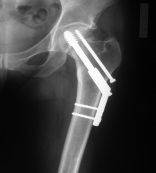 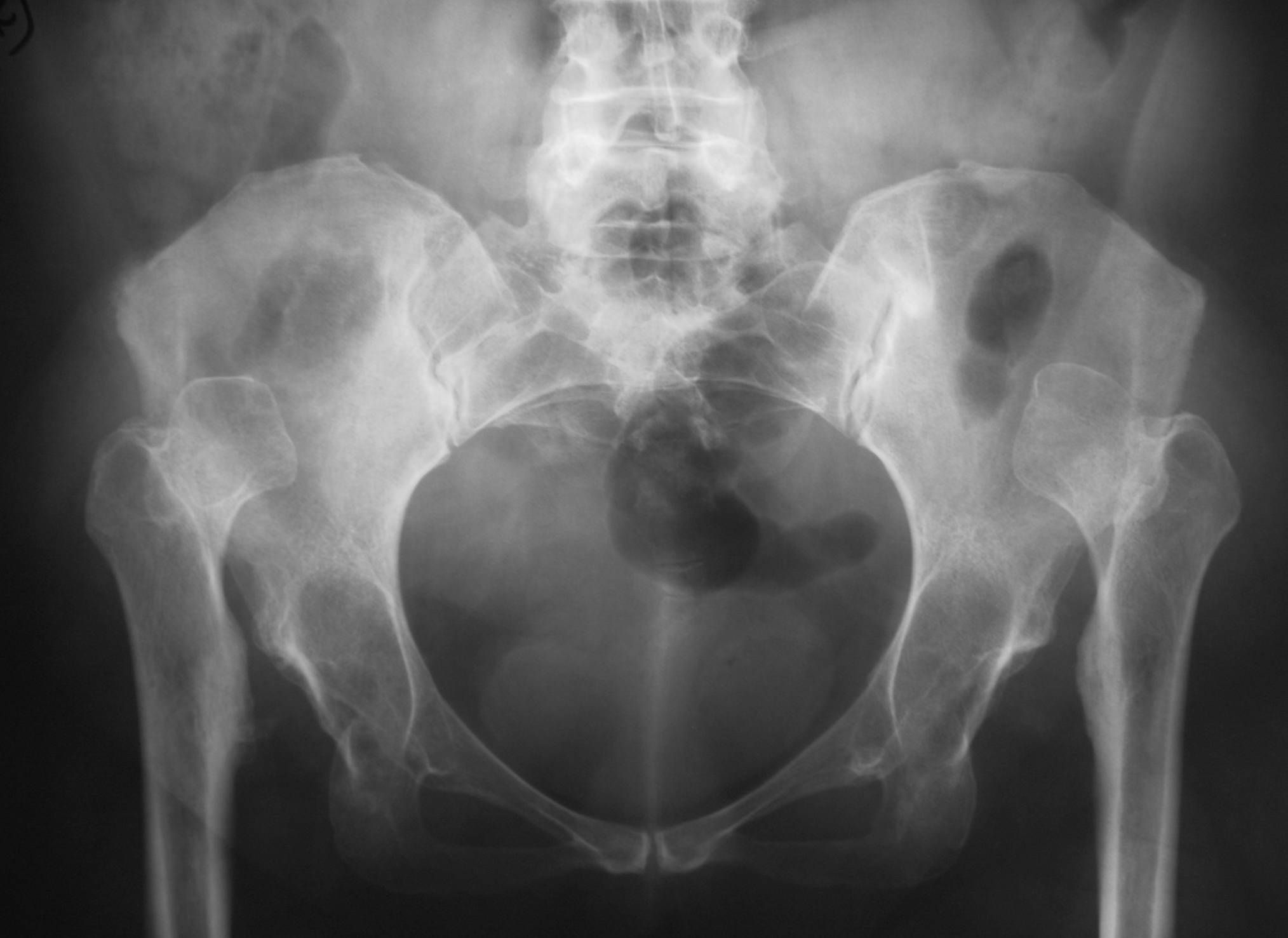 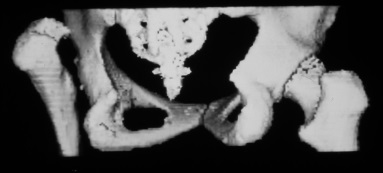 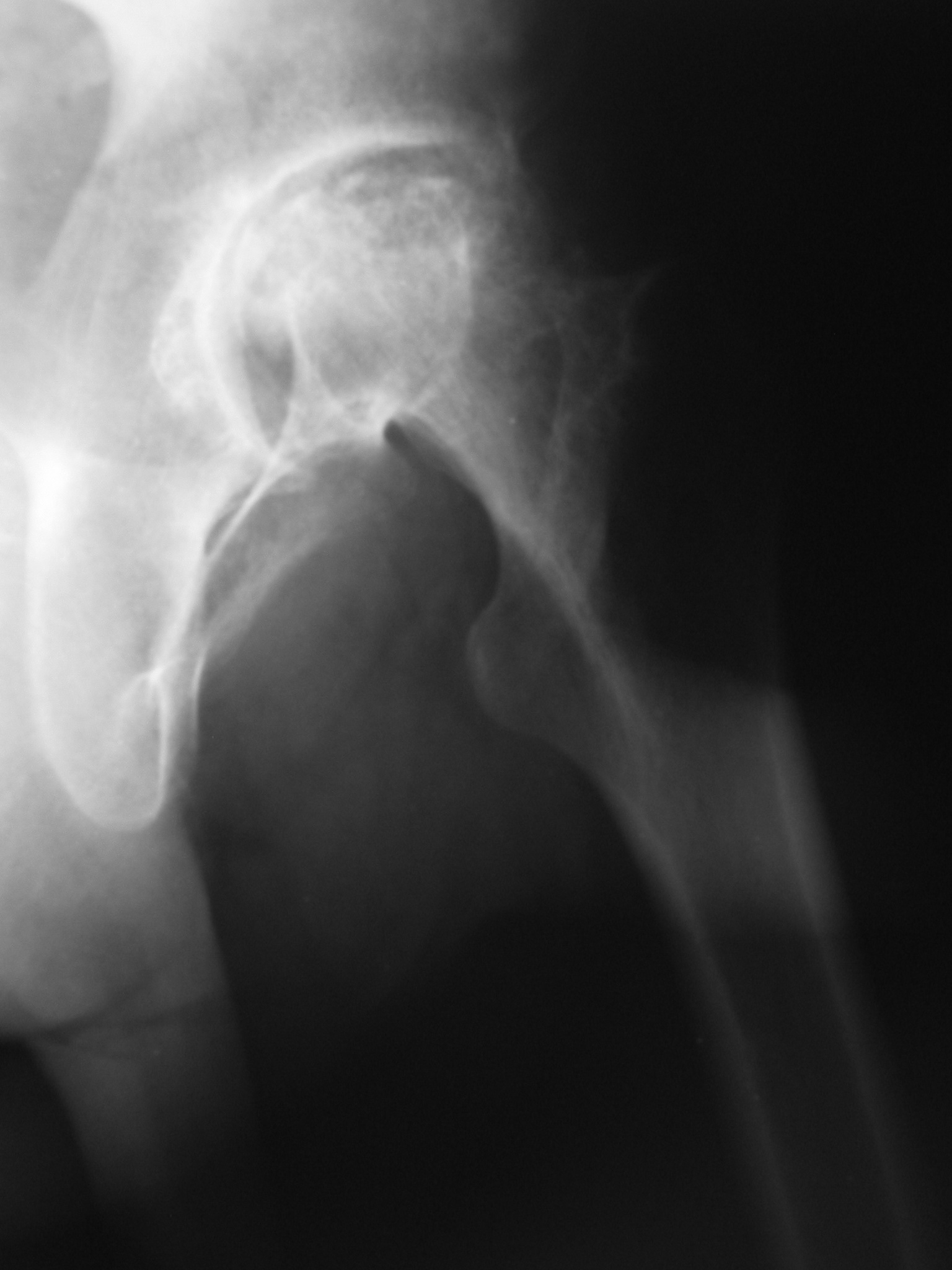 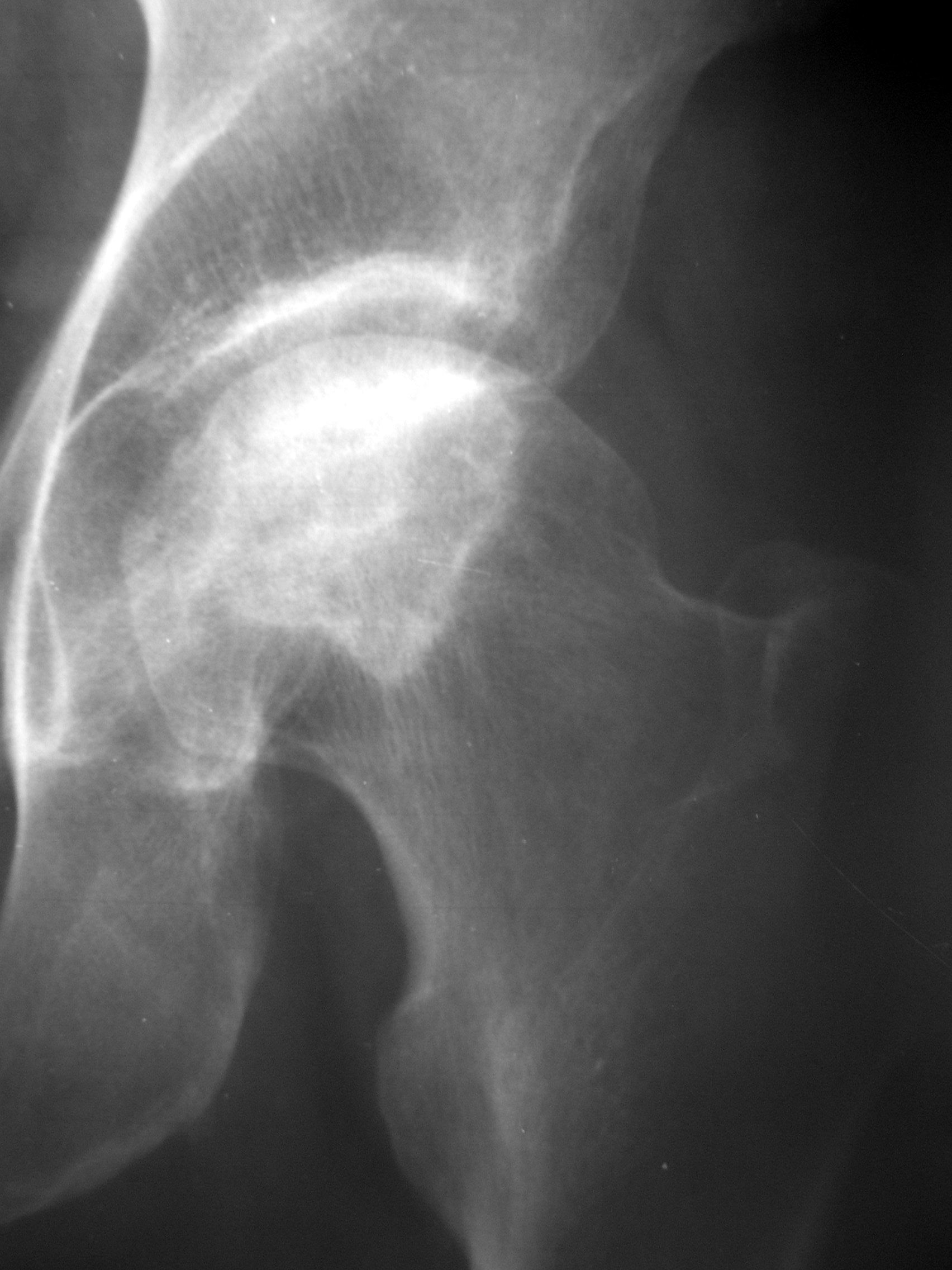 KÖSZÖNÖM A FIGYELMET!
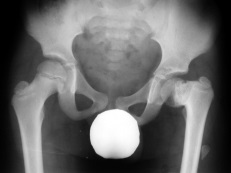 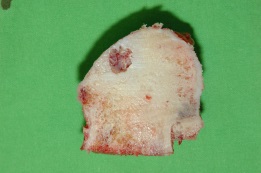 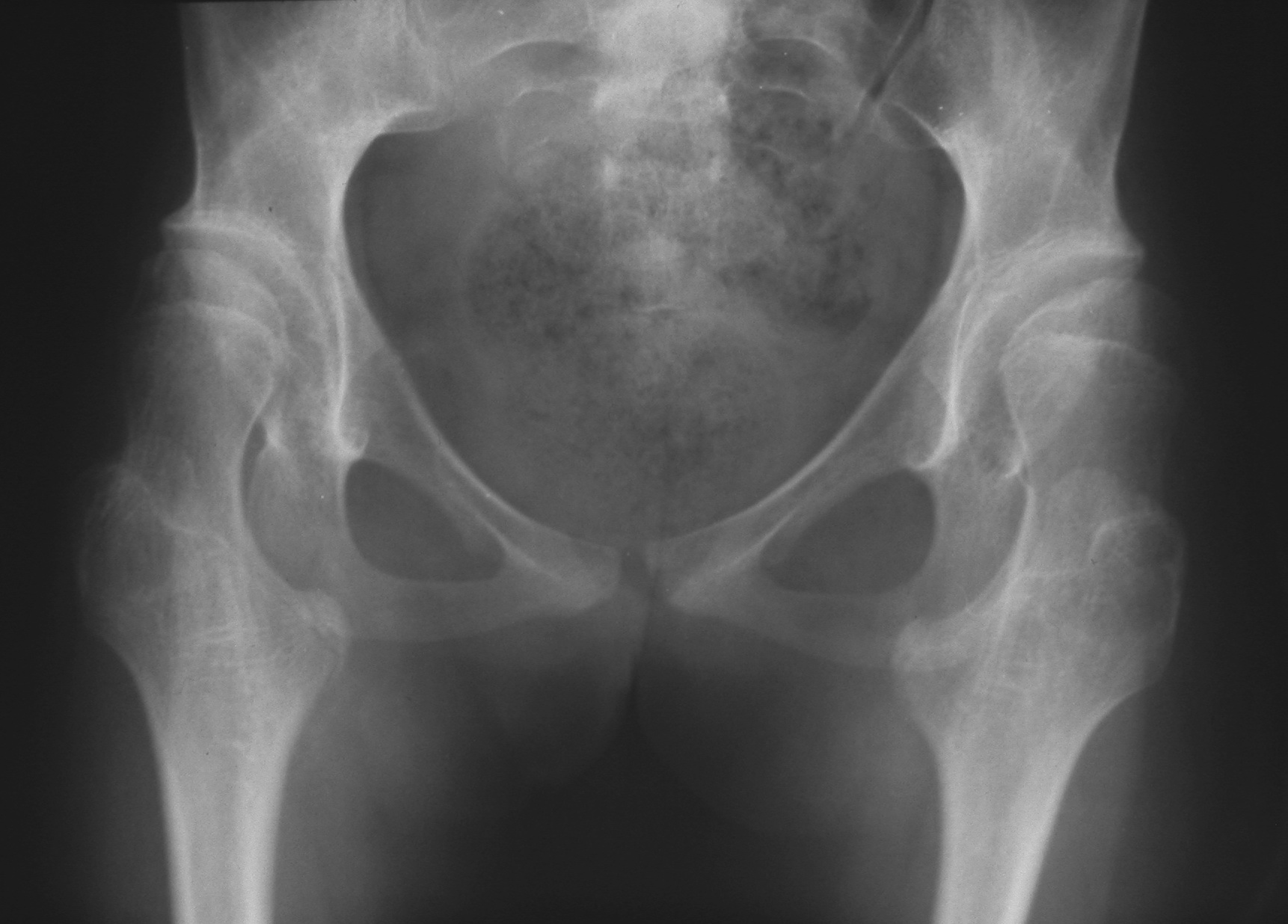 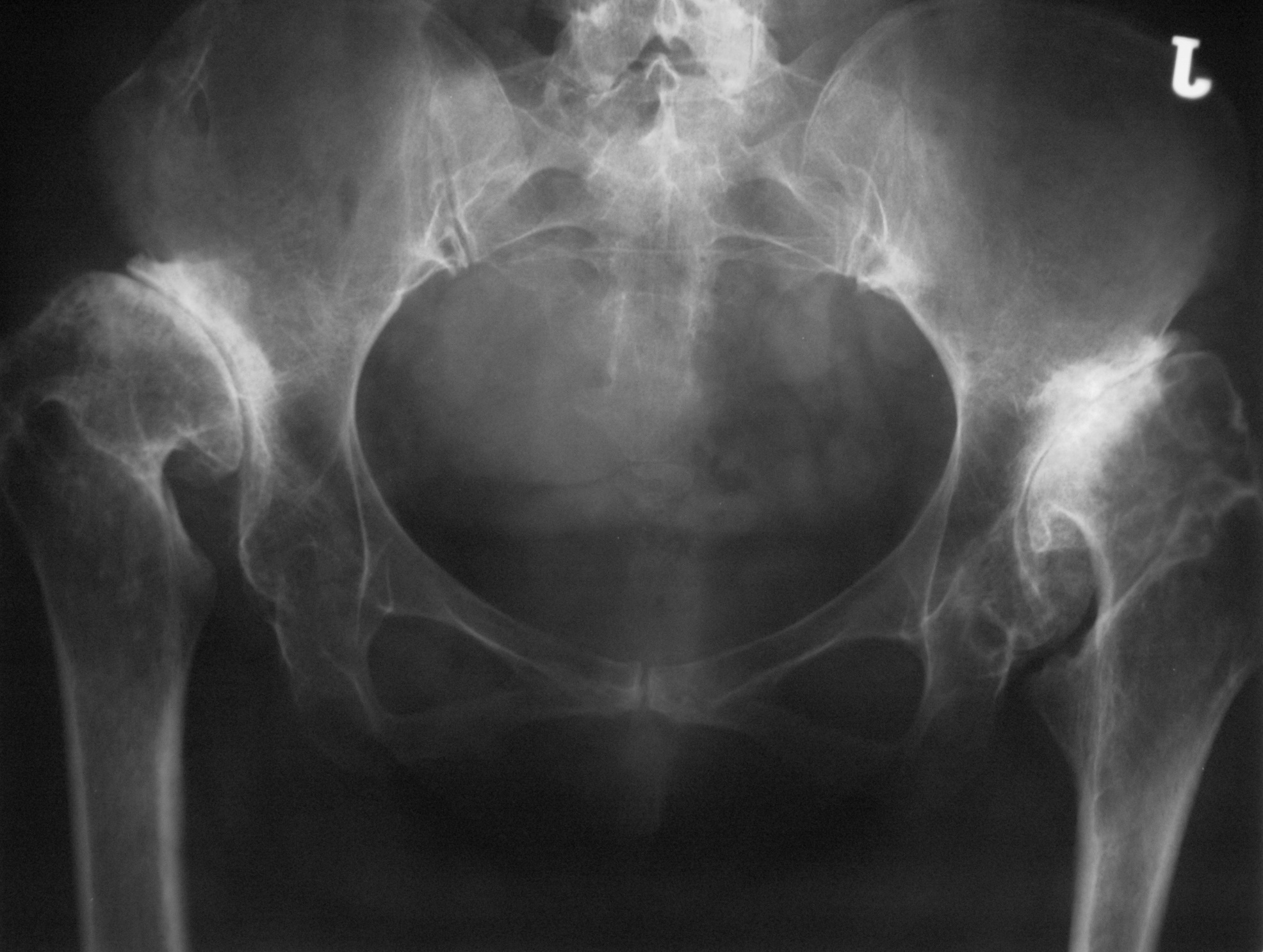 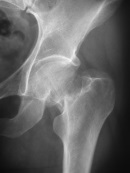 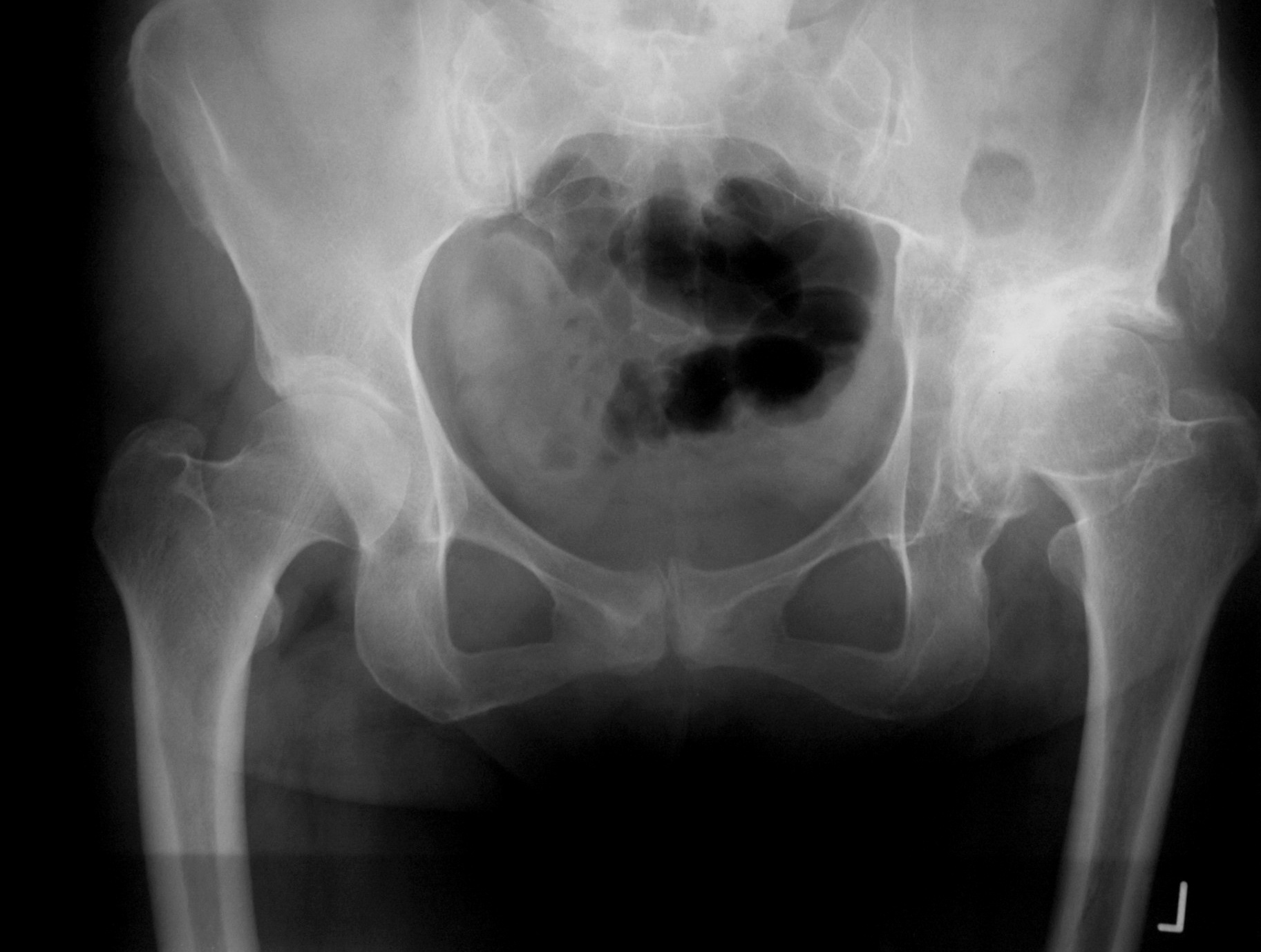 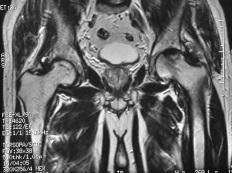 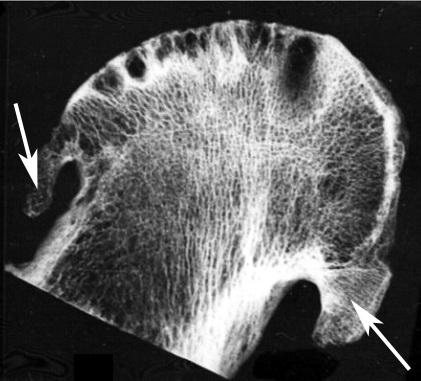 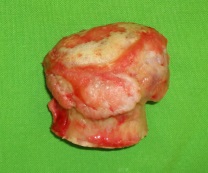 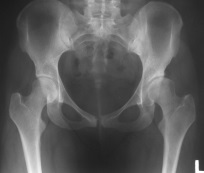 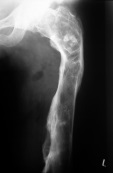 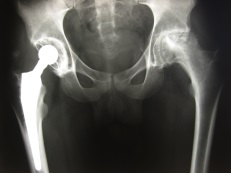 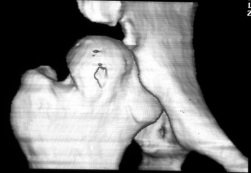 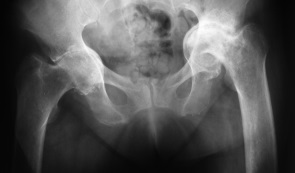 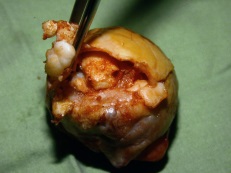 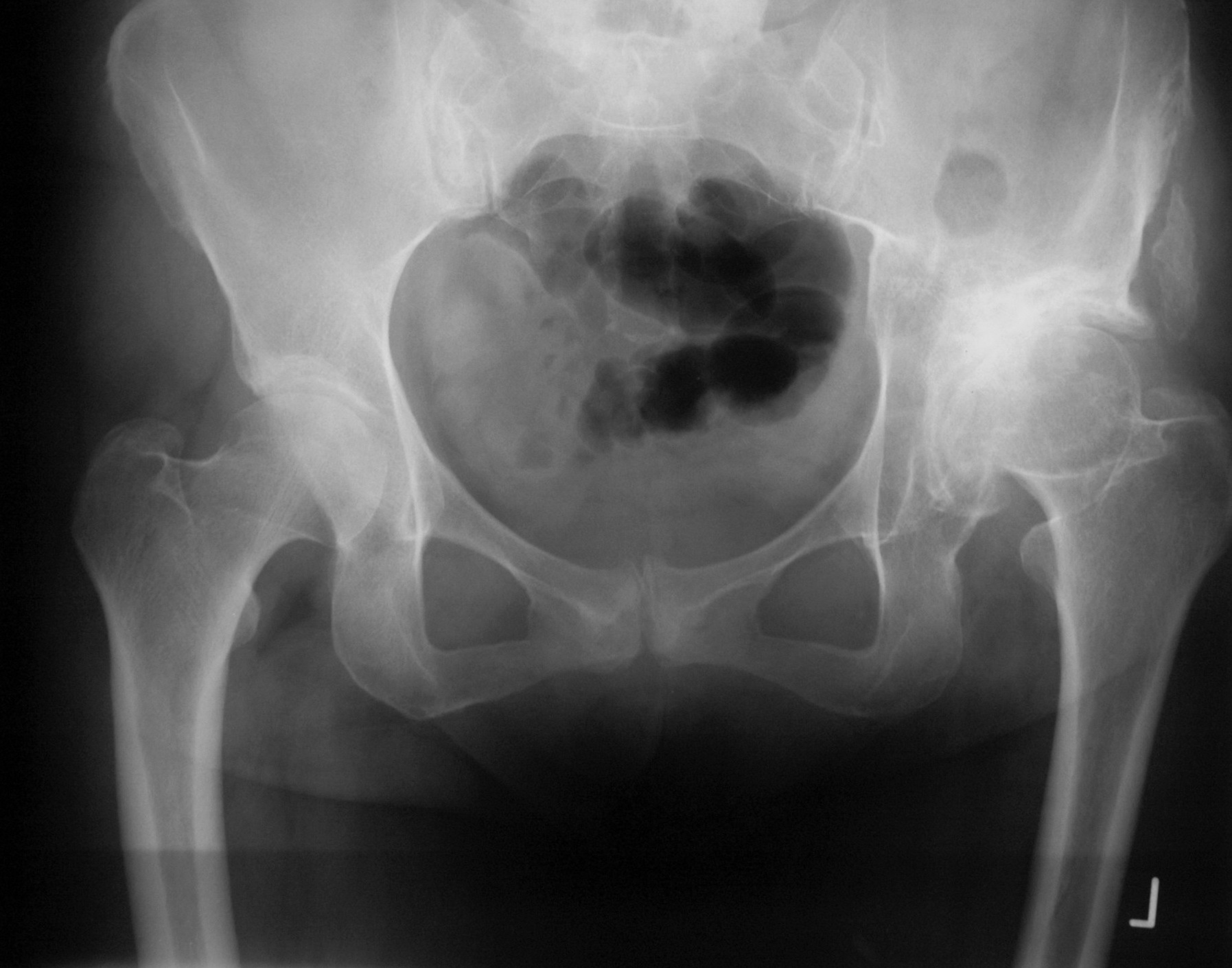 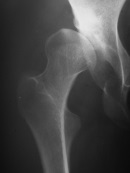 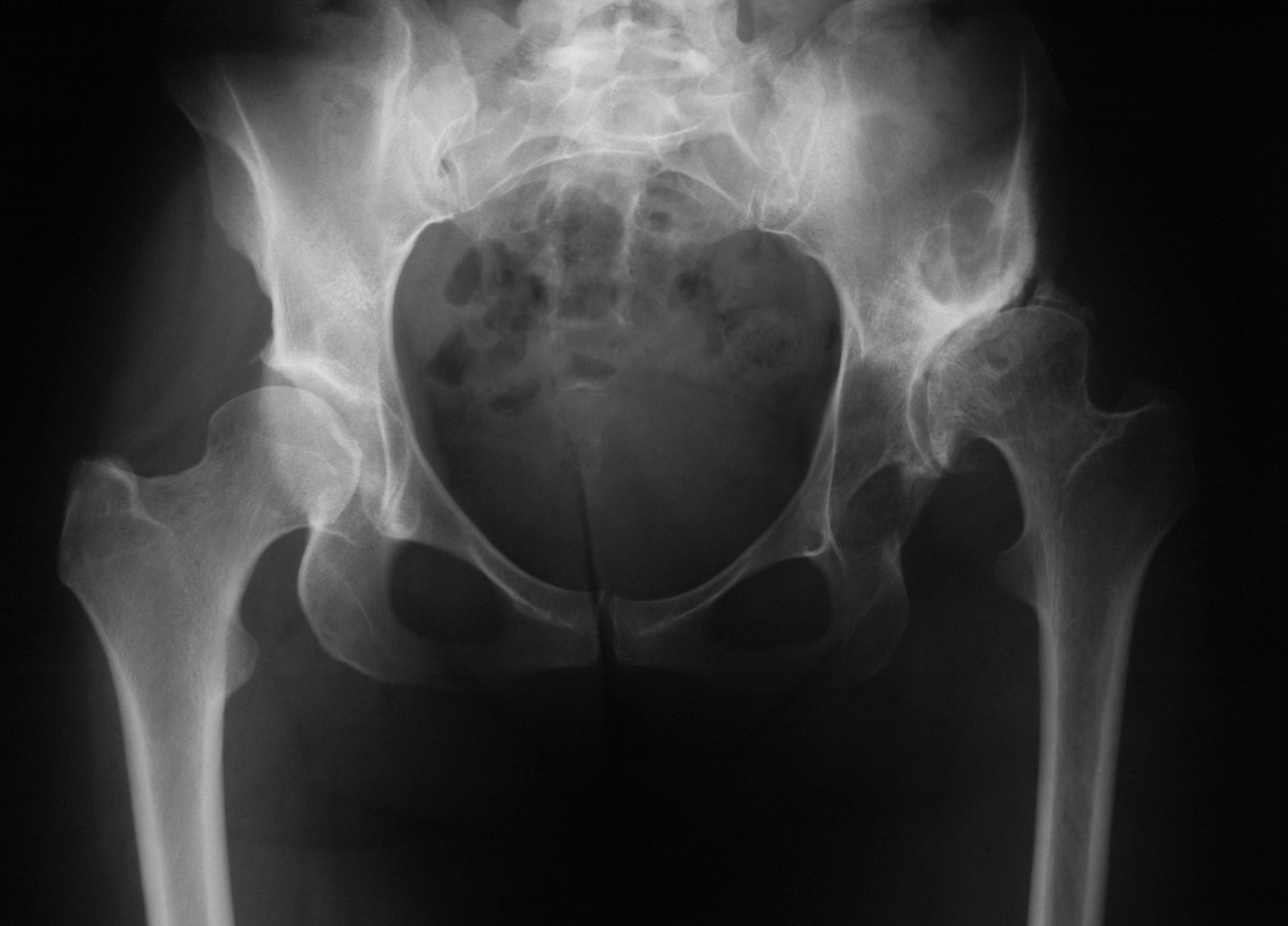 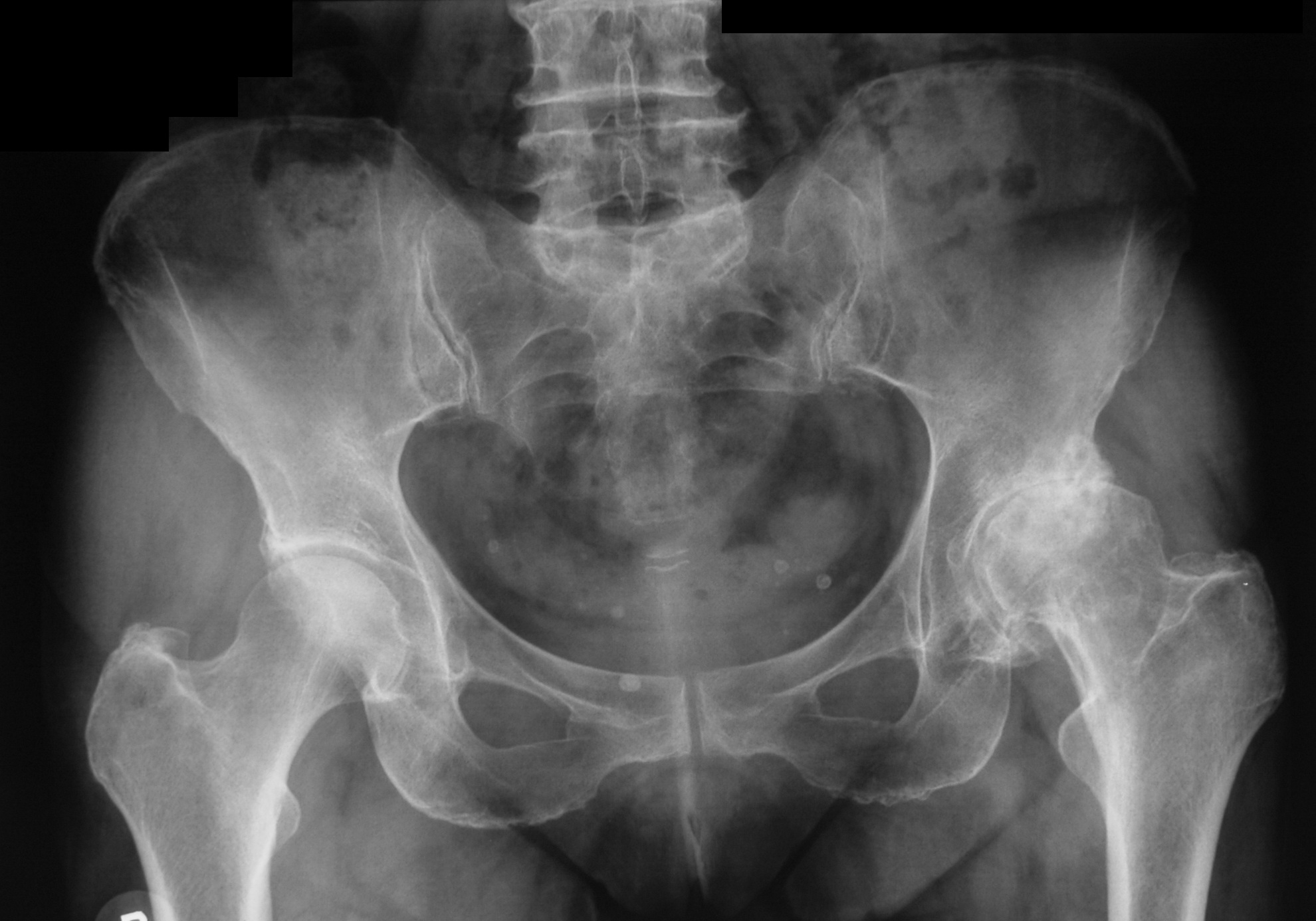